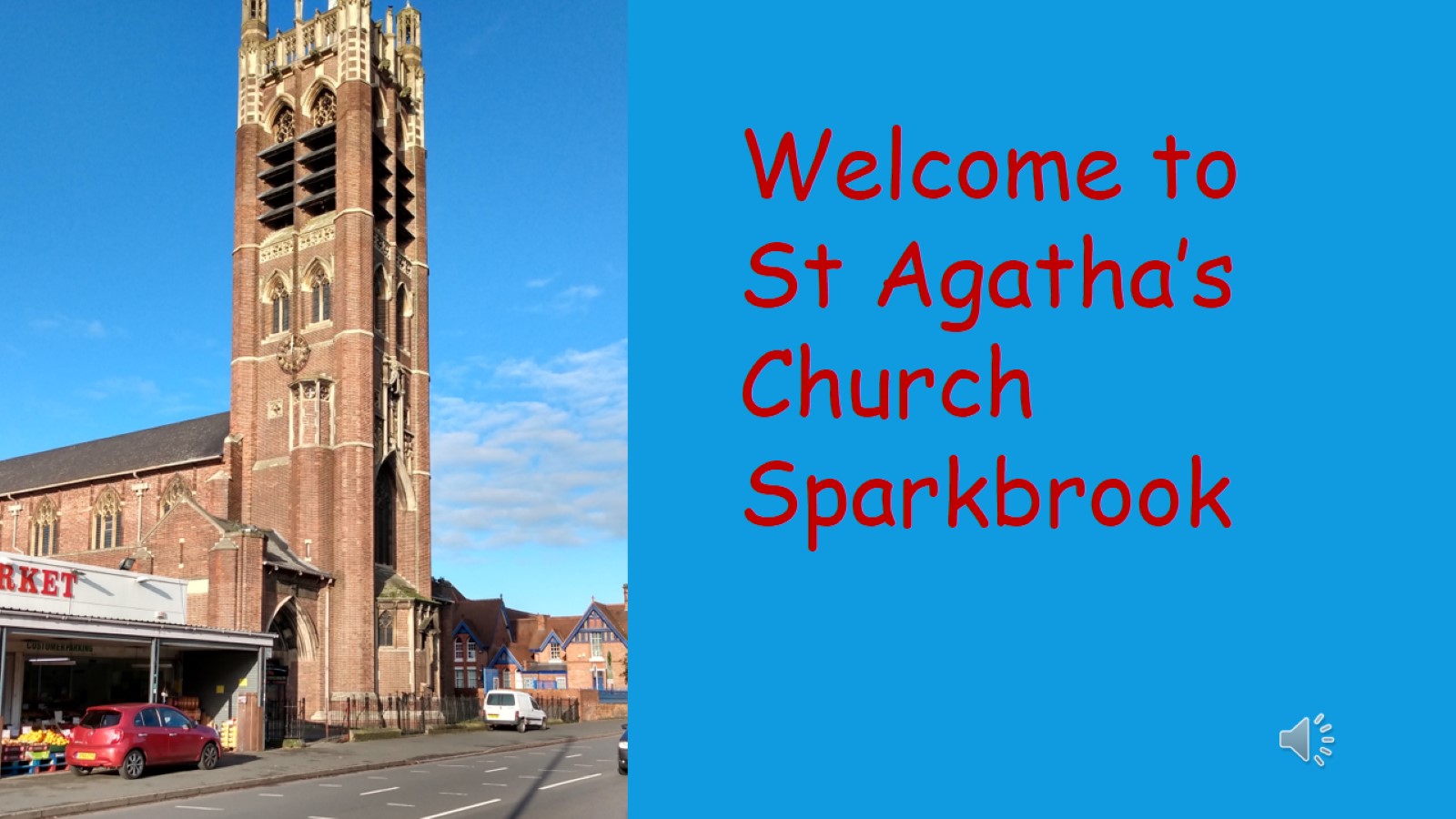 [Speaker Notes: Welcome]
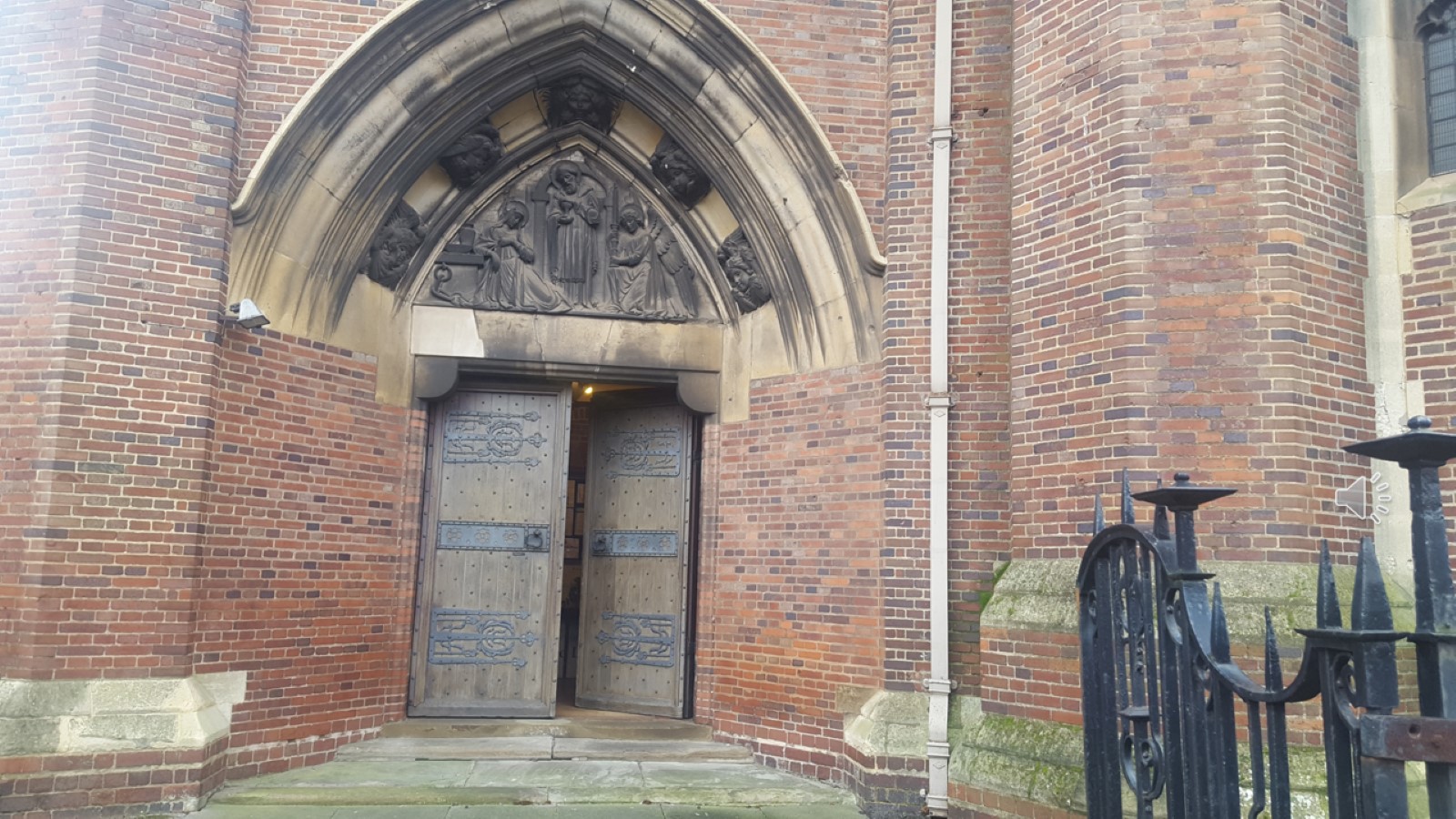 [Speaker Notes: Church door]
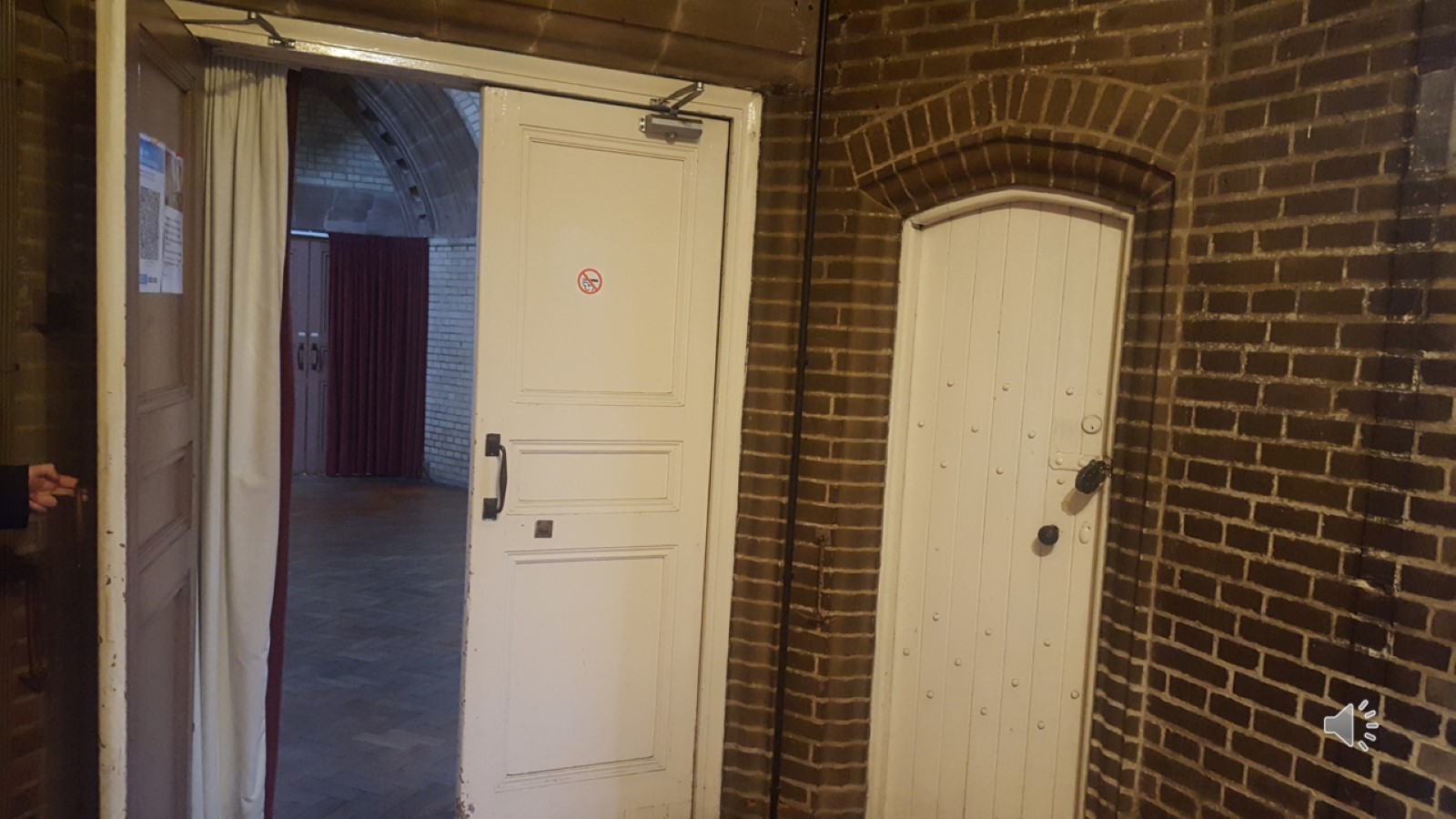 [Speaker Notes: porch]
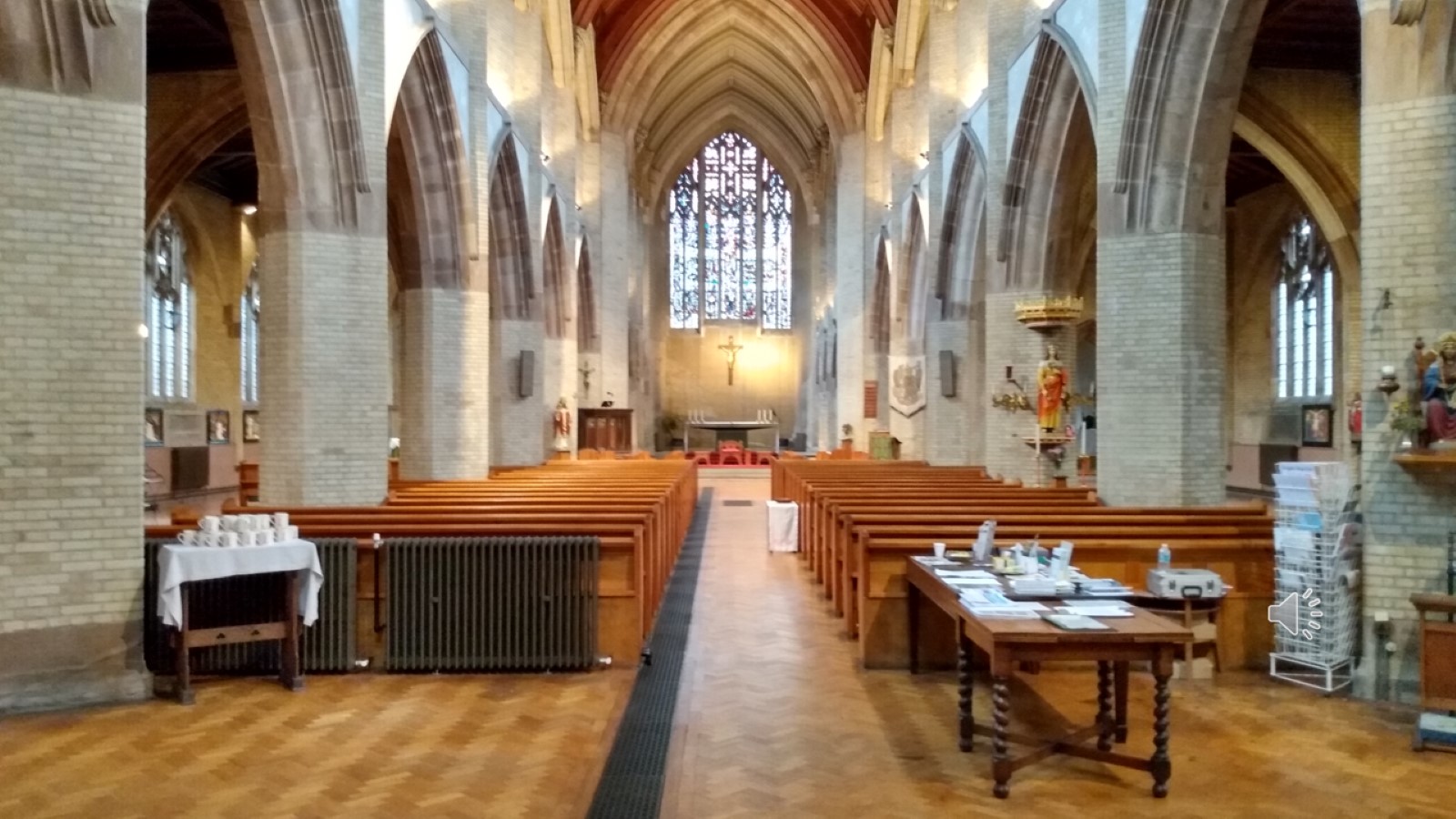 [Speaker Notes: Building was opened in 1901.  Architect William Bidlake.  Arts and Crafts Style.]
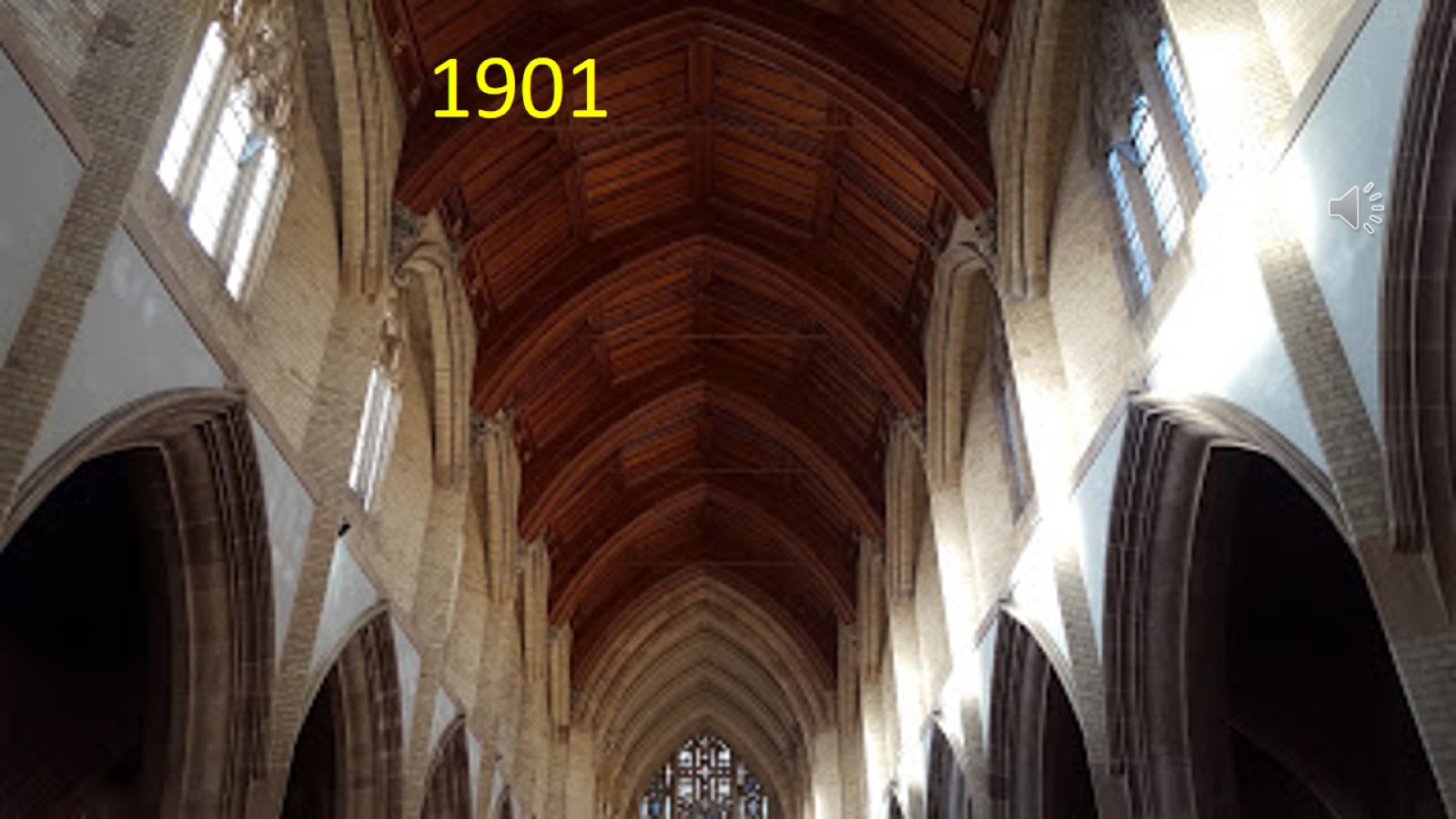 [Speaker Notes: Enormous building very high roof.]
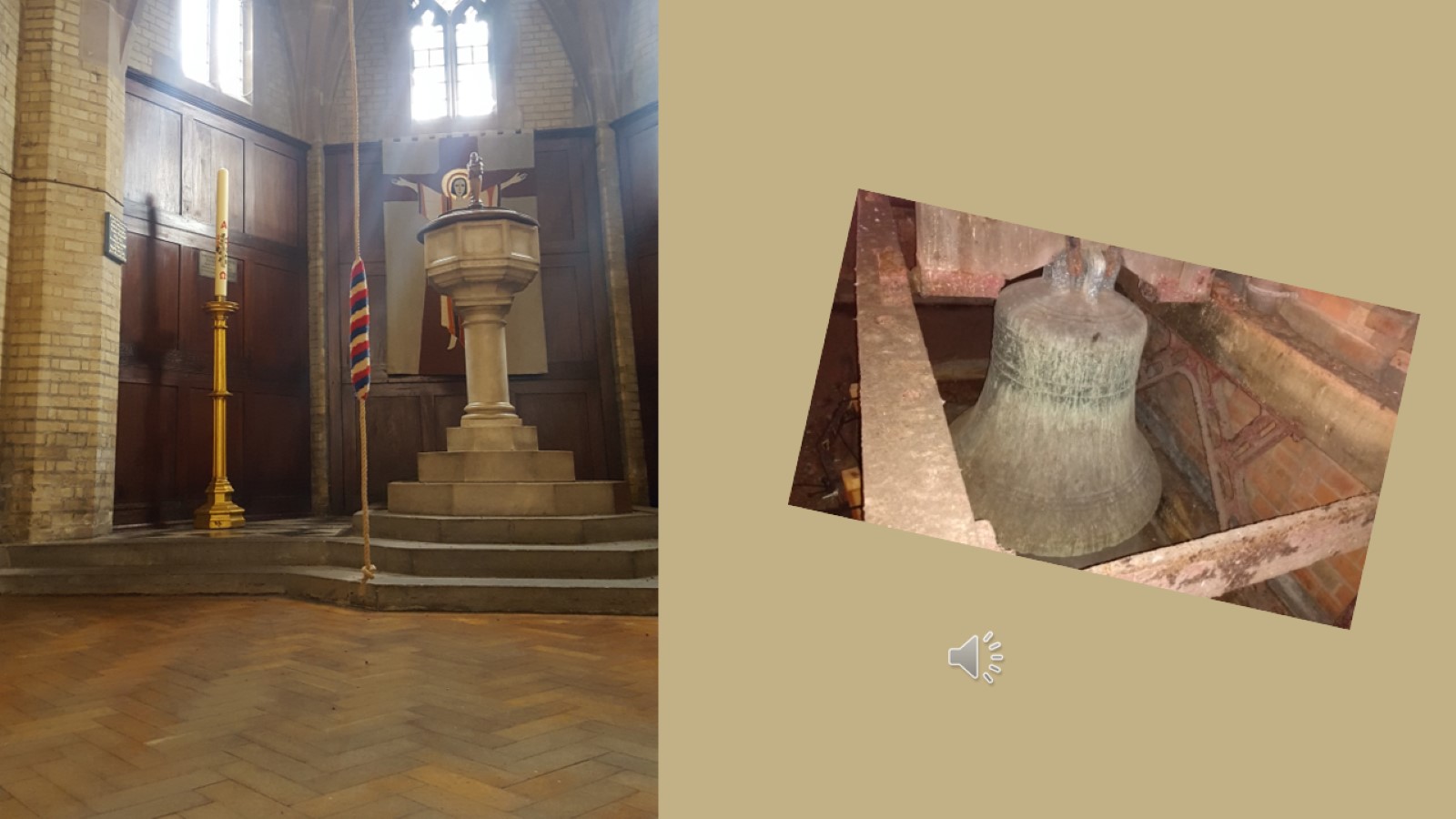 [Speaker Notes: Pull the rope and ring the bell in the tower above.]
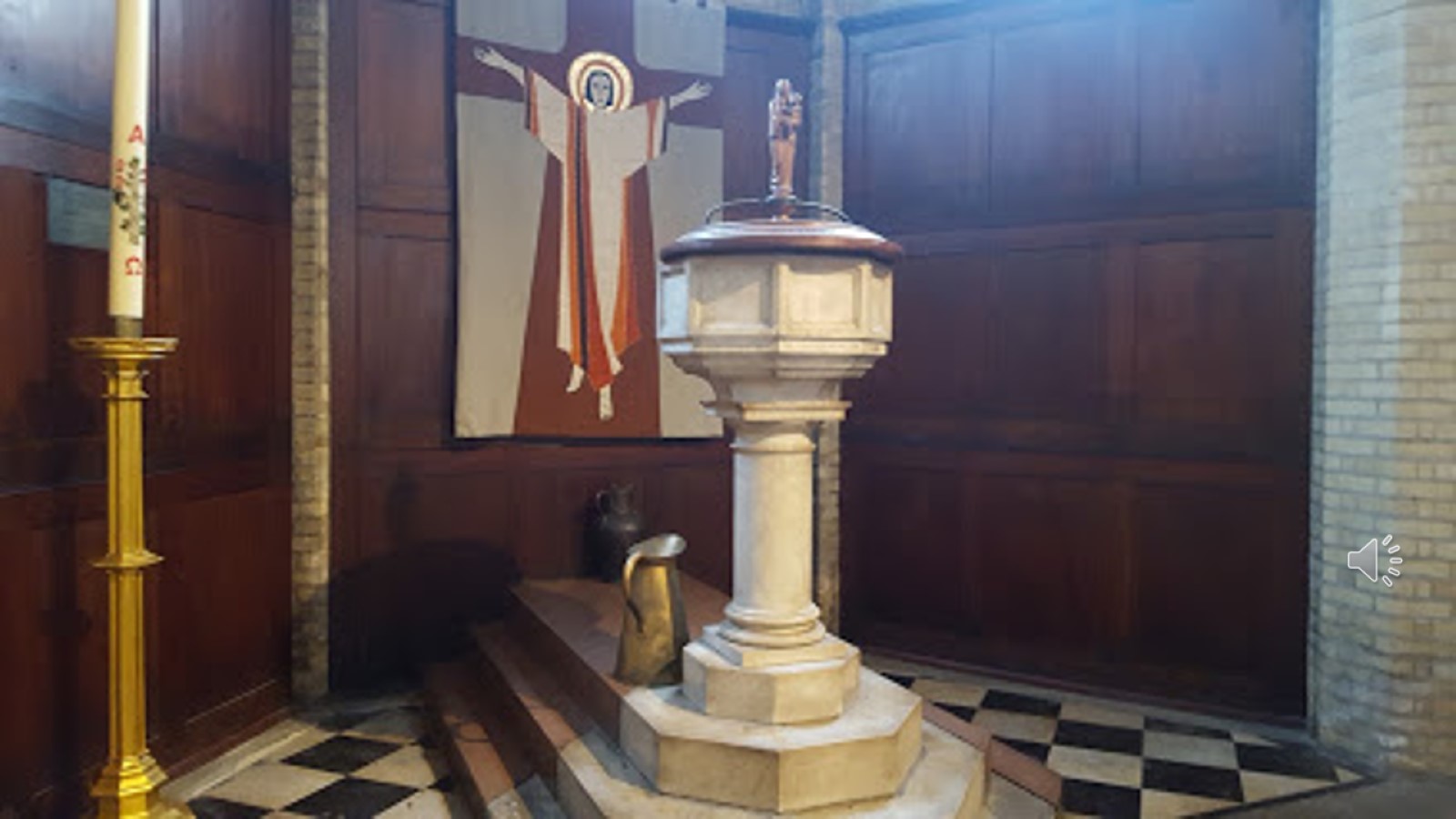 [Speaker Notes: The font where Christians are baptised.  It is like a bath so we fill it with water.  Near the door because baptism is the first thing that happens for a christian!]
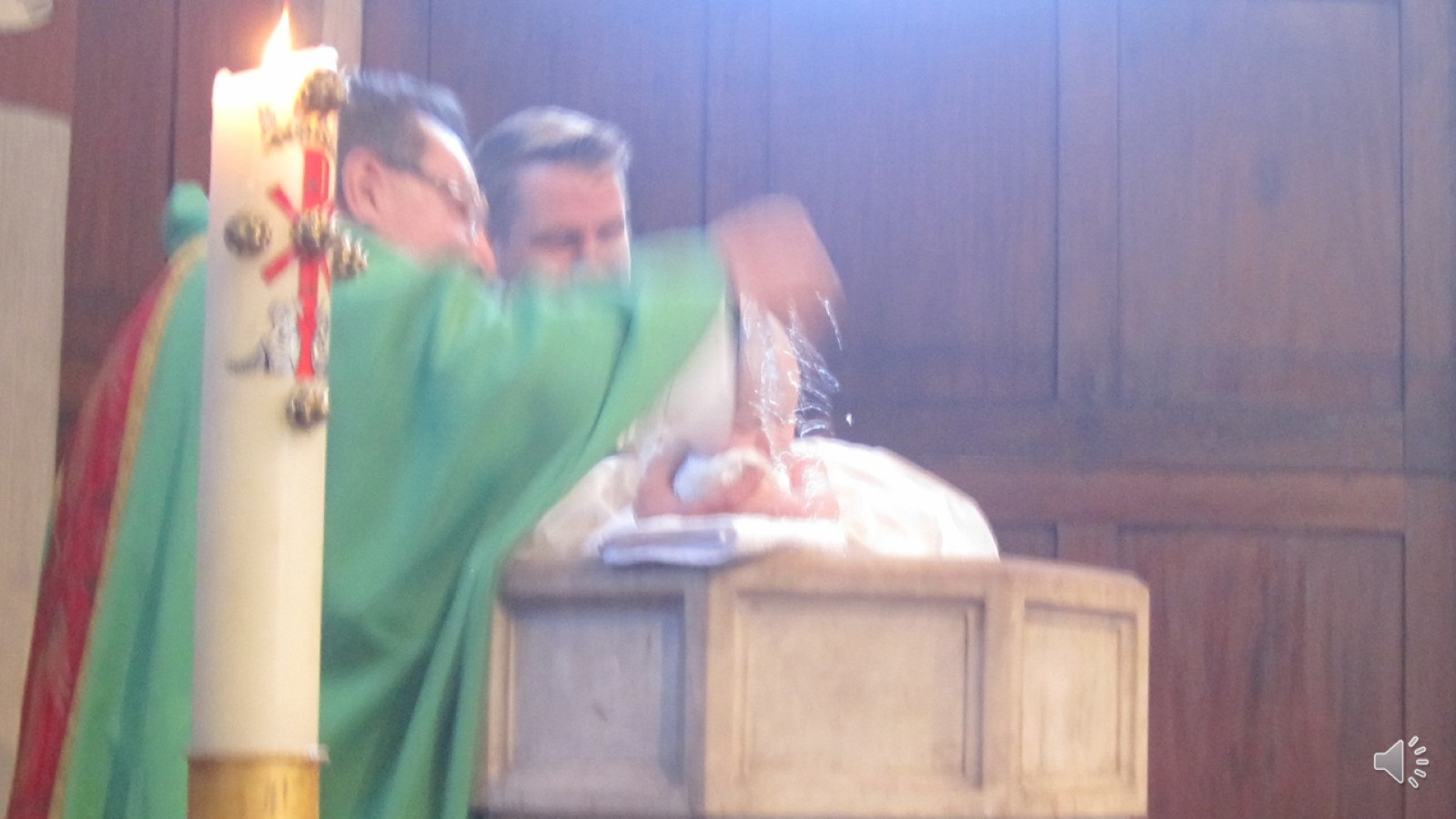 [Speaker Notes: A baby being baptised.]
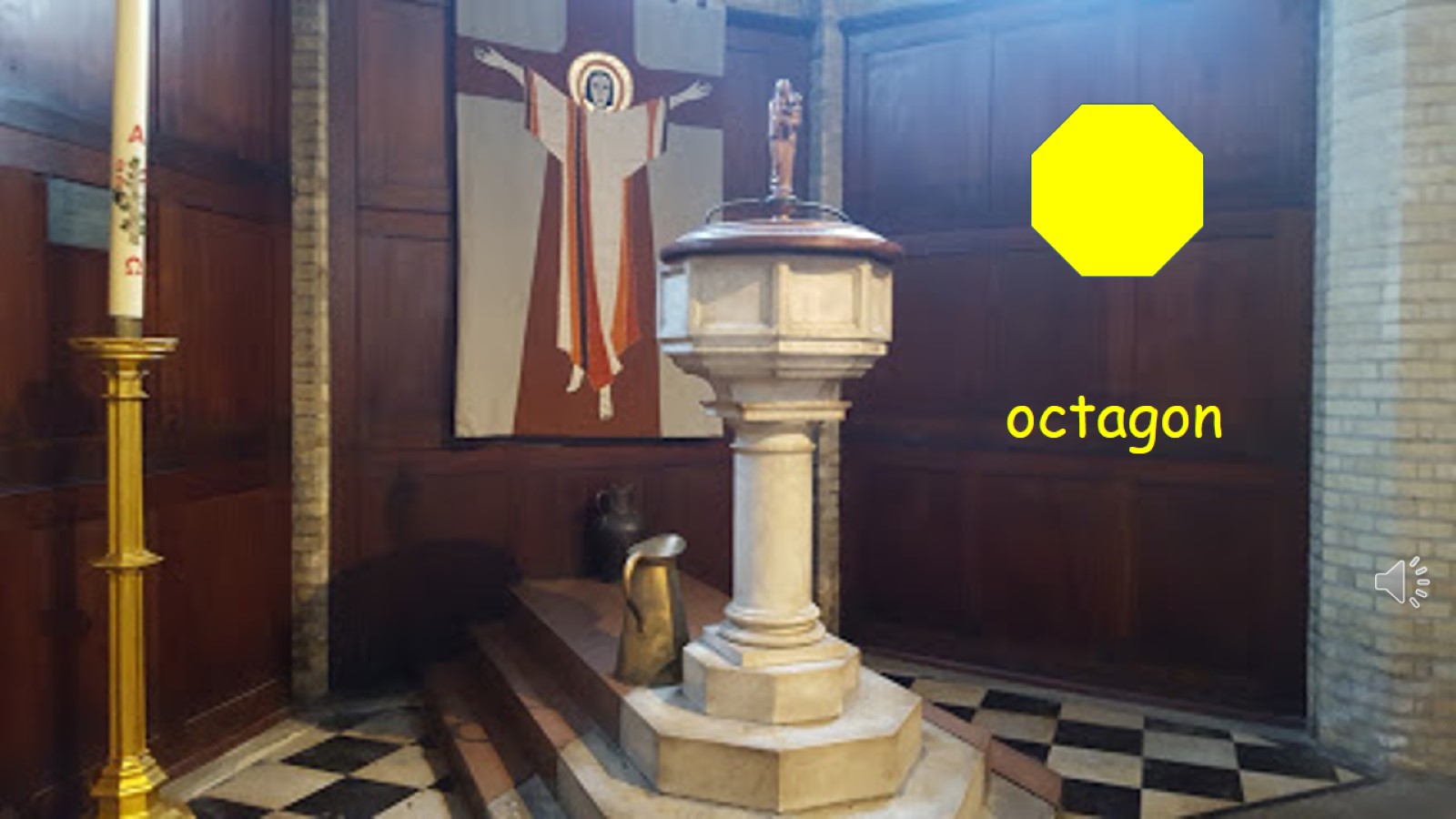 [Speaker Notes: Note the shape]
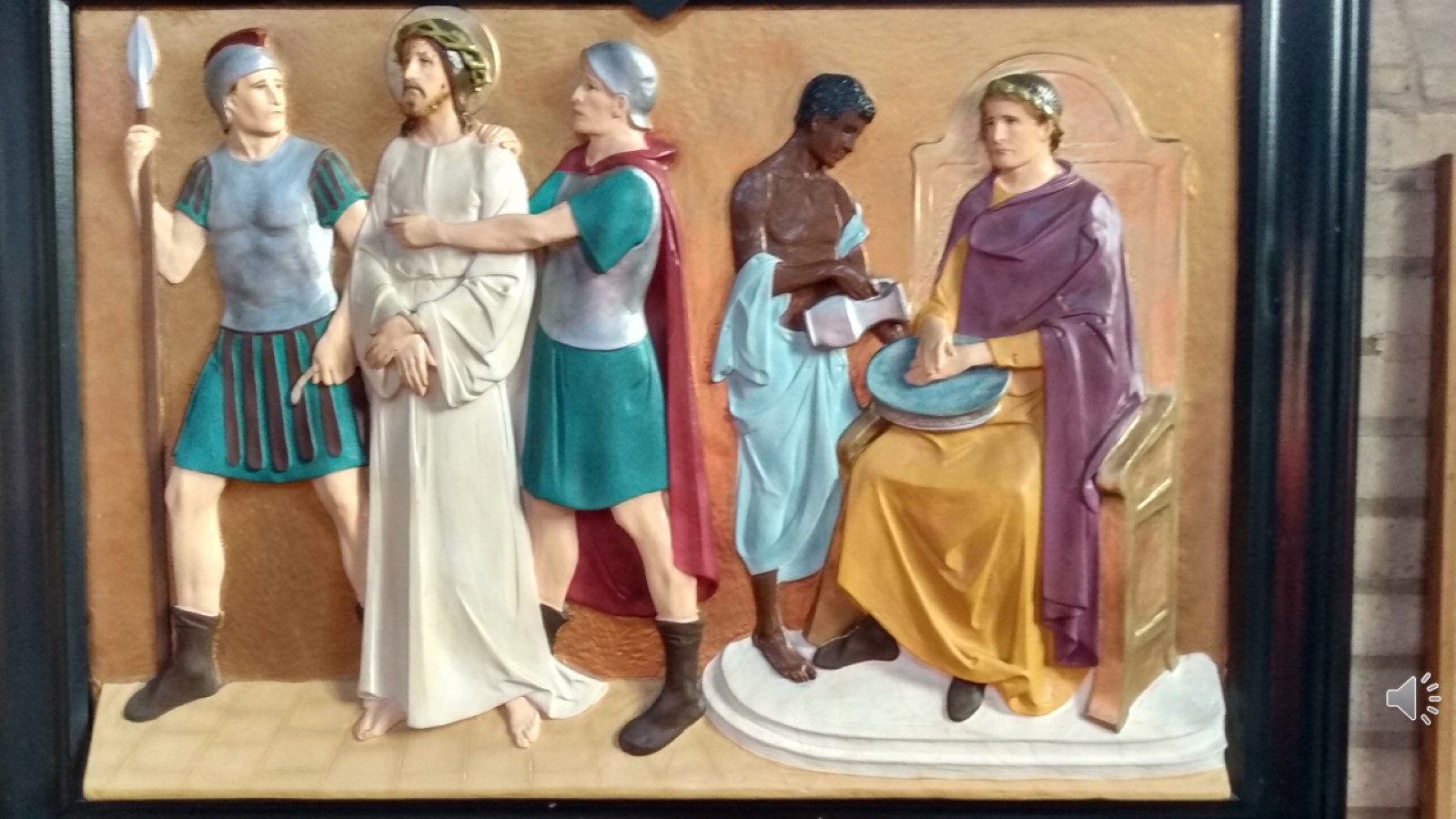 [Speaker Notes: Stations of the cross.  14 pictures of the Good Friday story.]
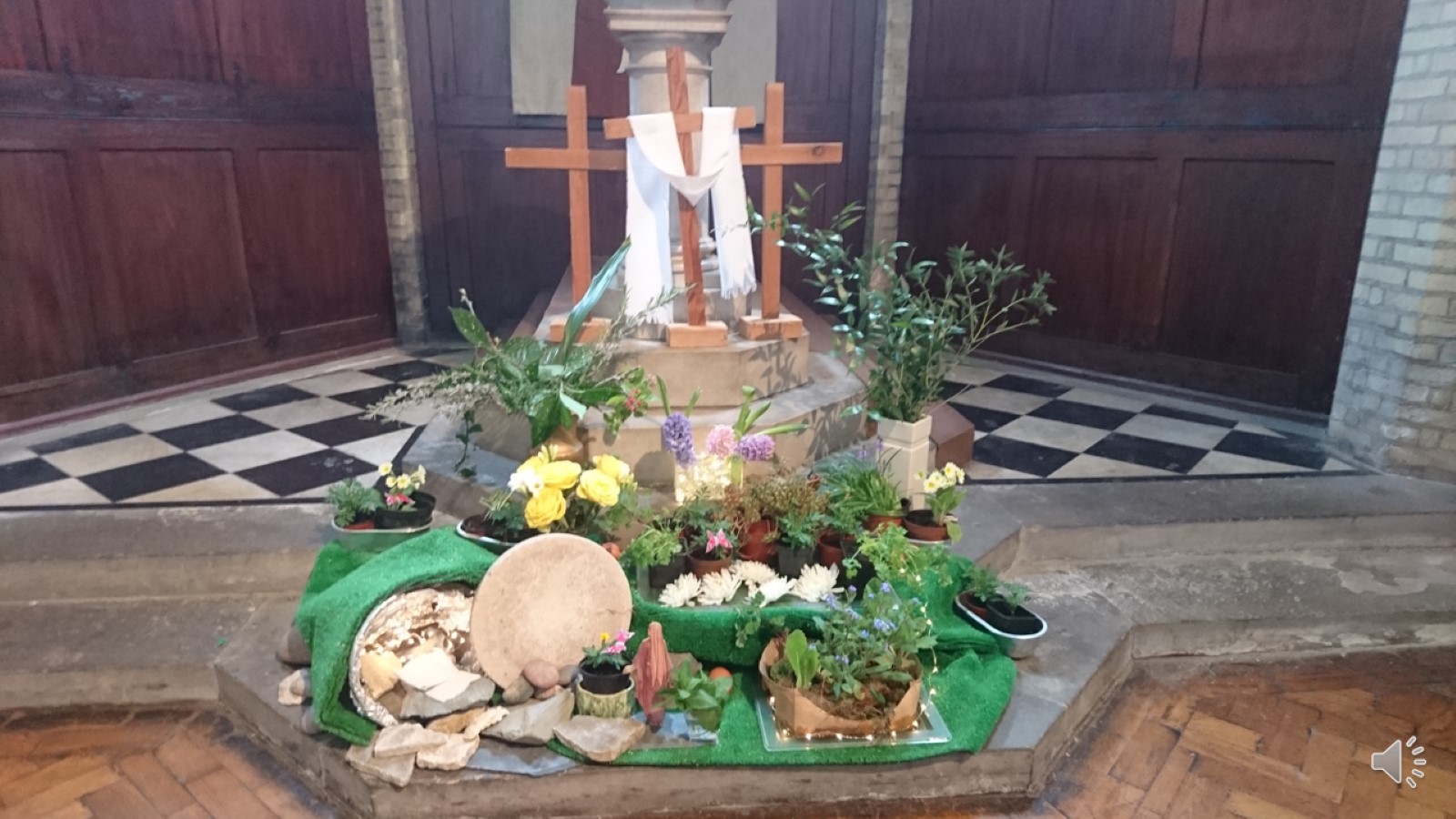 [Speaker Notes: At Easter we build a garden to help us understand the Easter story about Jesus becoming alive again.]
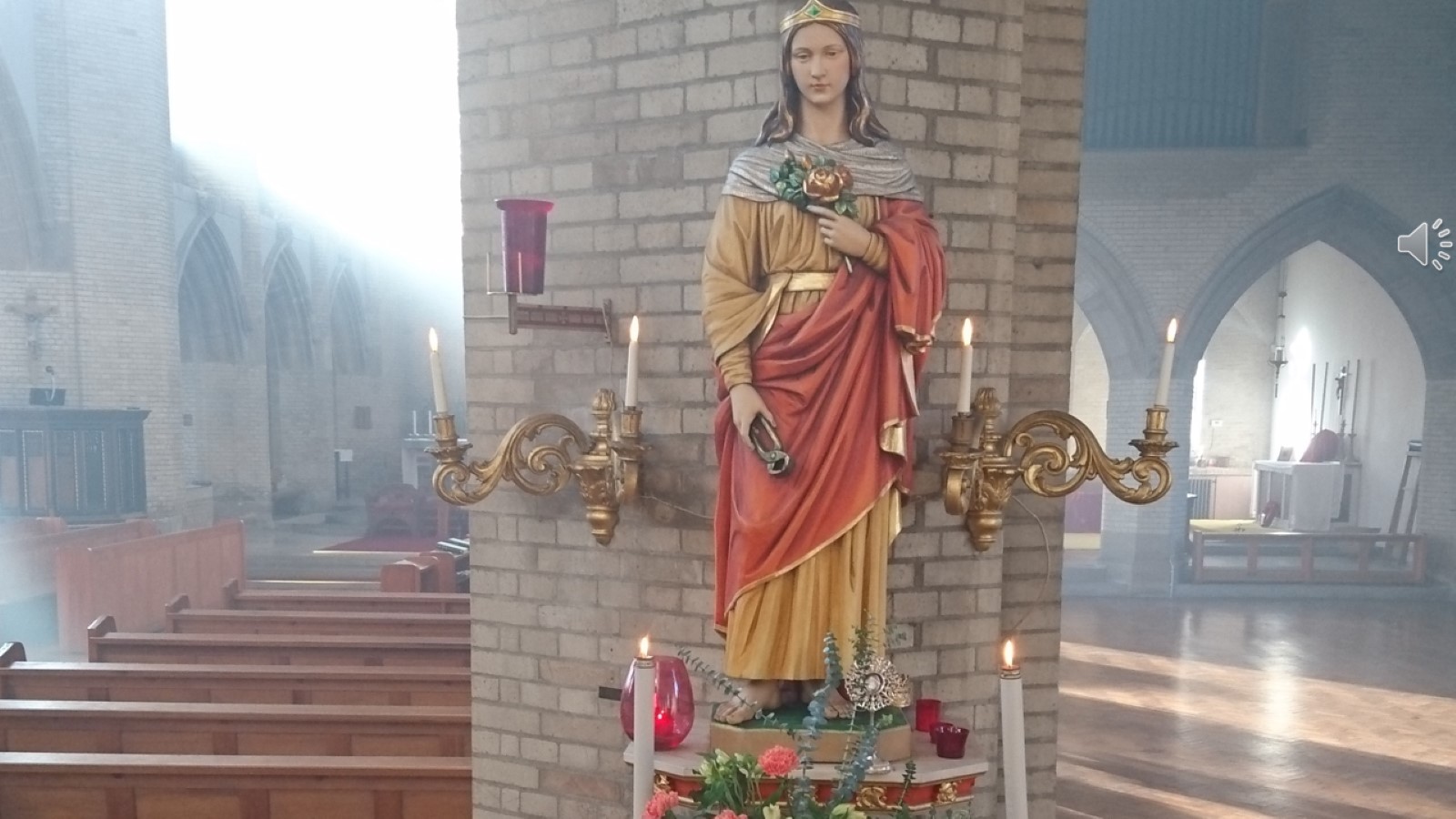 [Speaker Notes: Statue of St Agatha.  She lived in Sicily in 230AD Roman times.  She was a martyr.]
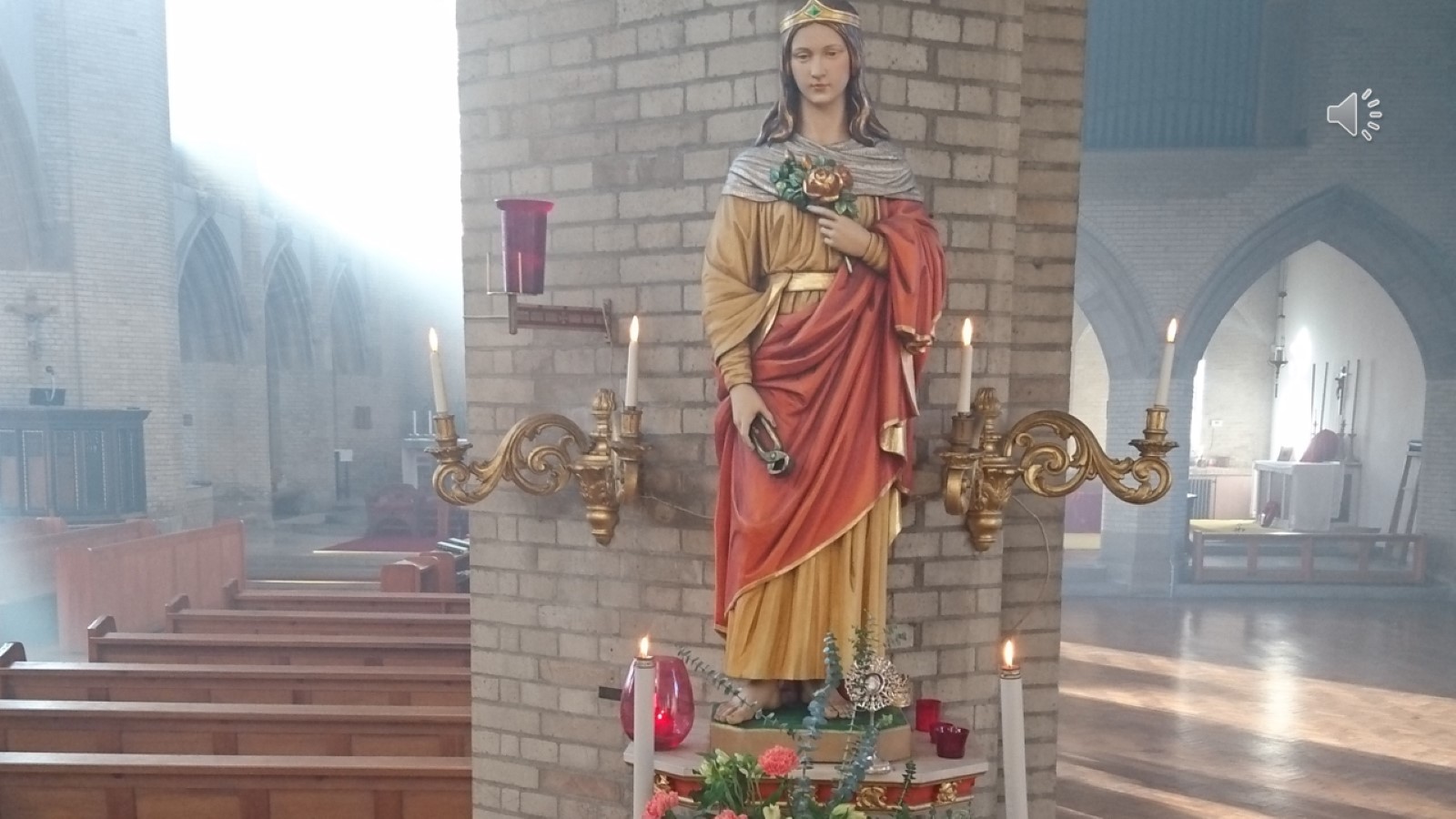 [Speaker Notes: Note silver container with relic by her foot.  We have a certificate to say it is part of one of St Agatha’s bones.]
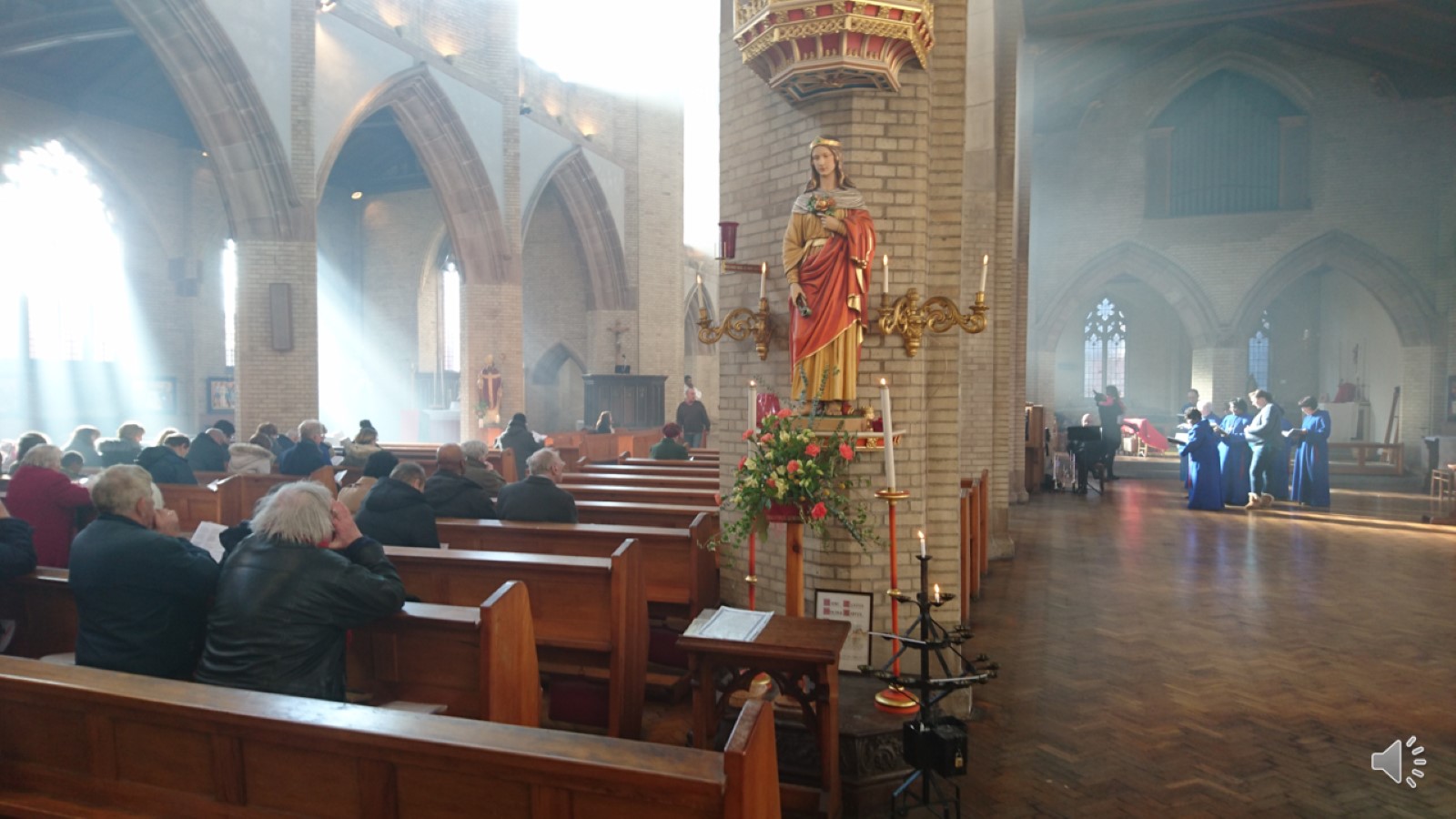 [Speaker Notes: St Agatha’s day is in February and there is usually a pig service and nice food after!]
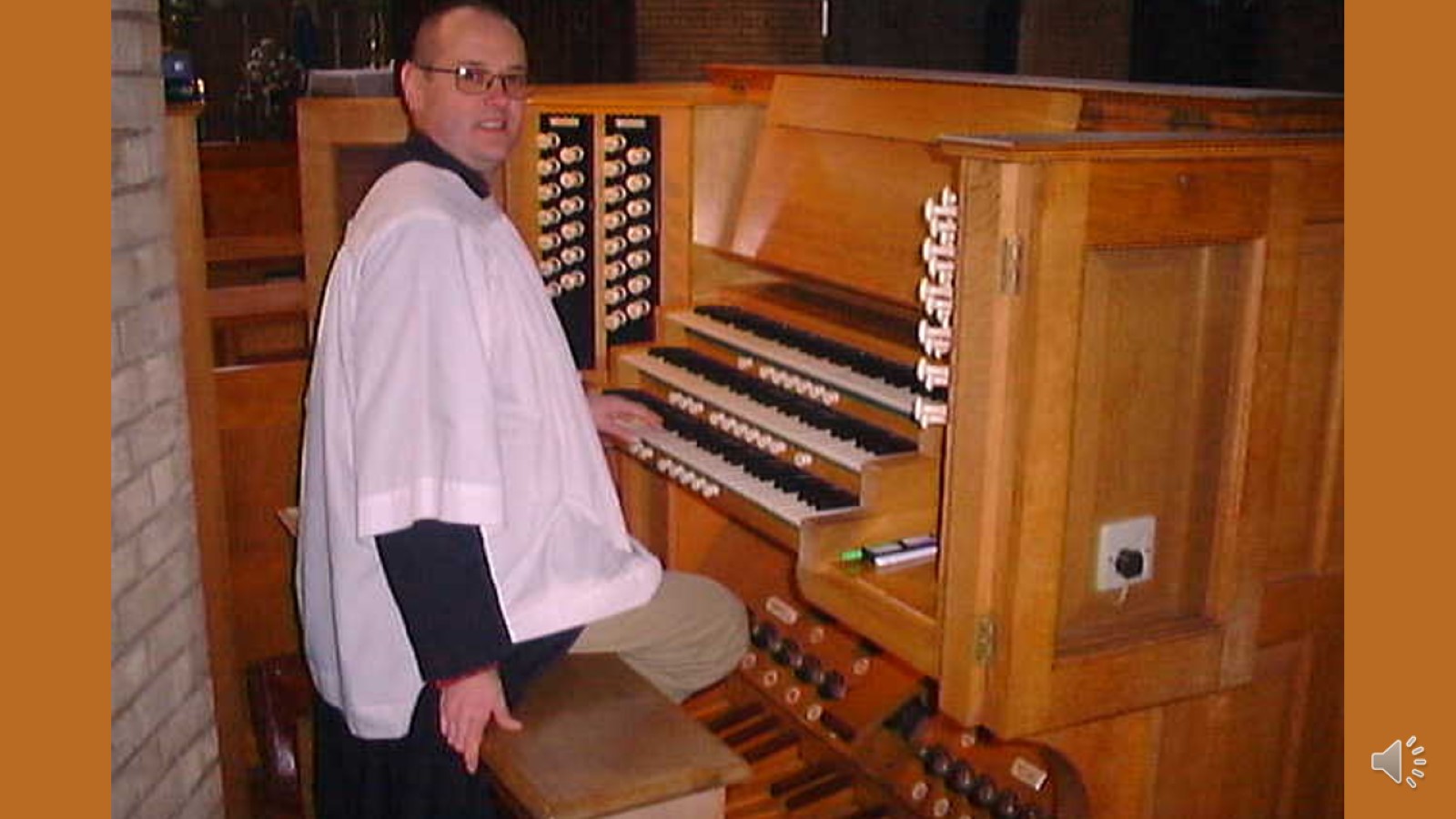 [Speaker Notes: Our Organist.]
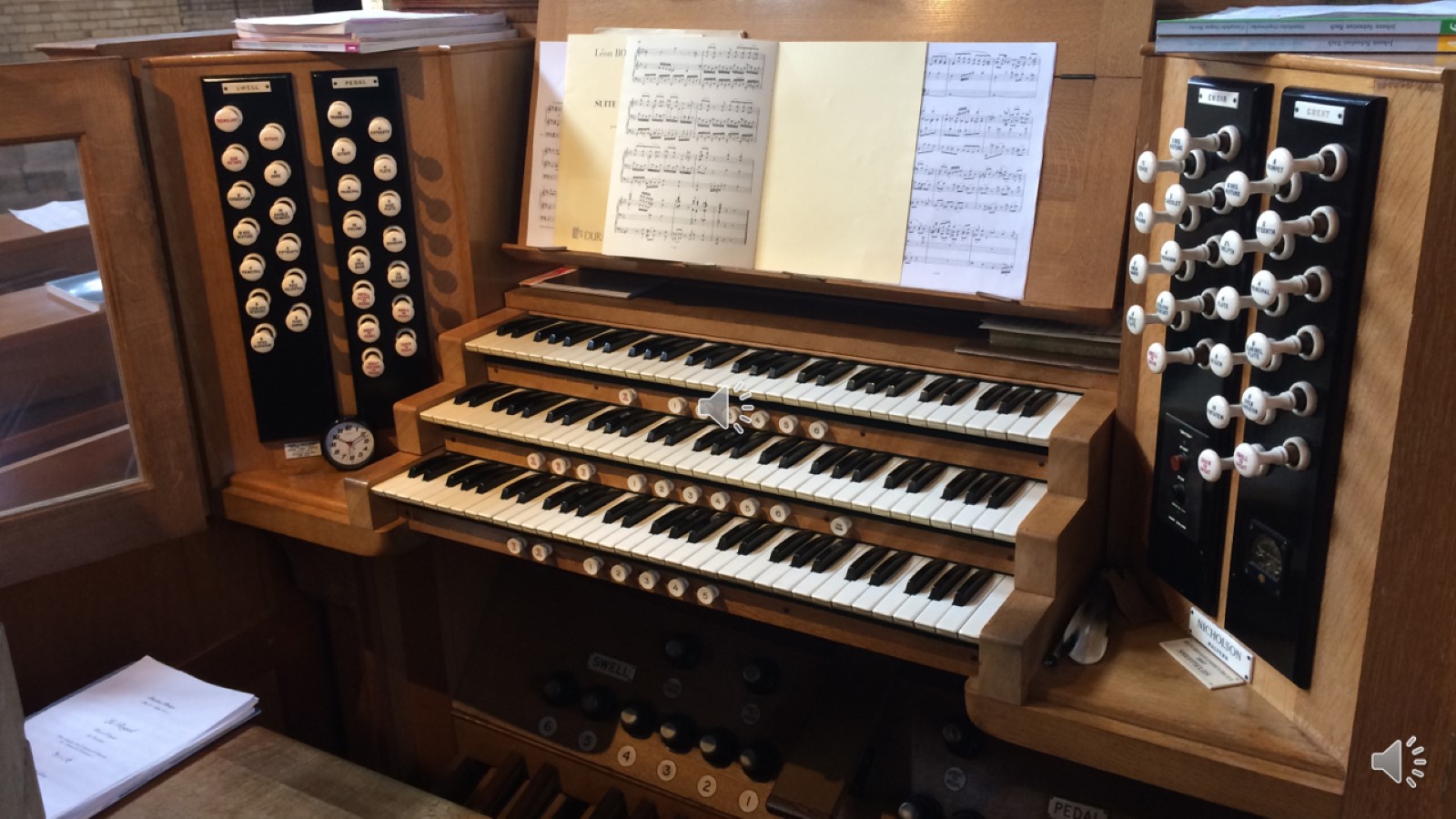 [Speaker Notes: You have to be very clever to play the organ.  3 keyboards to play with your hands.  Loads of stops to control the sound.]
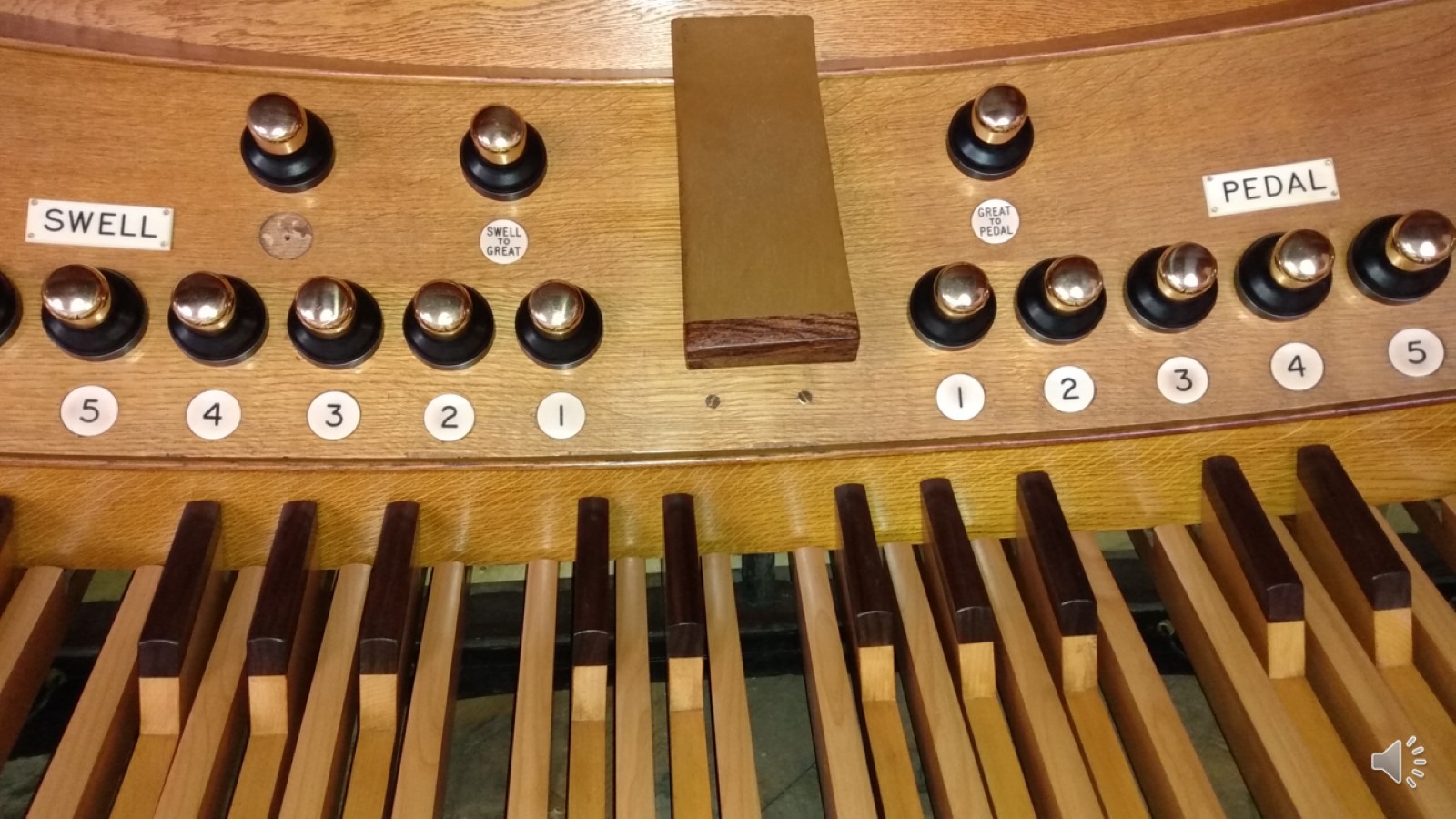 [Speaker Notes: And a keyboard and pedals for your feet.]
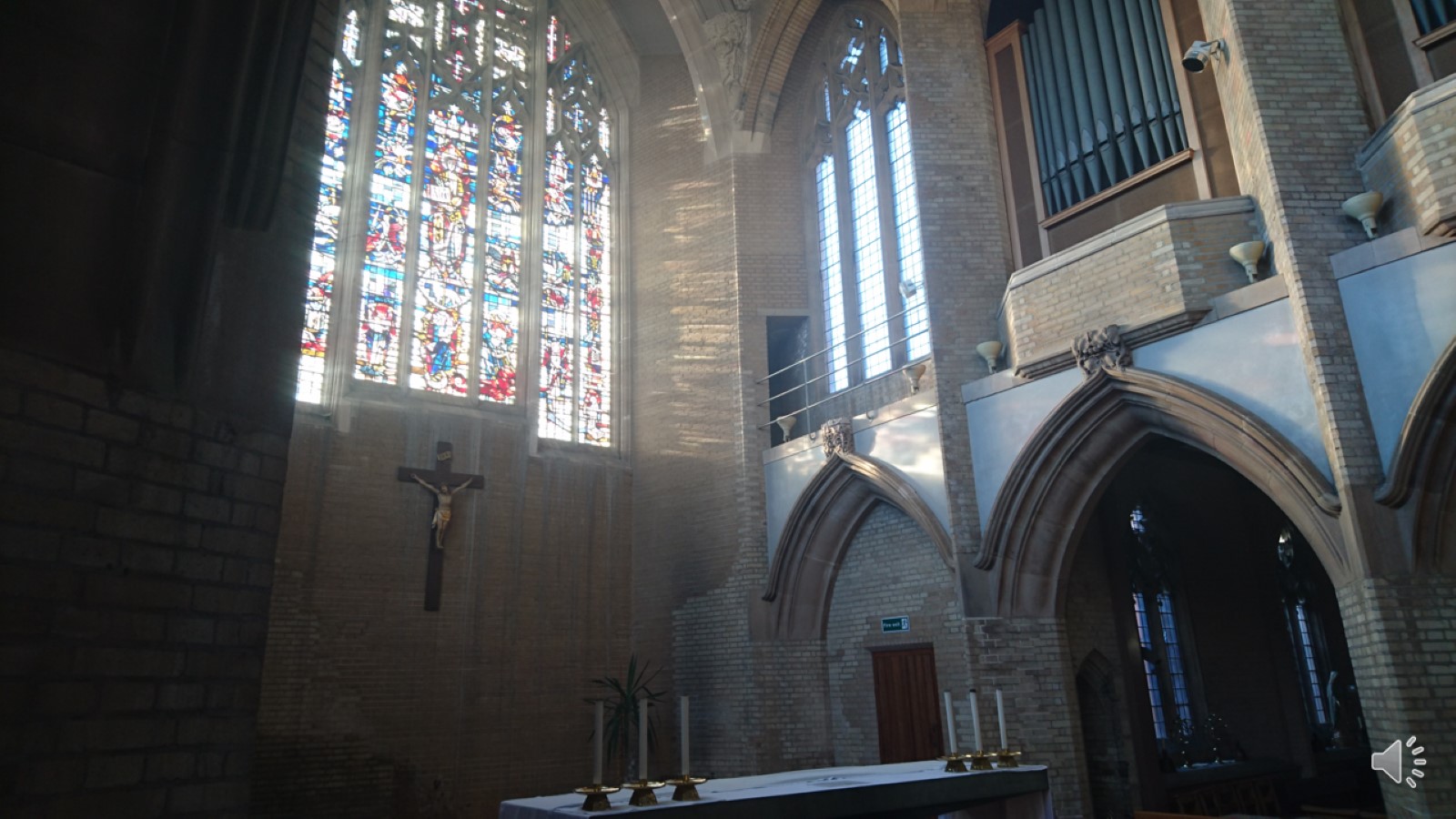 [Speaker Notes: The sound of the organ is made by air blowing through pipes.  Look up.  That’s here you are going next.]
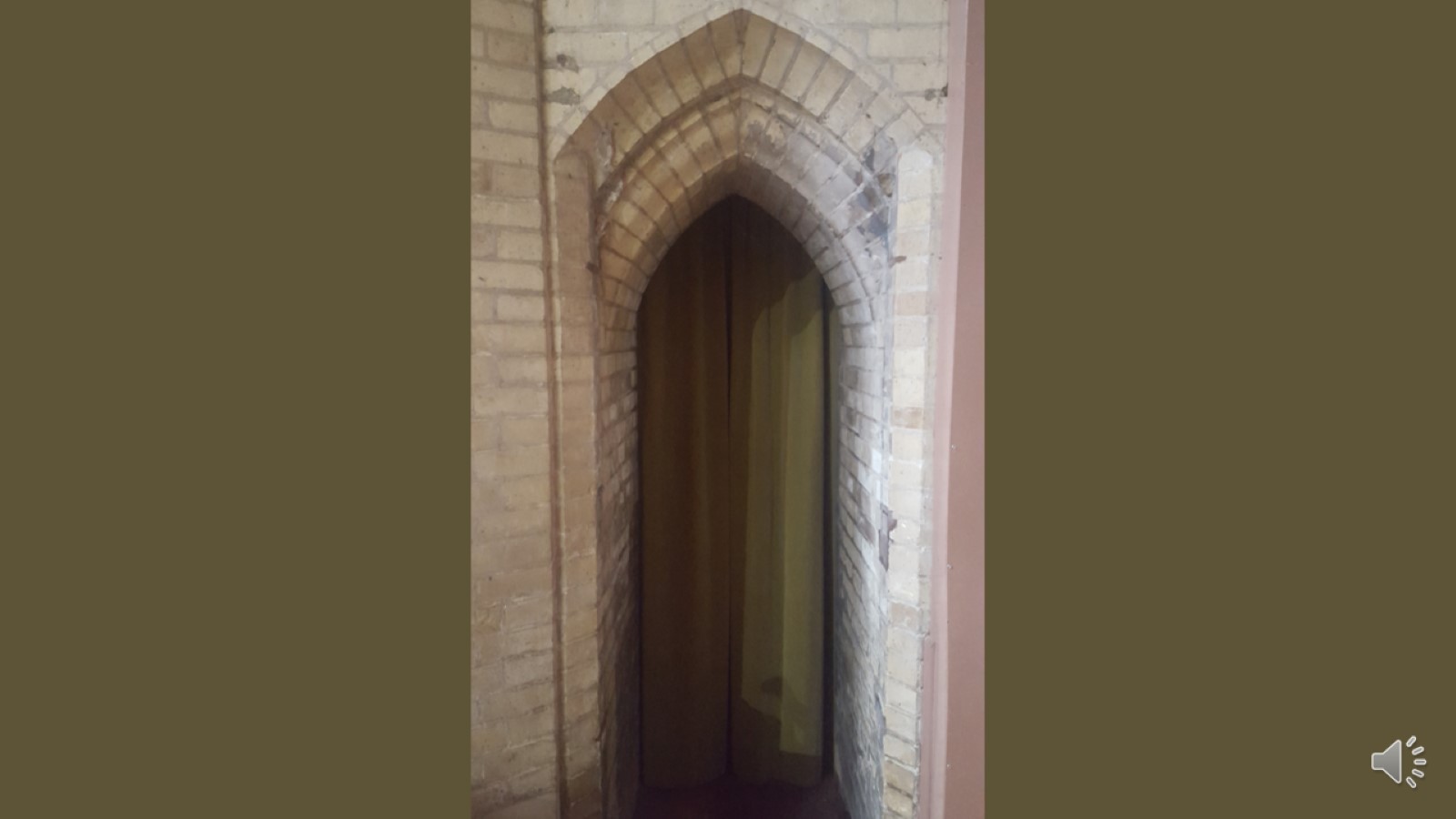 [Speaker Notes: In through the door]
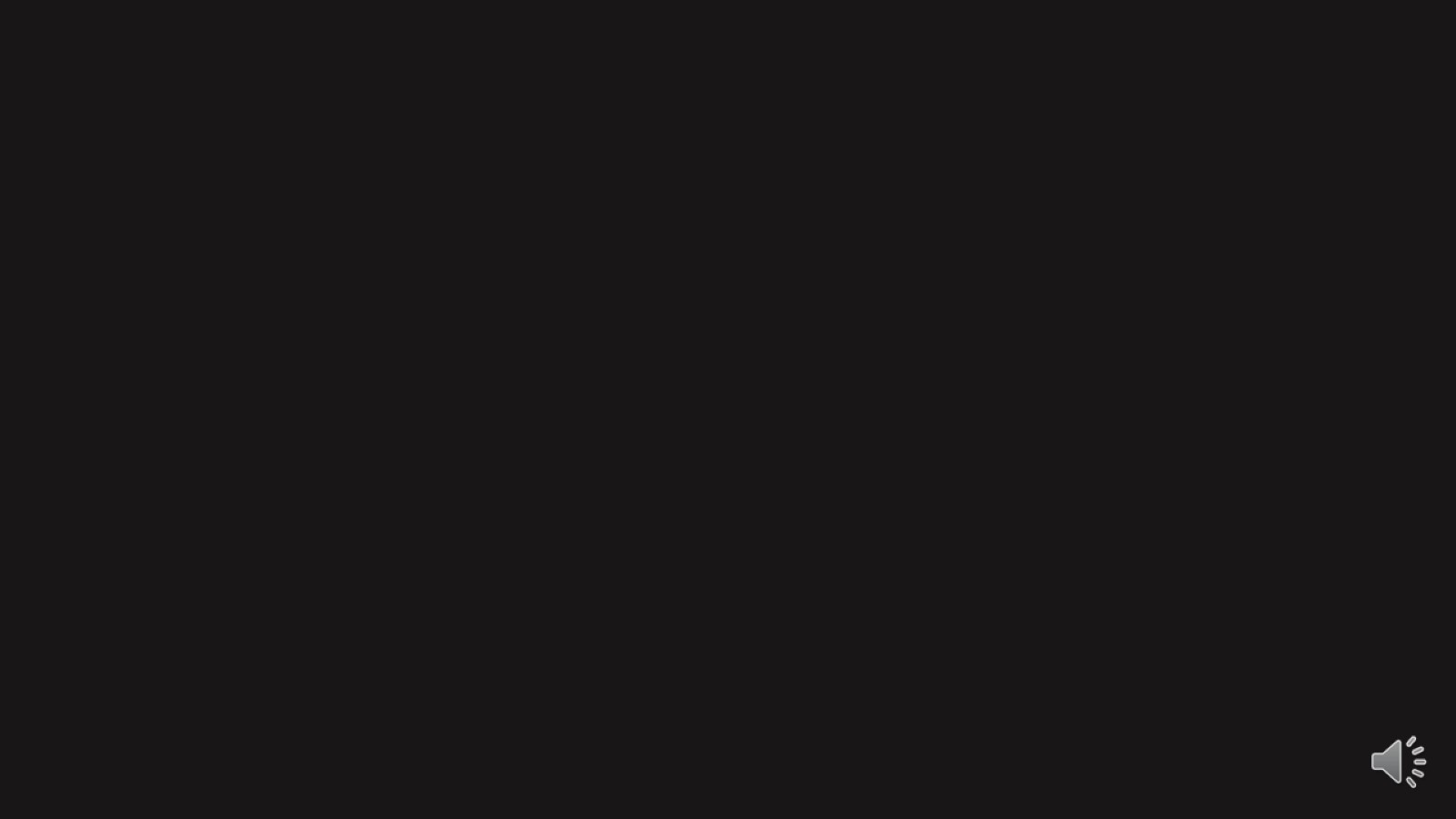 [Speaker Notes: No light in this part of the building beware!]
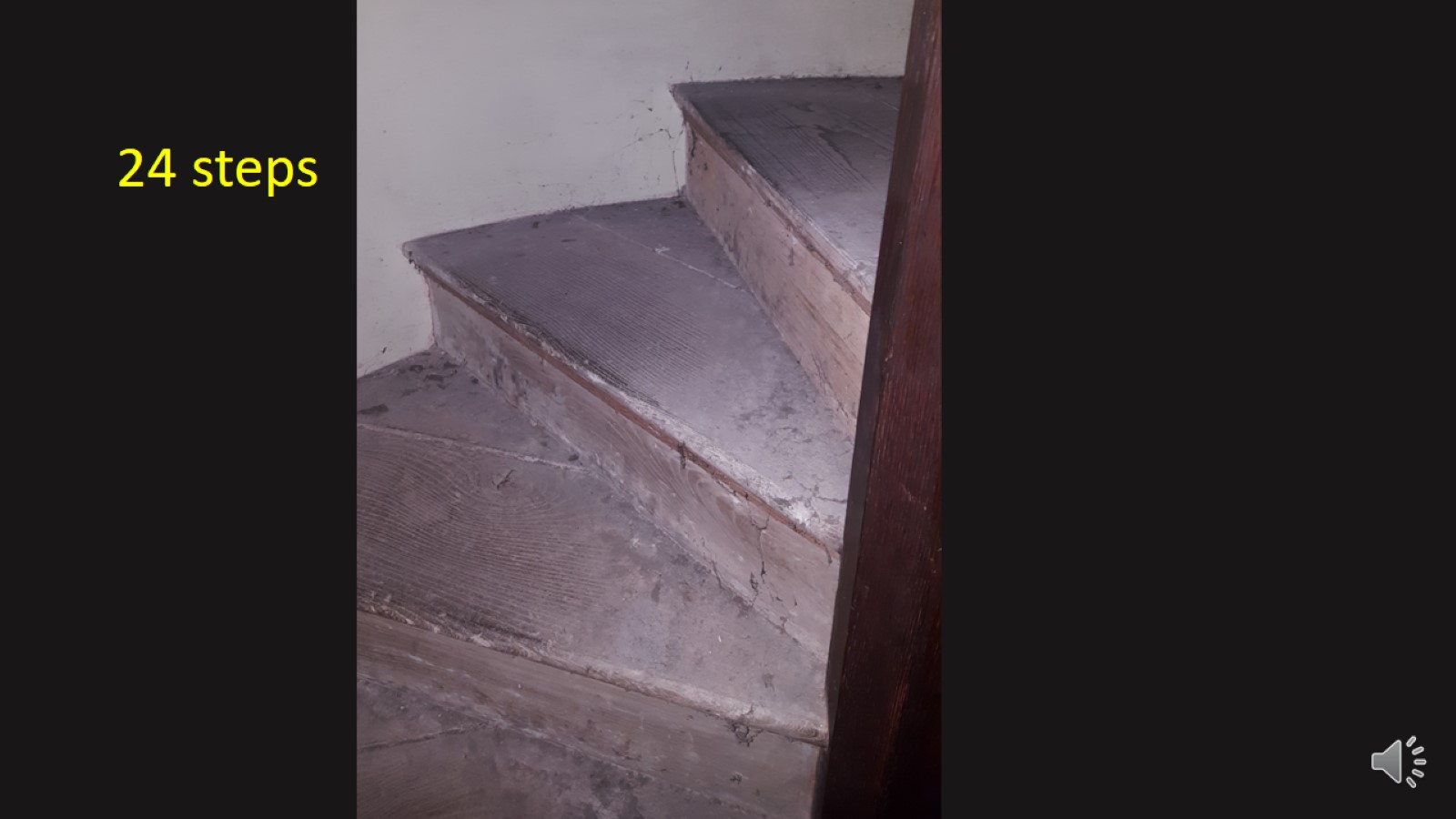 [Speaker Notes: Up]
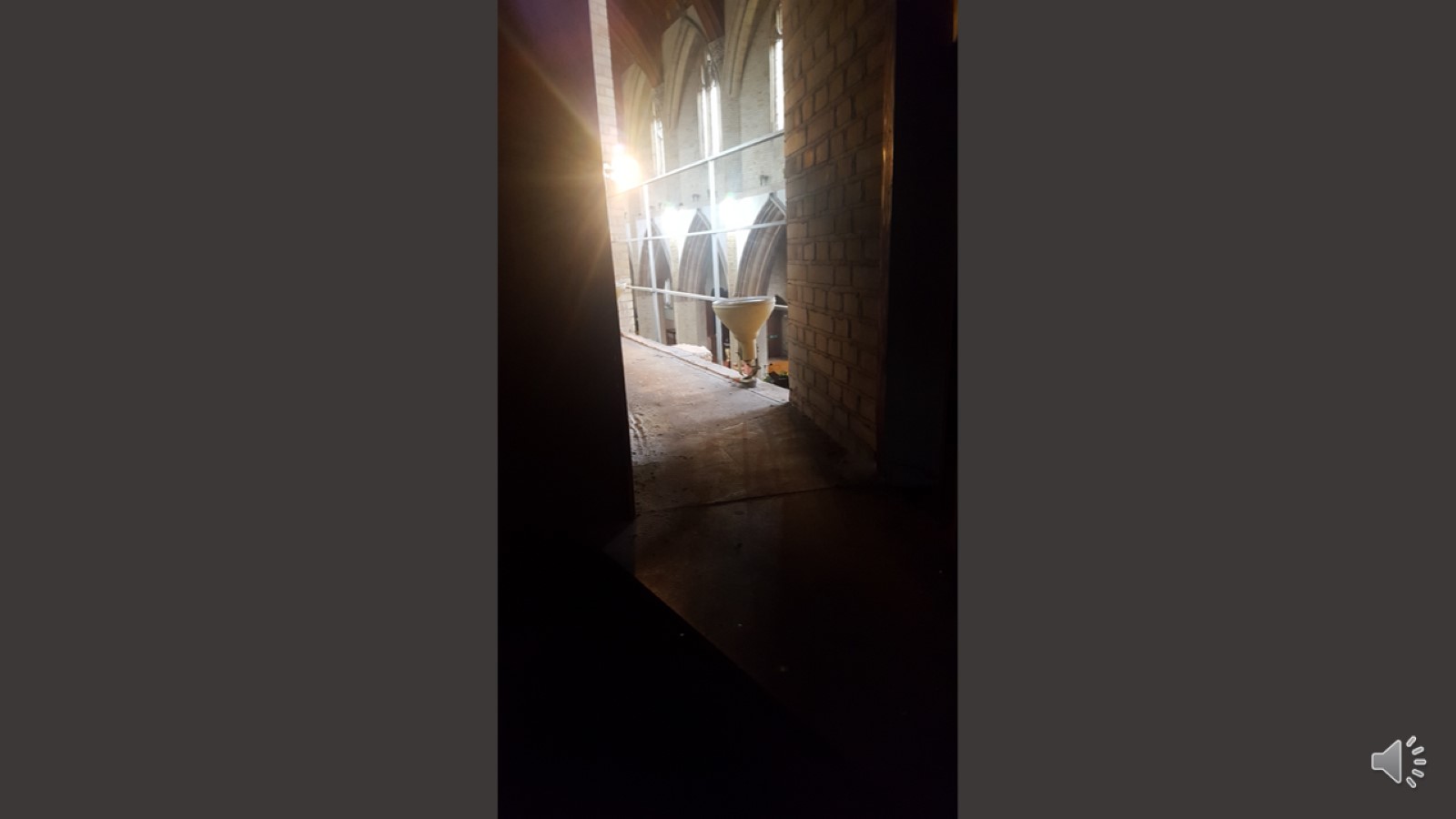 [Speaker Notes: Look where we are going!]
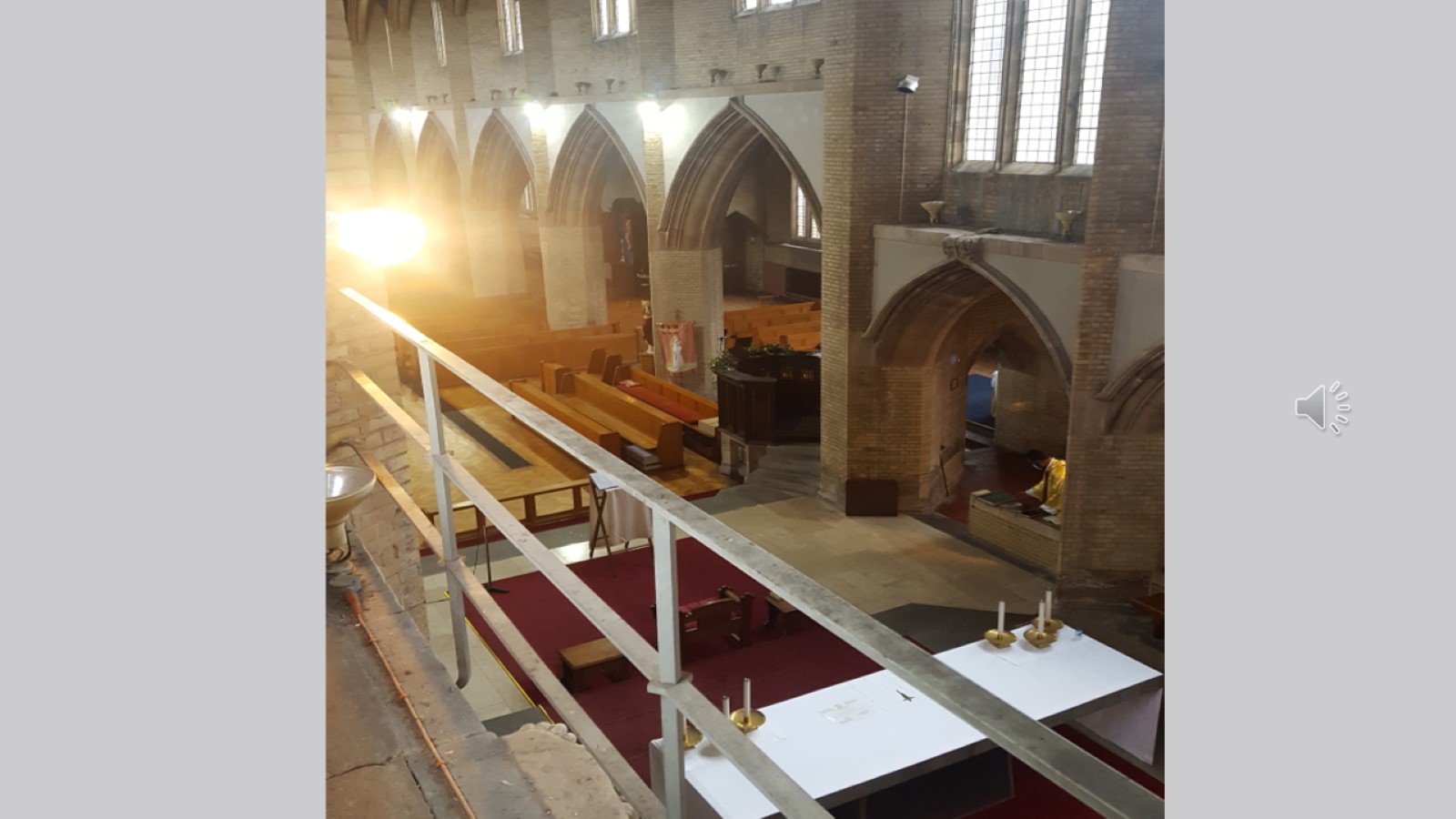 [Speaker Notes: Very dangerous ledge- you can see why we don’t usually take anyone up here!]
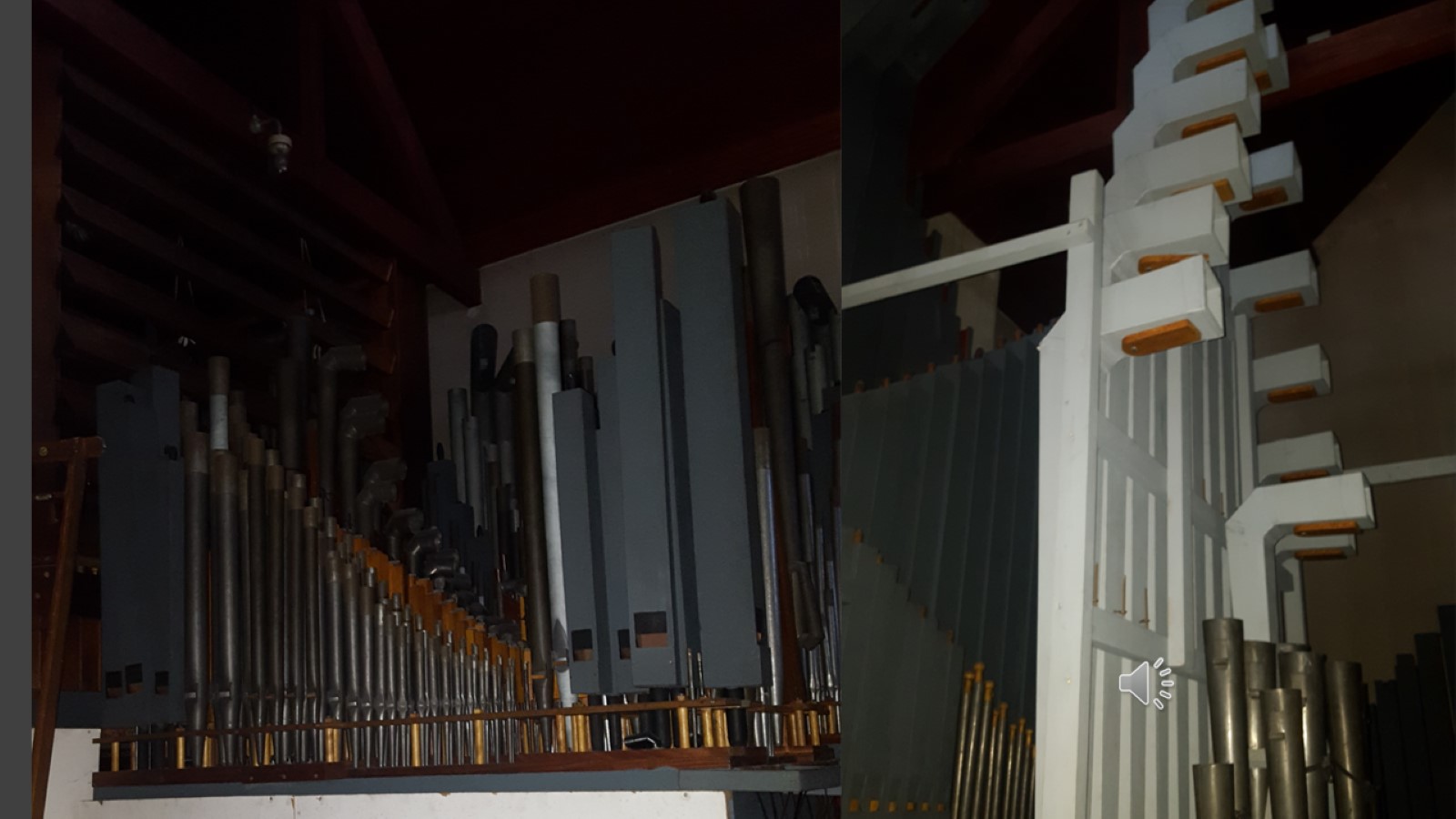 [Speaker Notes: Inside the organ.  Loads of pipes.  Small ones high notes.  Large ones low notes.]
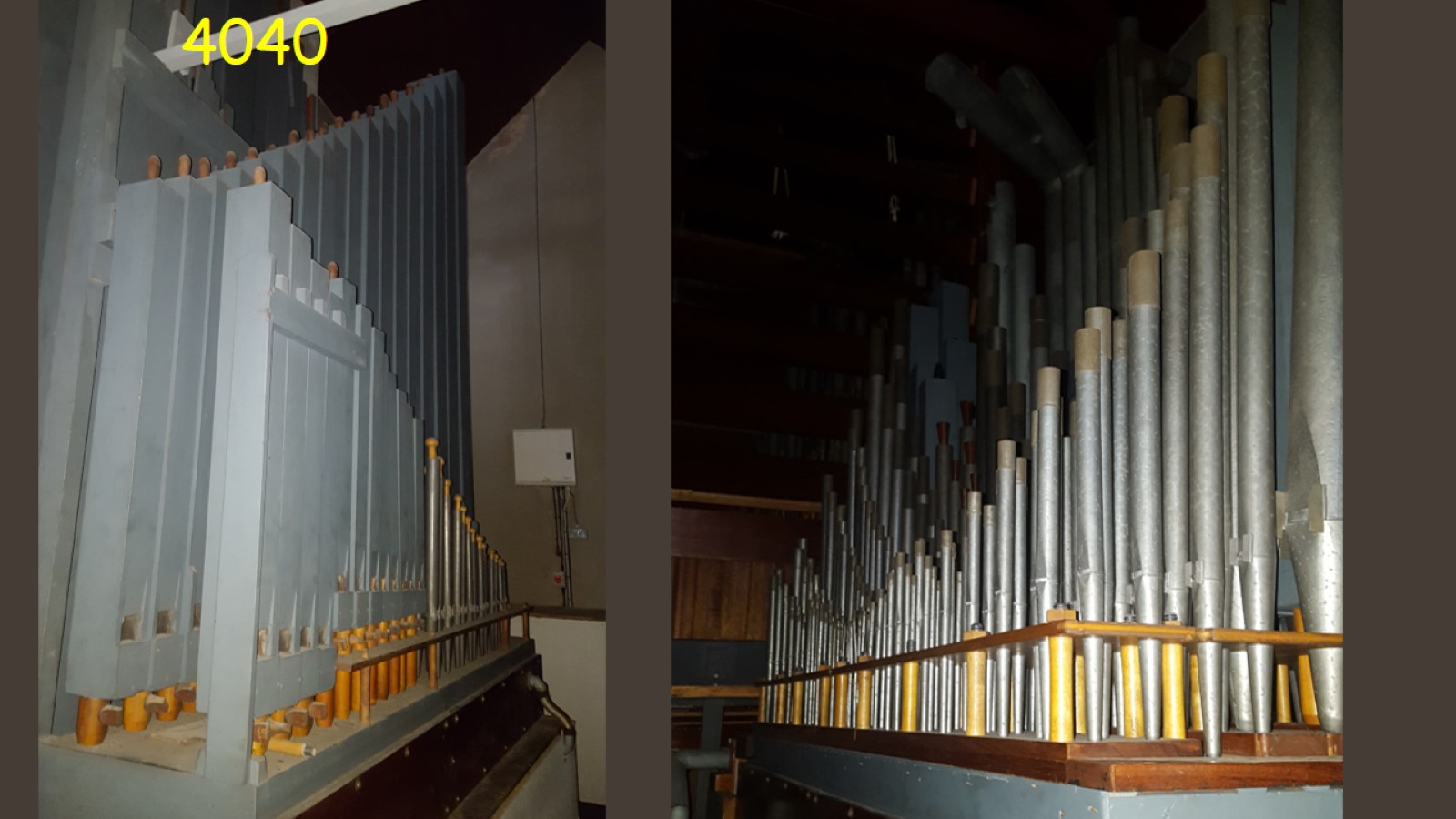 [Speaker Notes: 4040 pipes altpgether.]
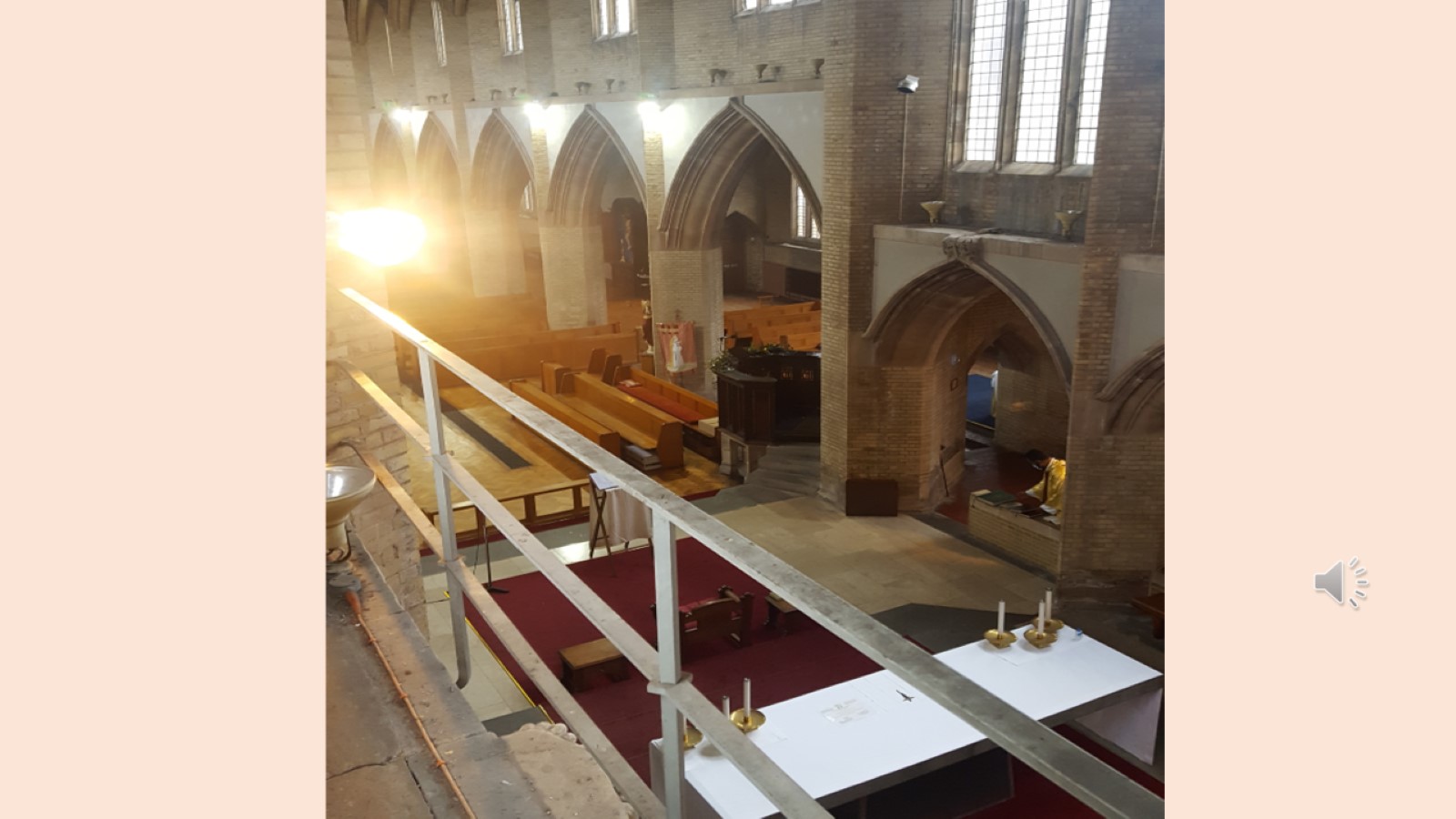 [Speaker Notes: Back along the ledge]
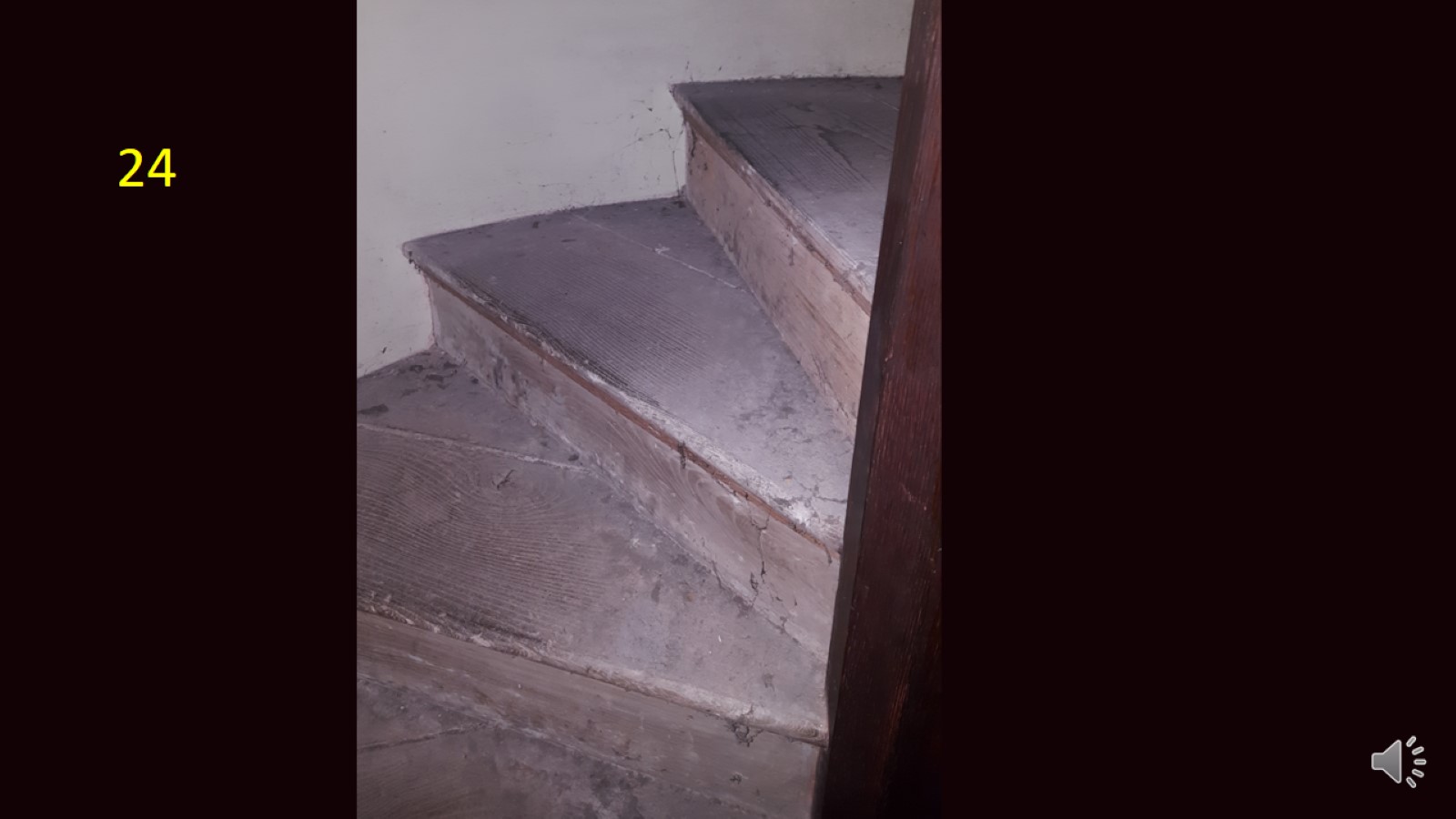 [Speaker Notes: down]
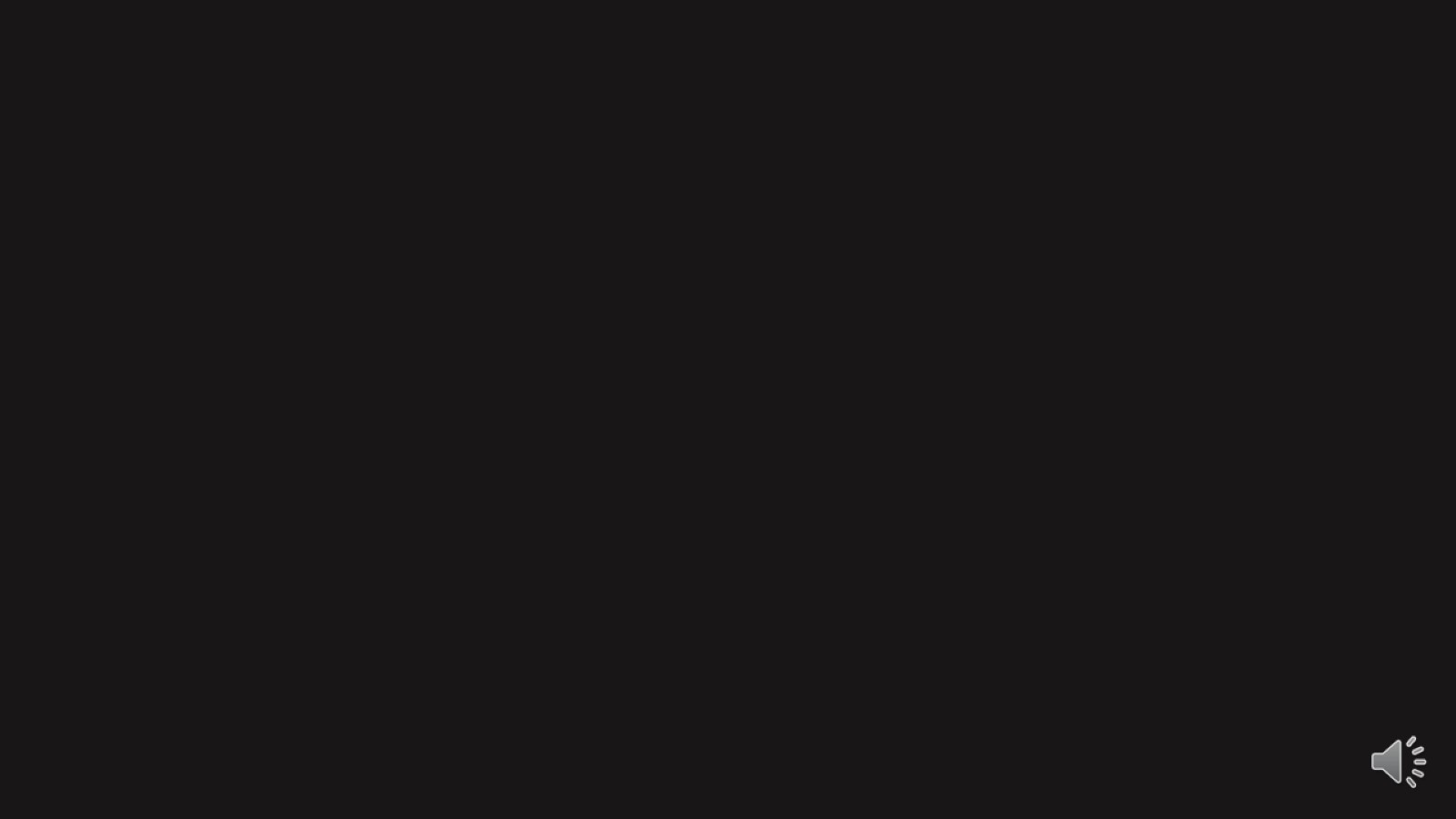 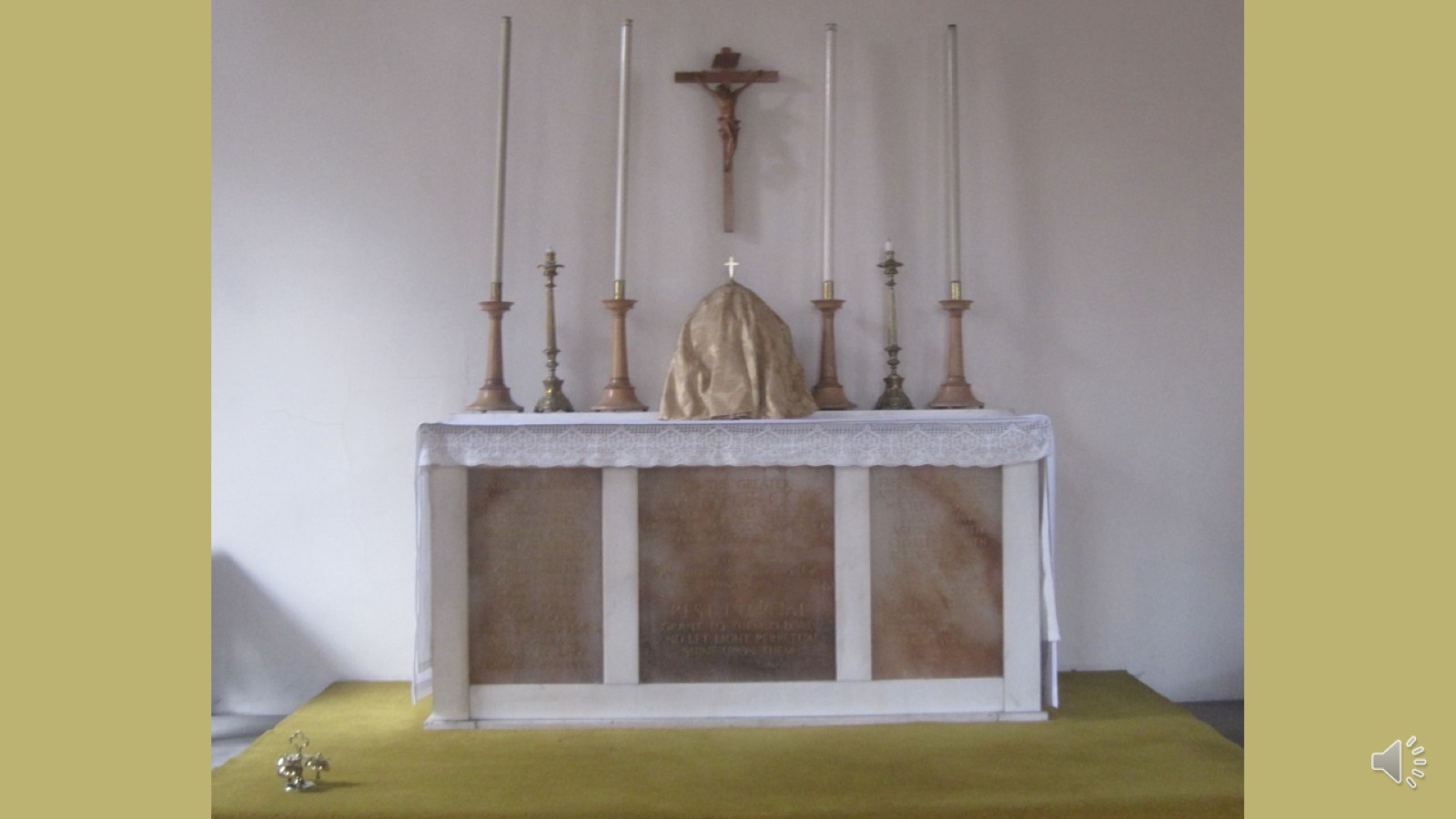 [Speaker Notes: Blessed sacrament chapel with WW1 war memorial on front of the altar.  The names on there are mainly people who lived near church.]
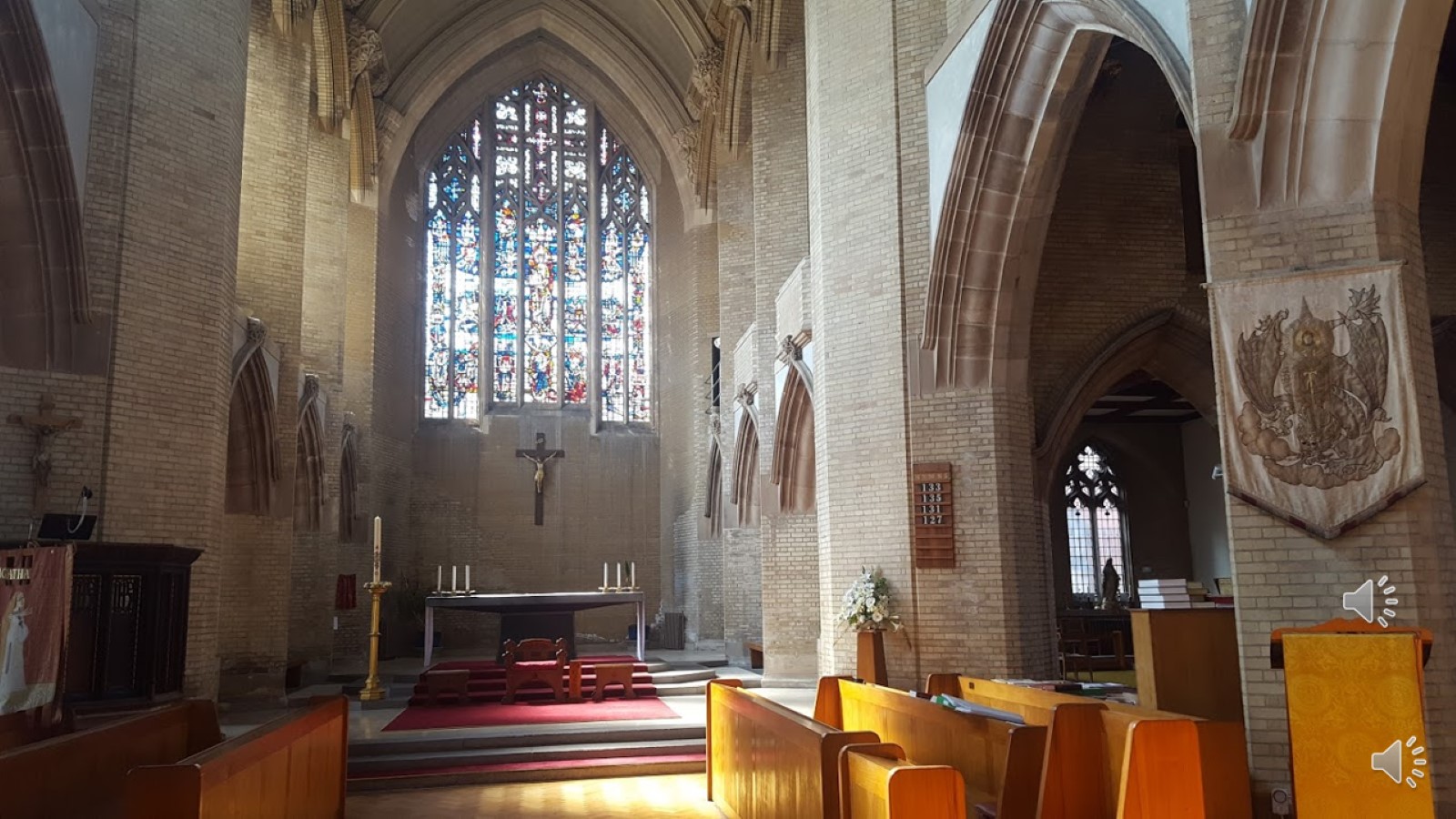 [Speaker Notes: Now we’ll find out what happens at a service]
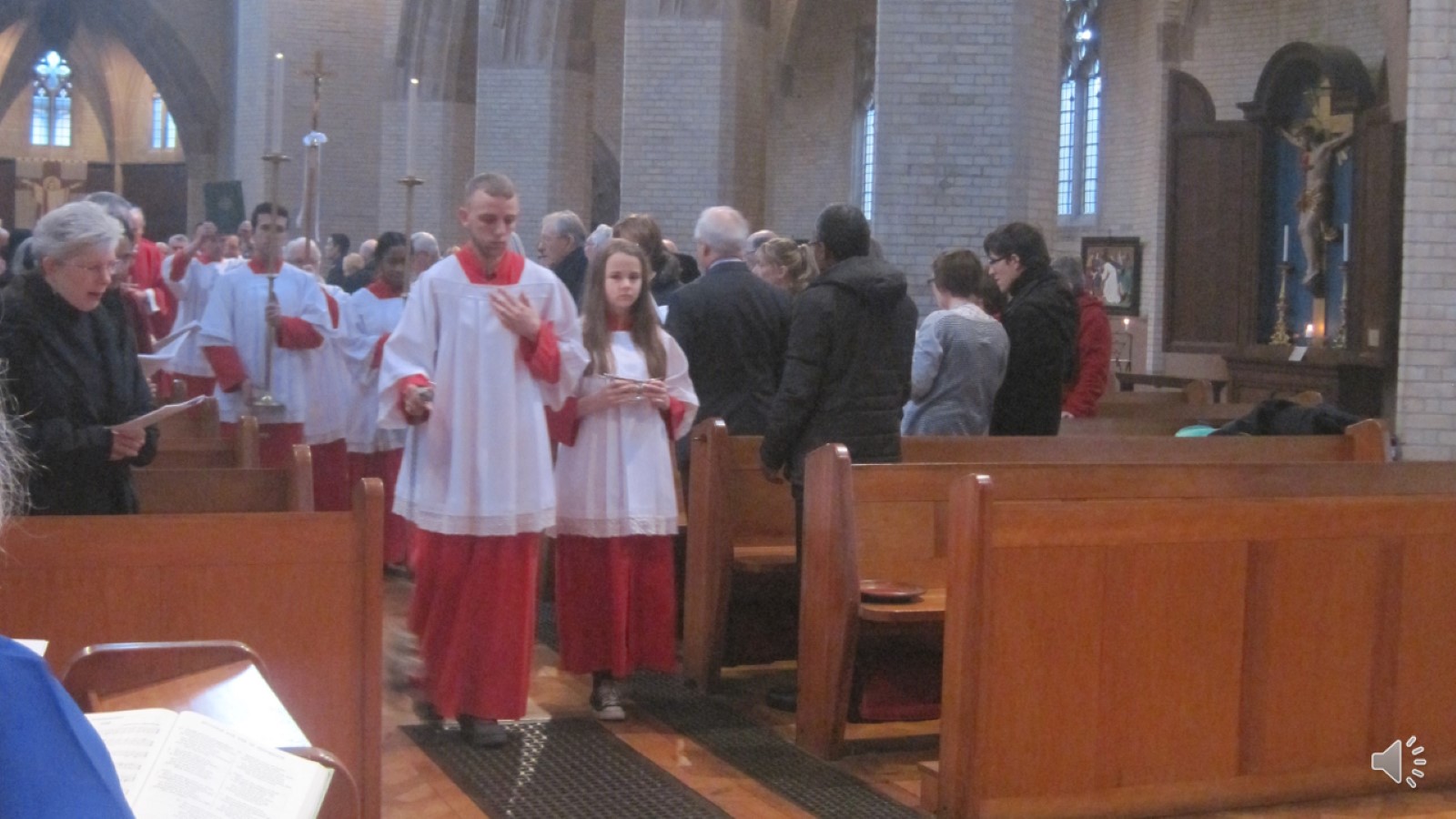 [Speaker Notes: Procession with candles and incense (symbolising prayers ascending)]
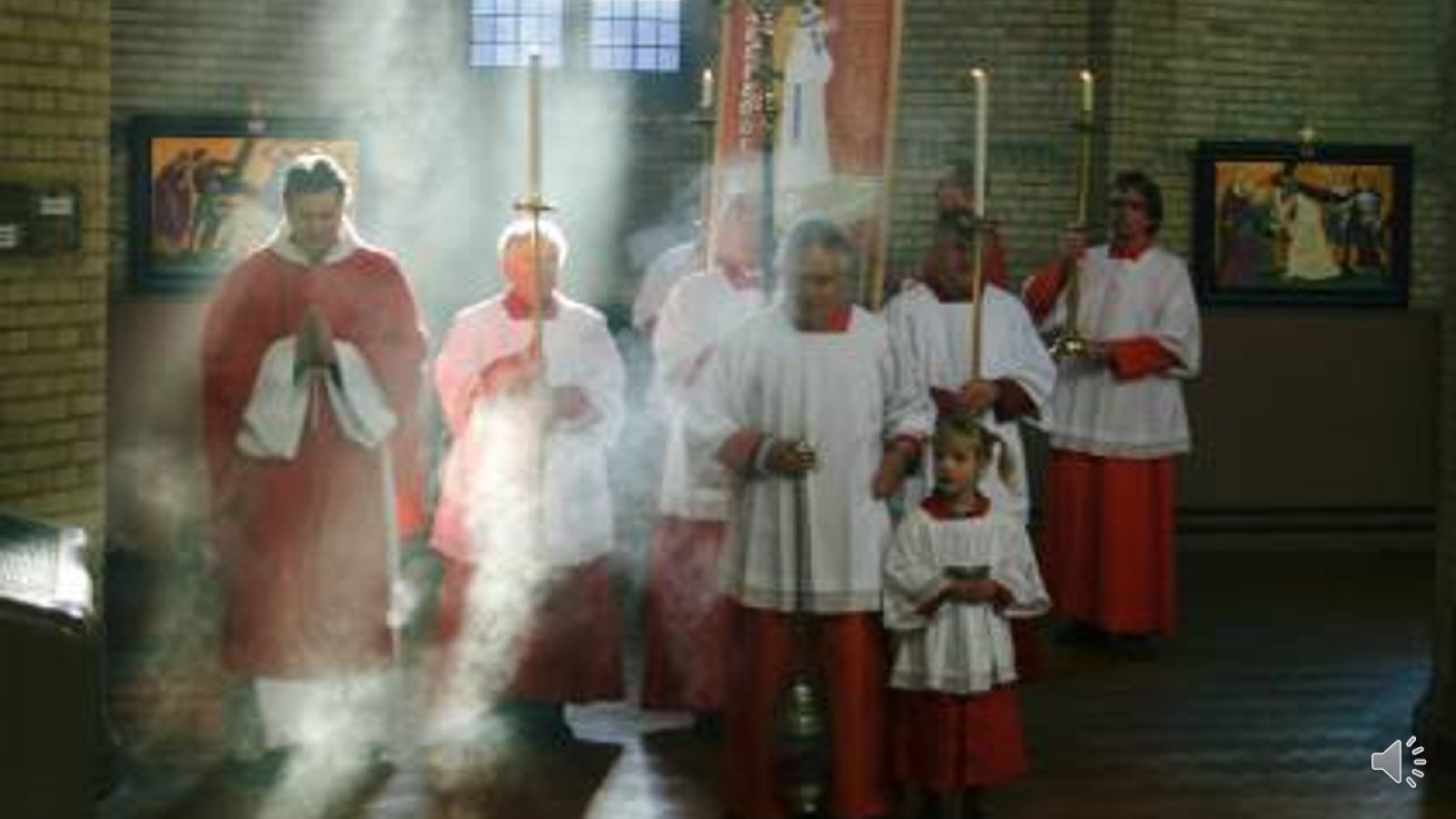 [Speaker Notes: Another procession]
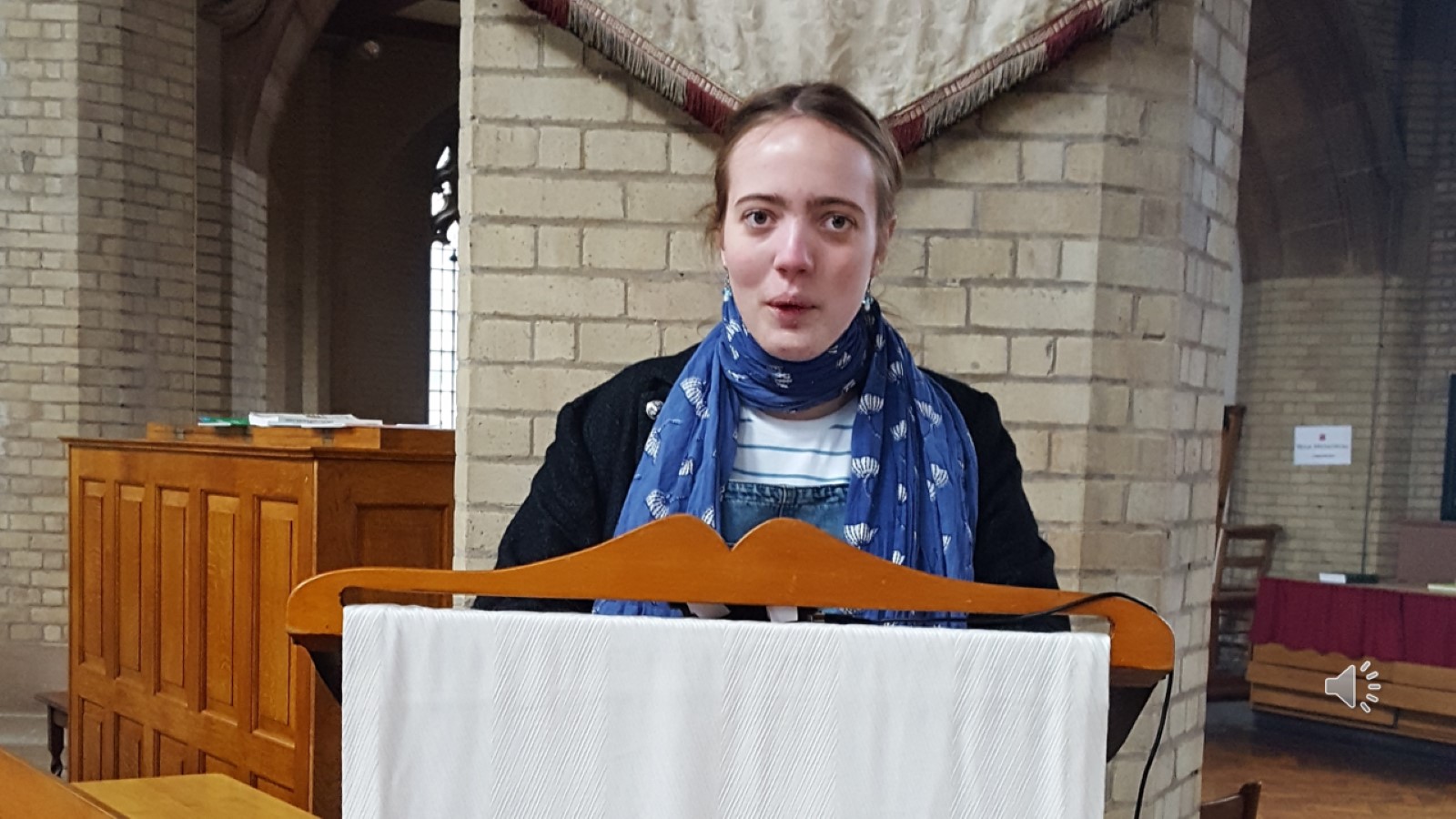 [Speaker Notes: We usually have readings from the Bible]
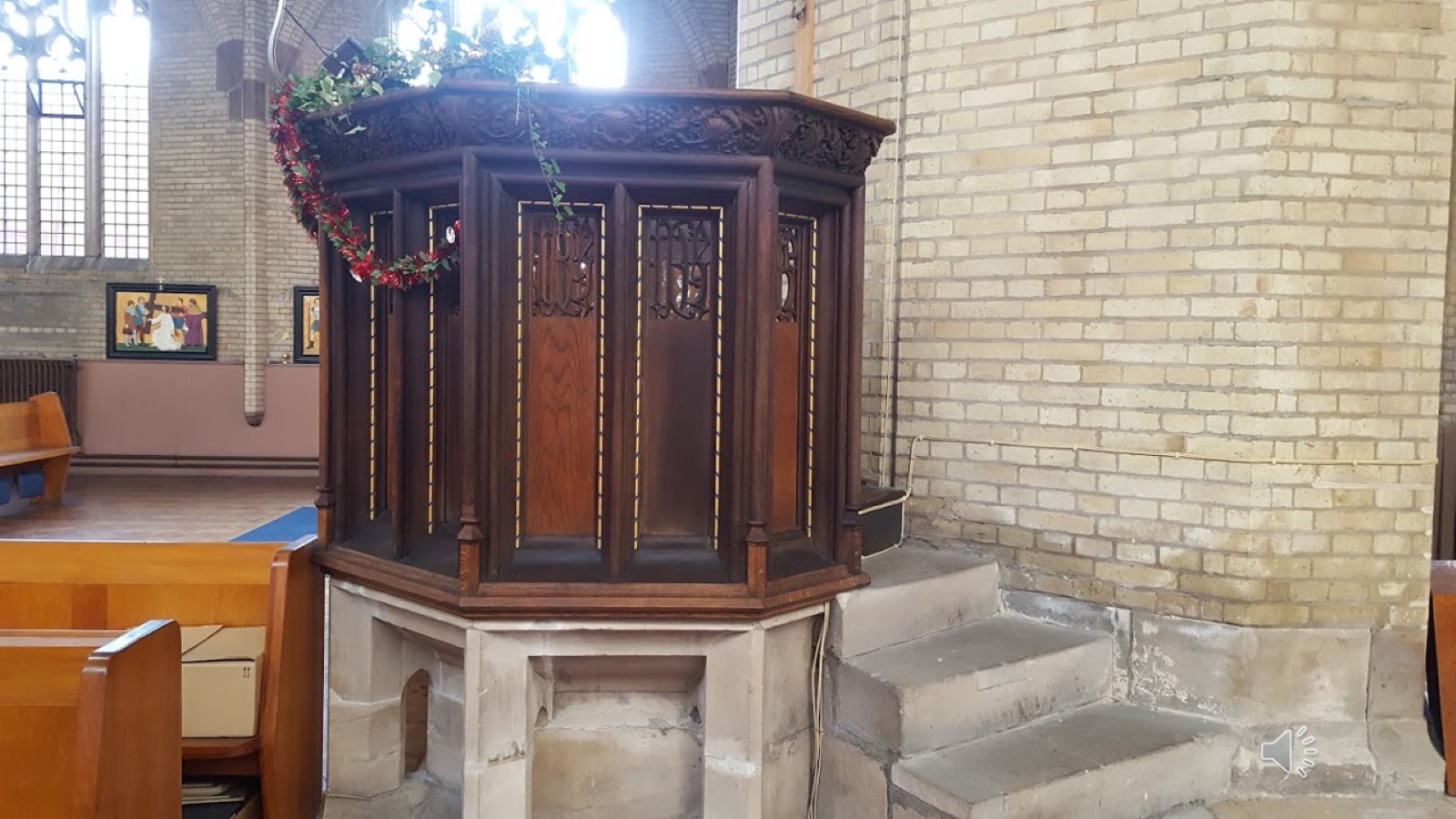 [Speaker Notes: The priest climbs into the pulpit and preaches a sermon to explain the readings]
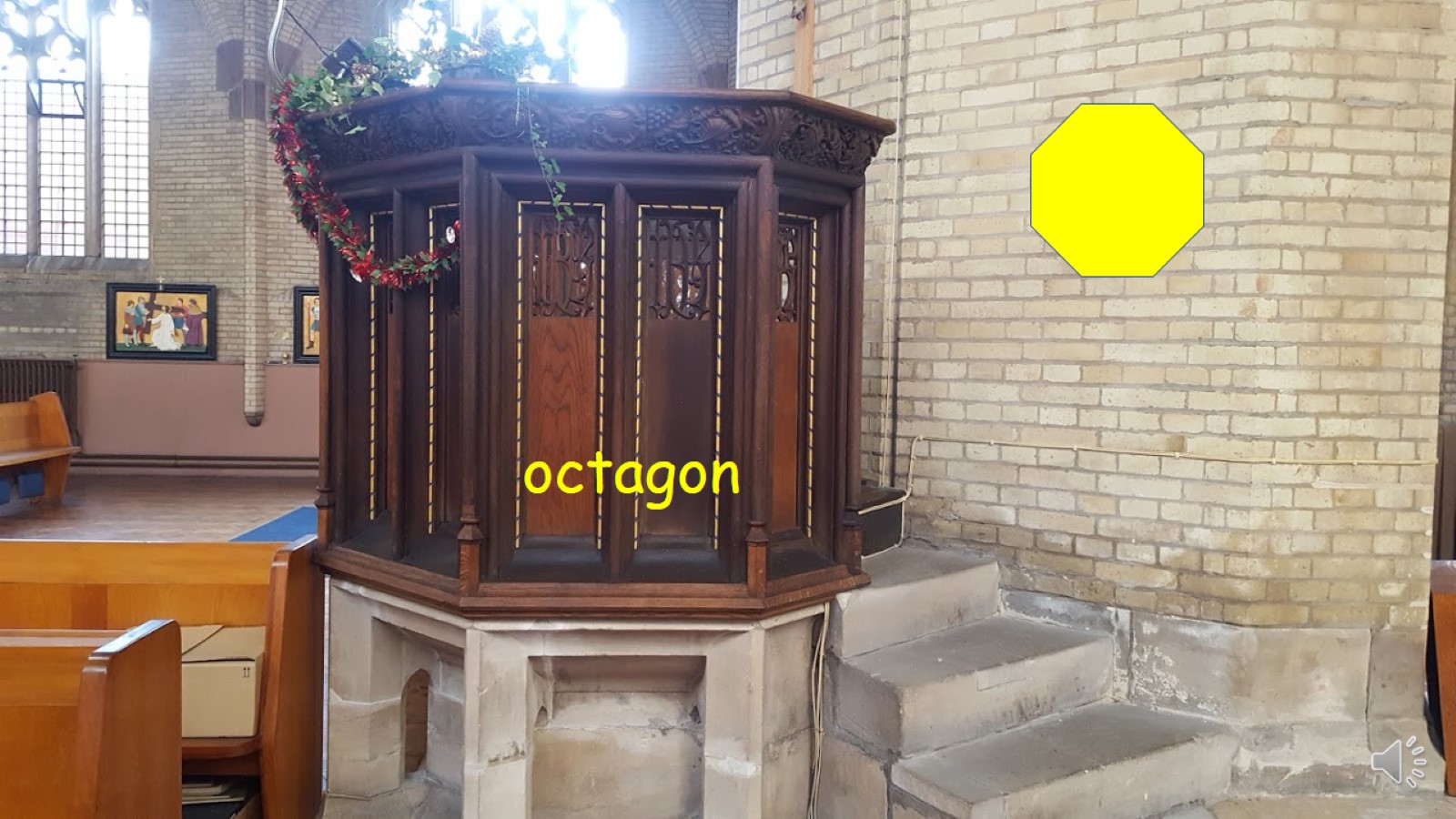 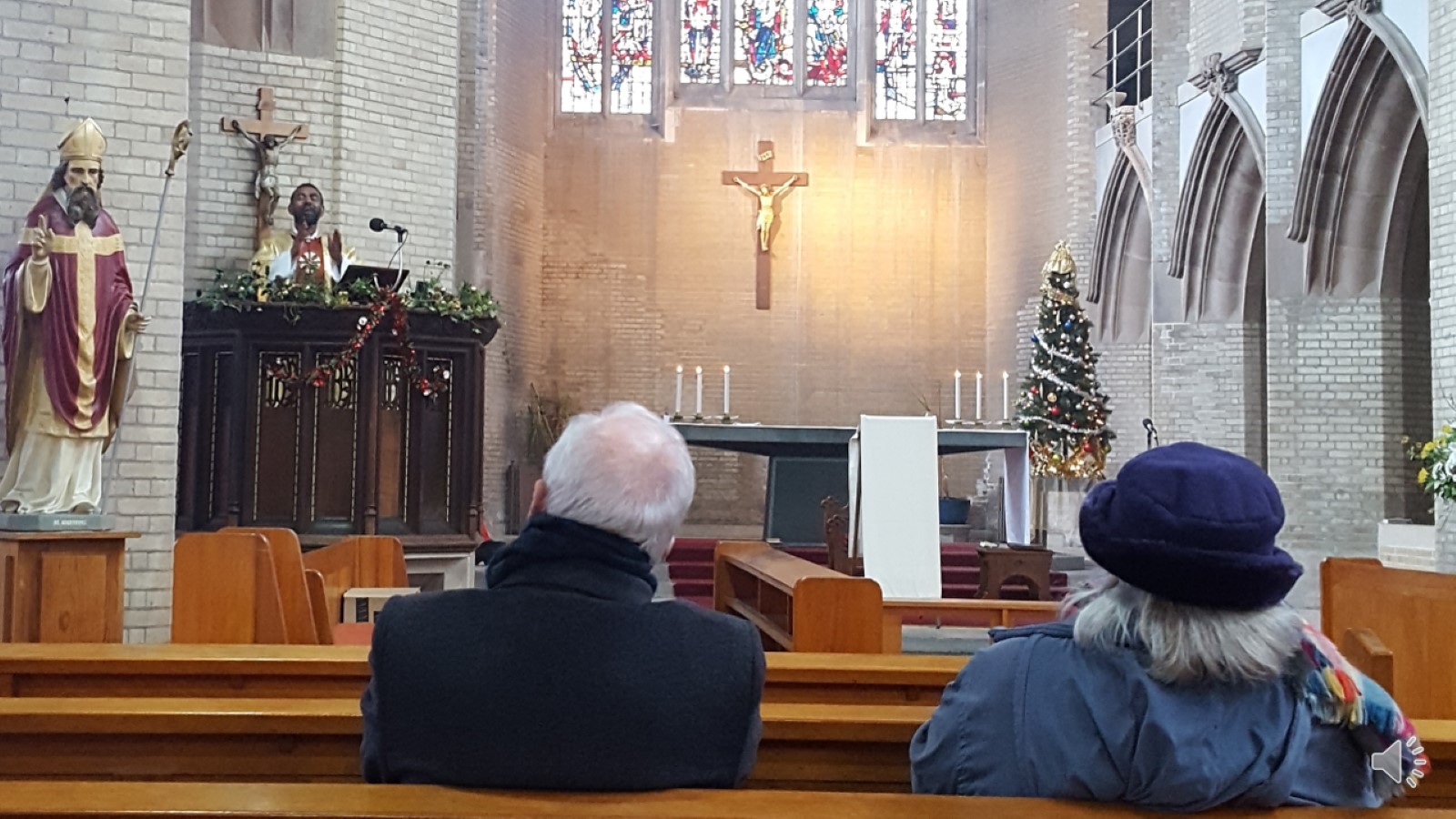 [Speaker Notes: People listening to a sermon]
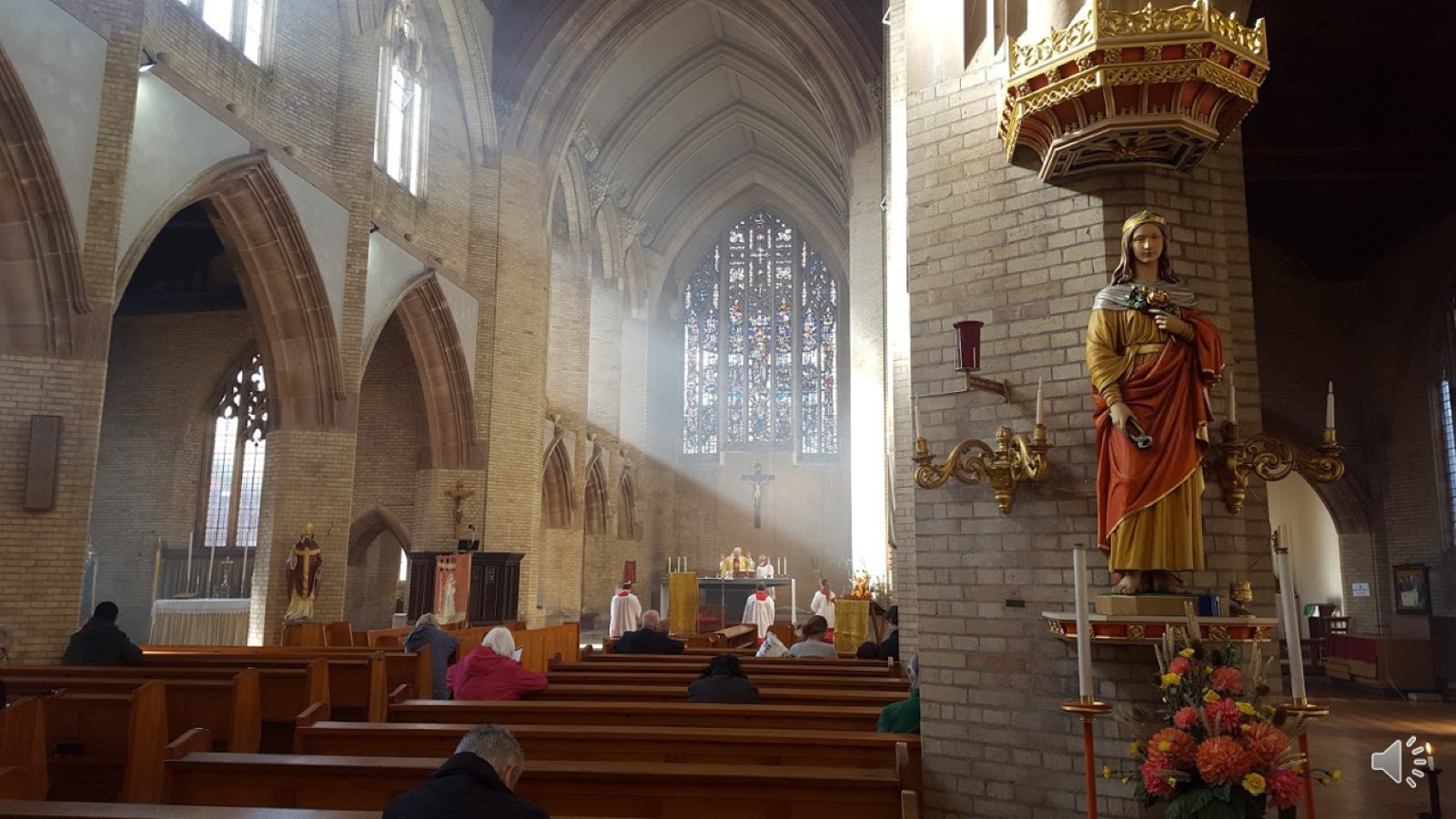 [Speaker Notes: The altar at the front is really a table Christians use for a special symbolic meal of bread and wine.  We call it the Mass or it is known as the Eucharist, Holy Communion or Breaking of Bread.]
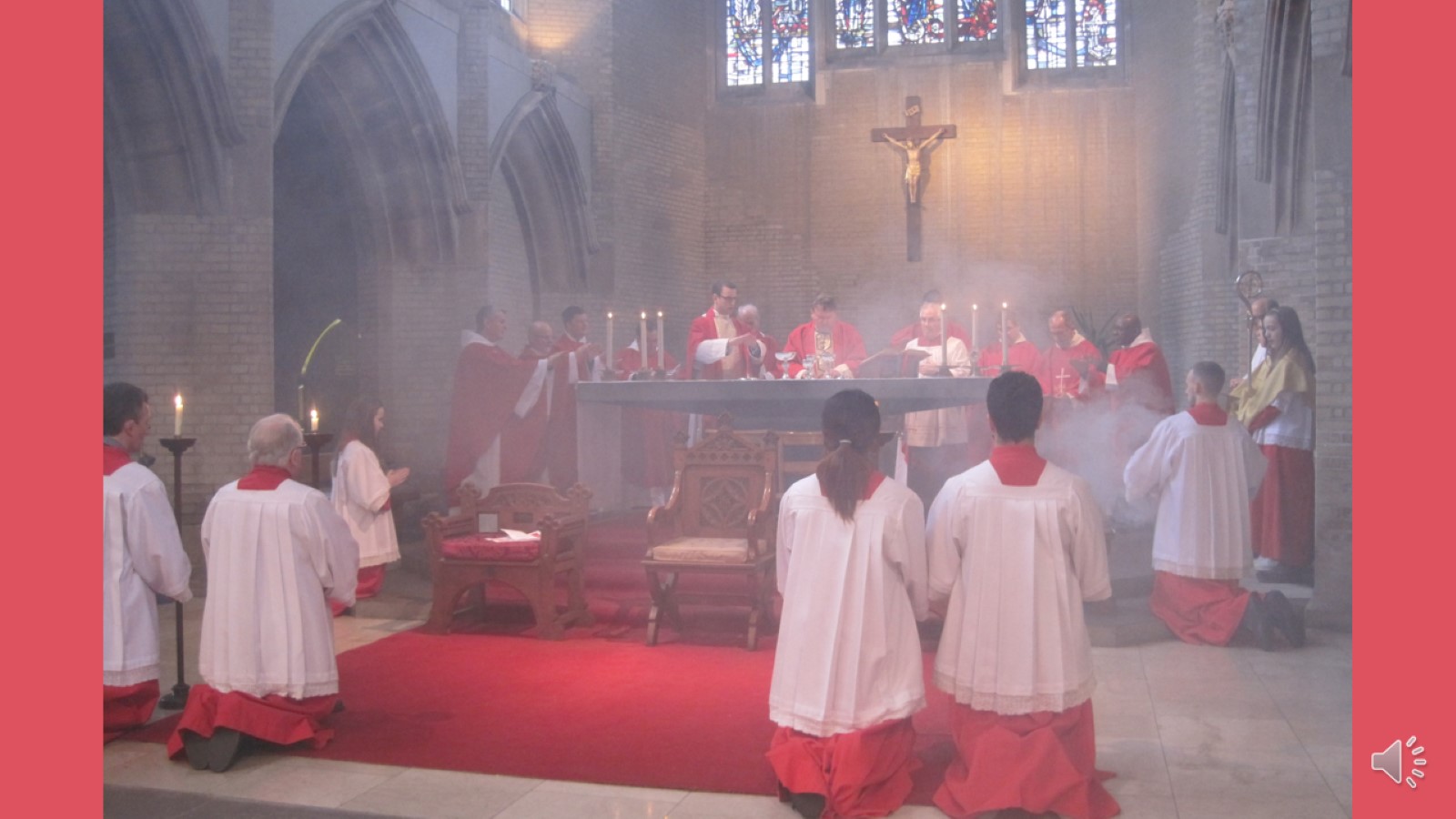 [Speaker Notes: A big Mass for a special day.]
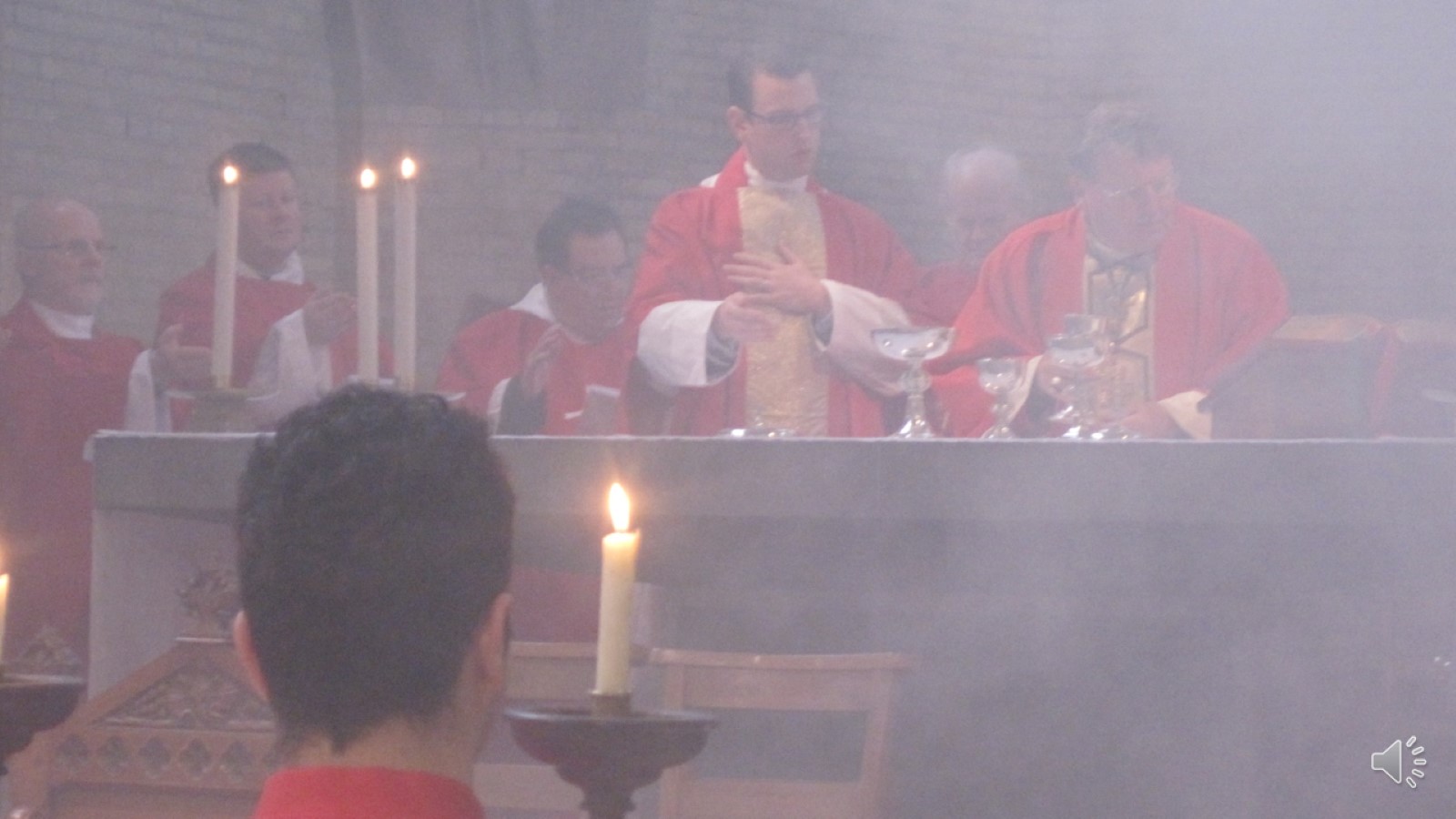 [Speaker Notes: You can see our beautiful silverware in the middle of the smoke.]
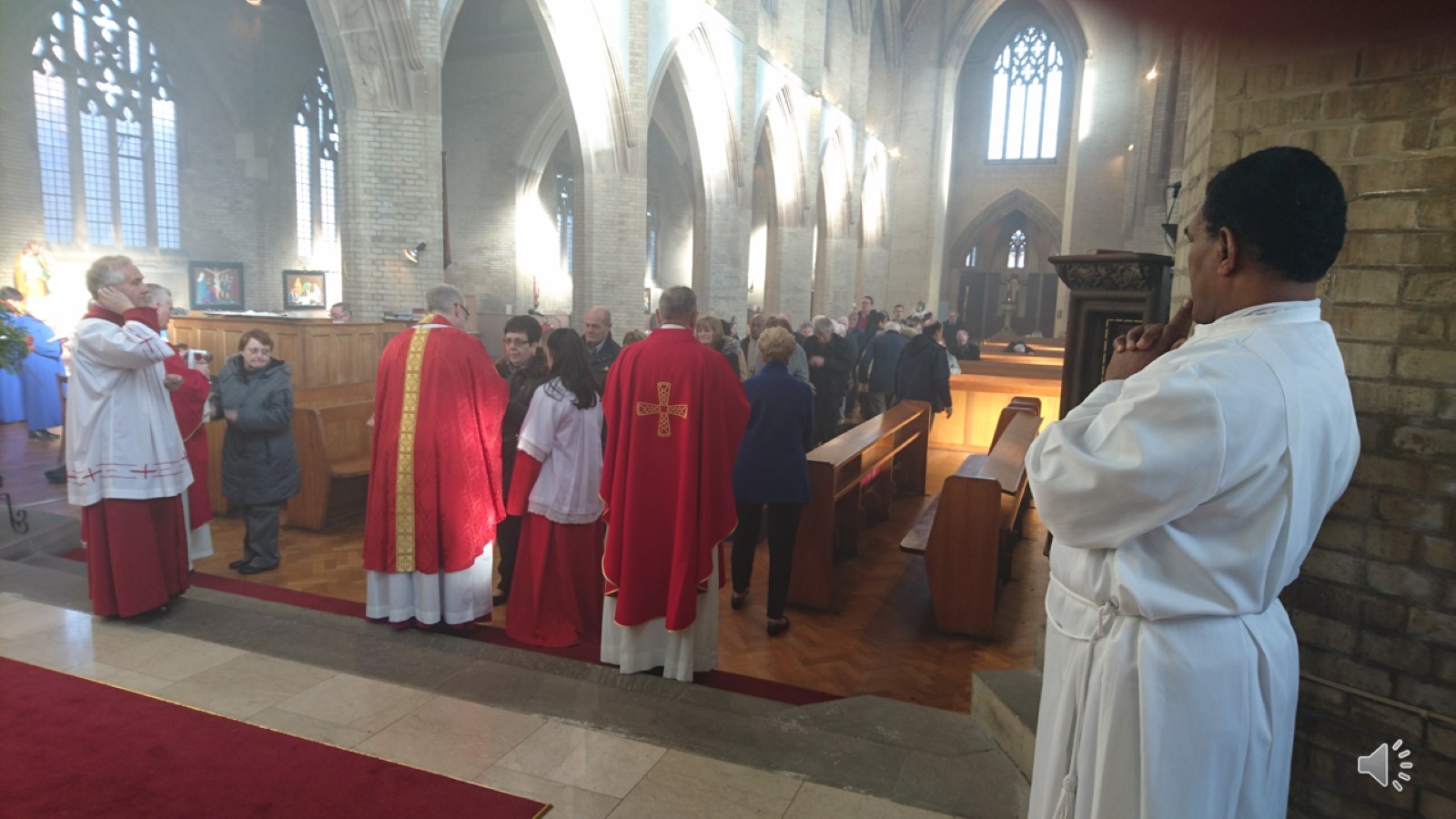 [Speaker Notes: People coming forward to receive bread and wine. Young children and non-Christians can receive a prayer of blessing instead.]
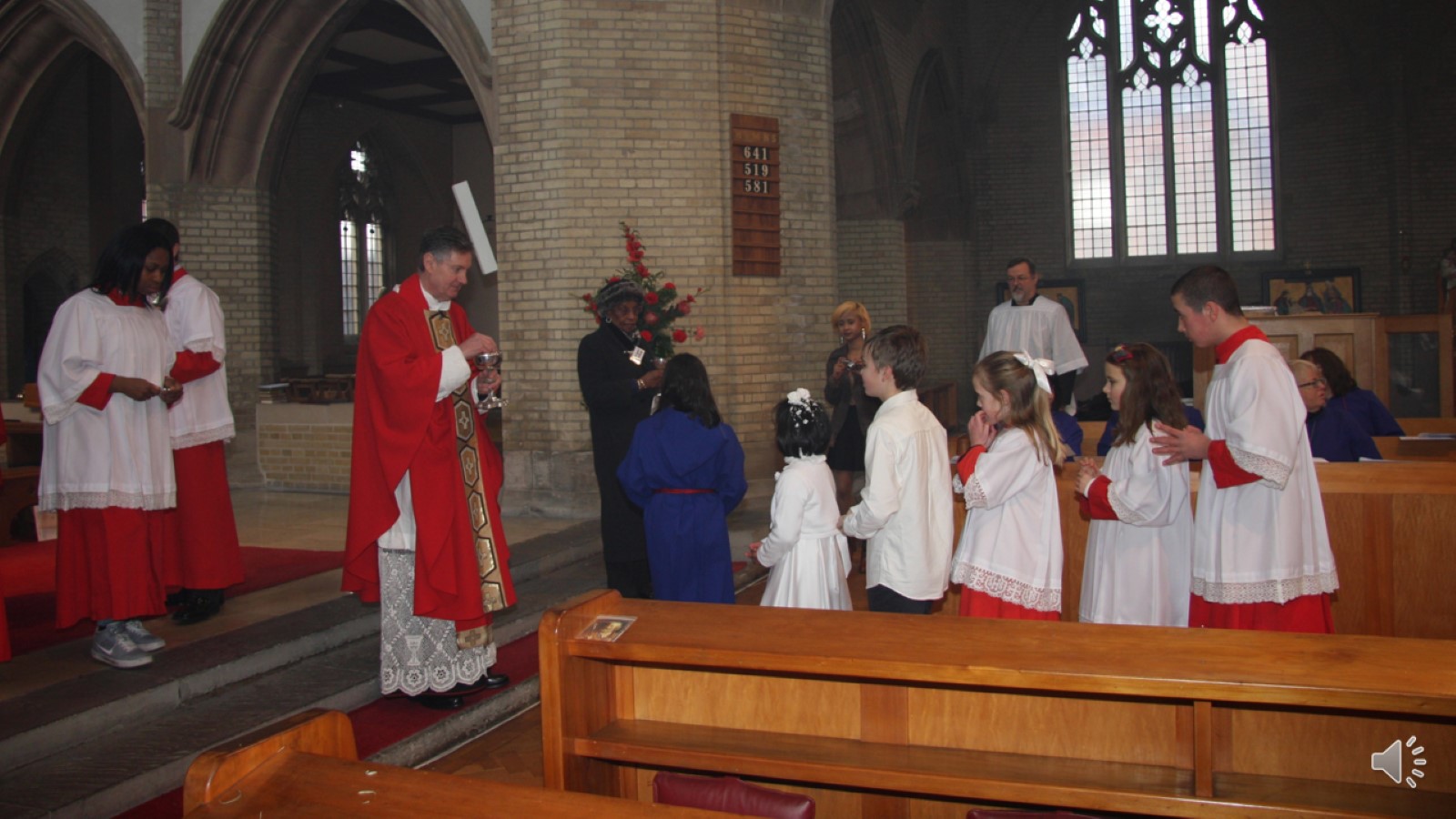 [Speaker Notes: Young people receiving their first Holy Communion, a special day.]
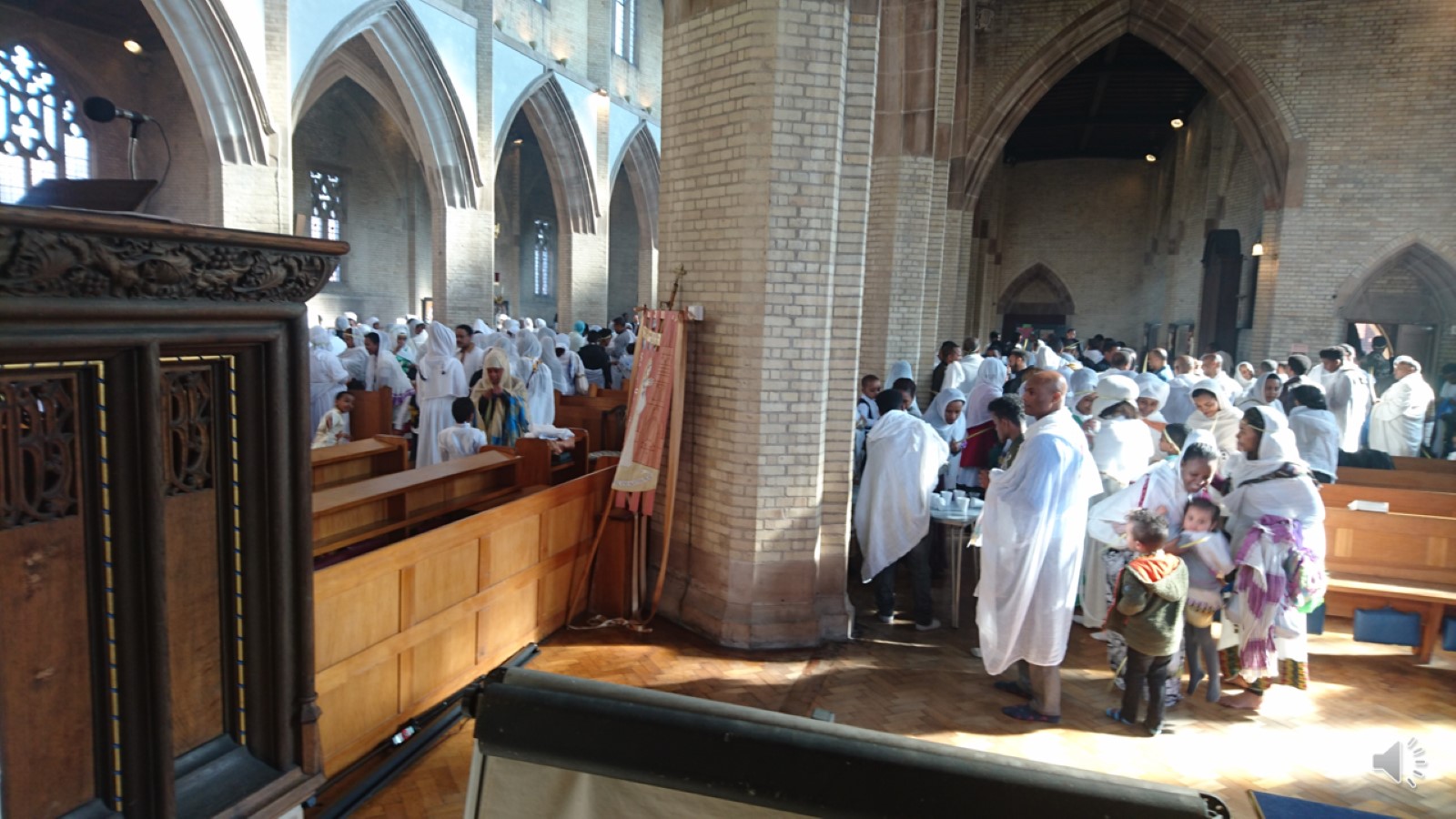 [Speaker Notes: A visiting congregation from a different Christian tradition.  Christianity is a world wide faith.]
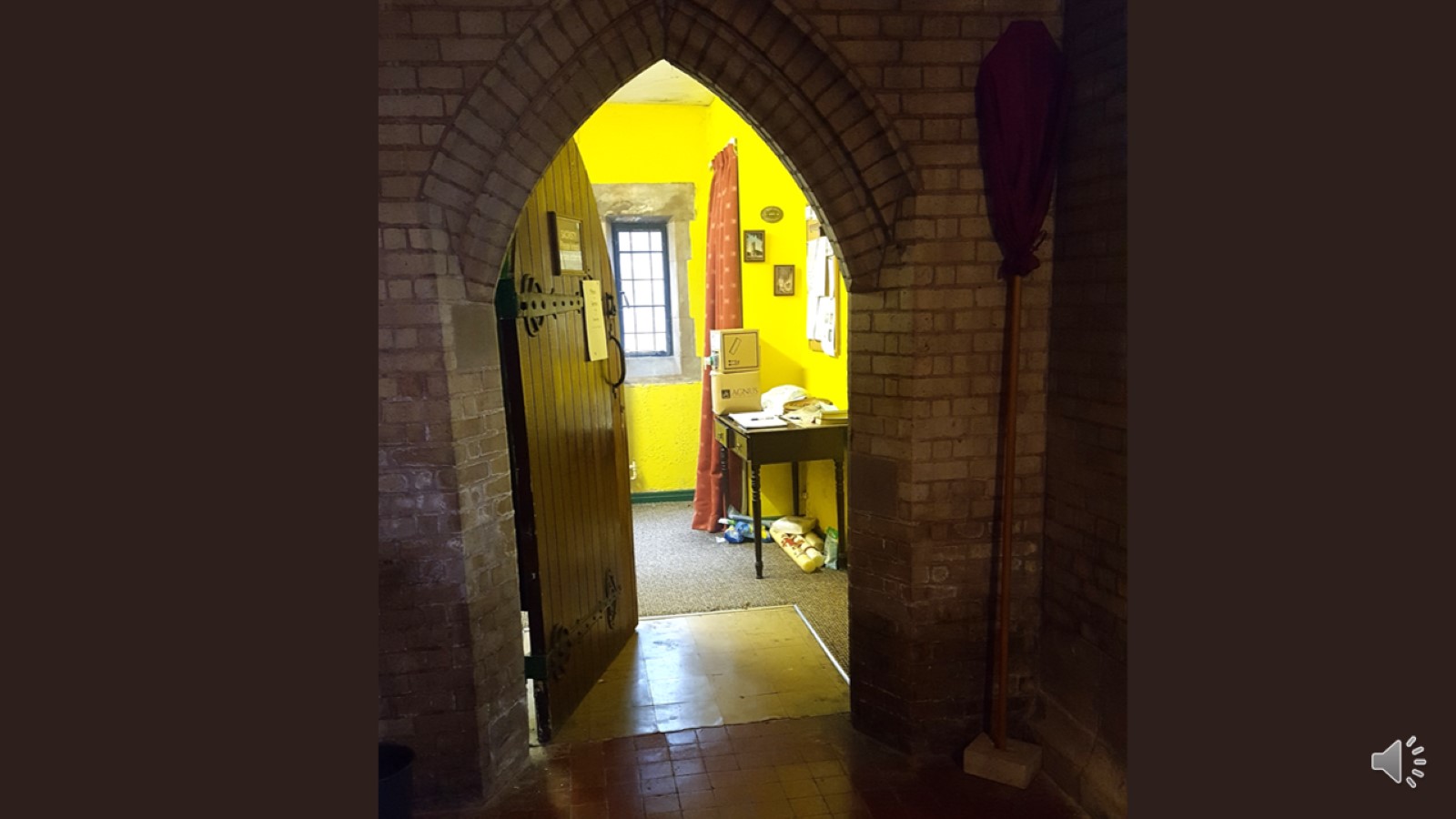 [Speaker Notes: The Sacristy is a special room where the special things are kept]
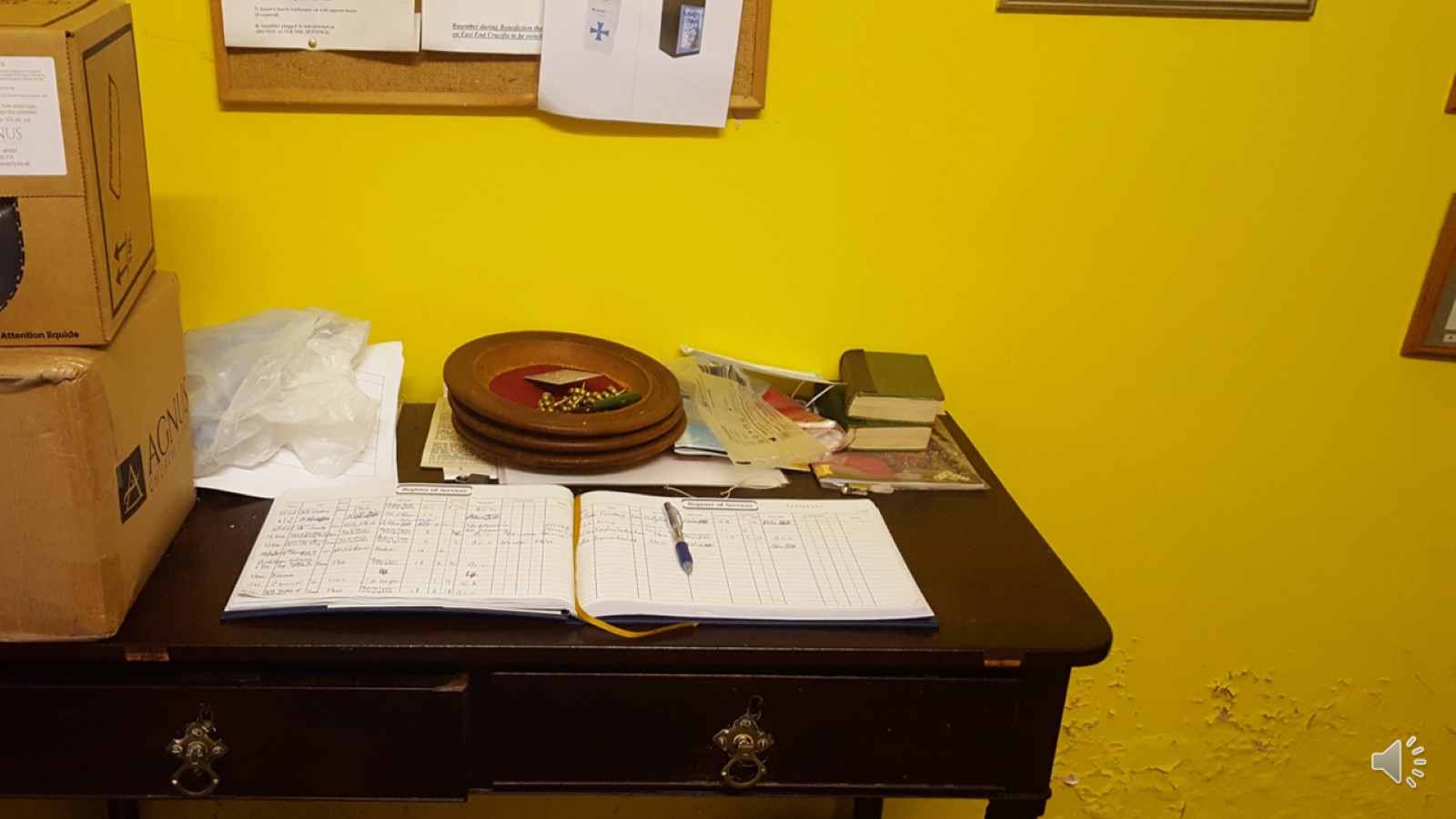 [Speaker Notes: This is the register for baptisms, funerals, marriages and numbers of people who received communion.]
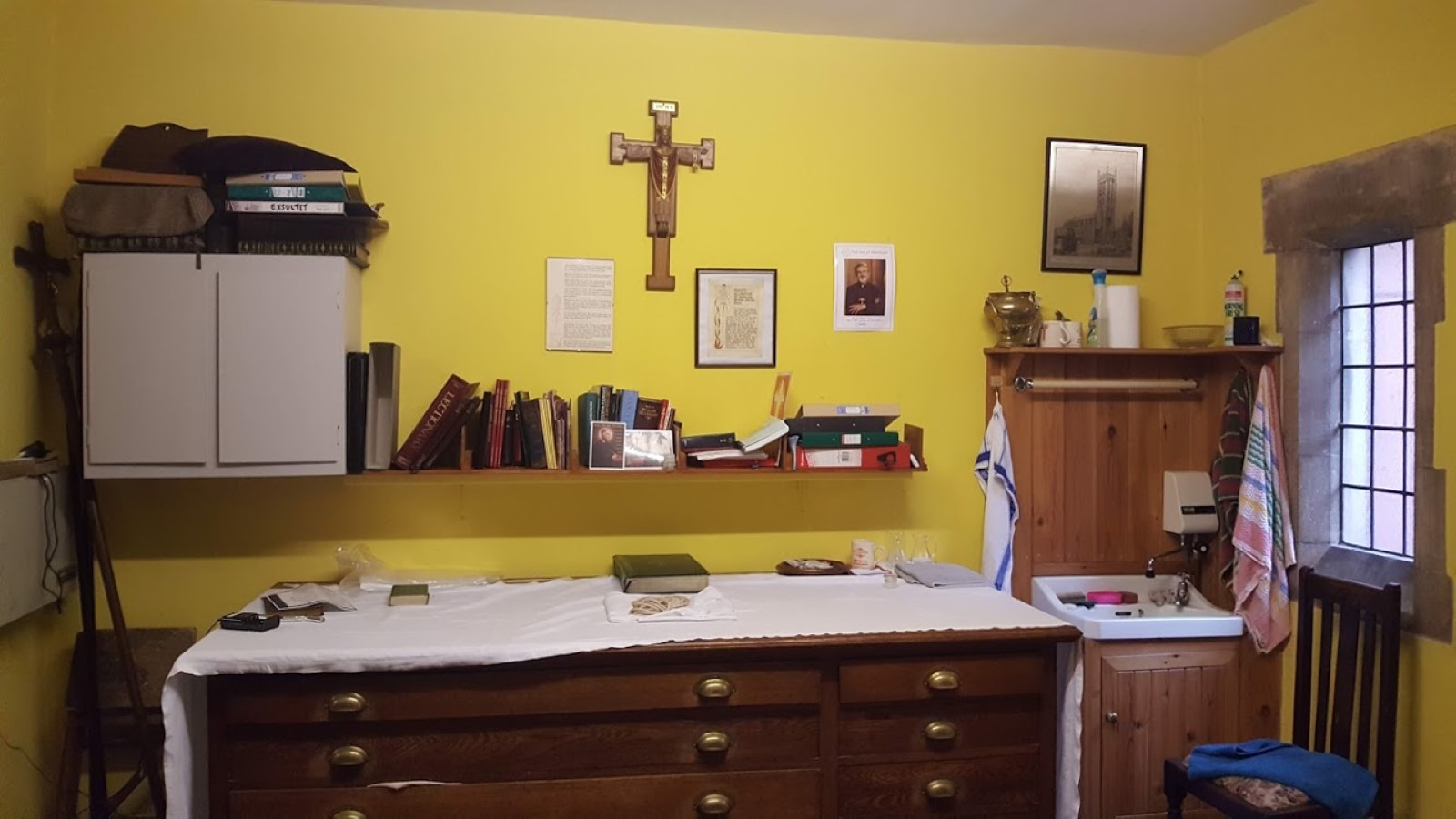 [Speaker Notes: Sink, books, drawers for priests clothes and seasonal decoration cloths for the church.]
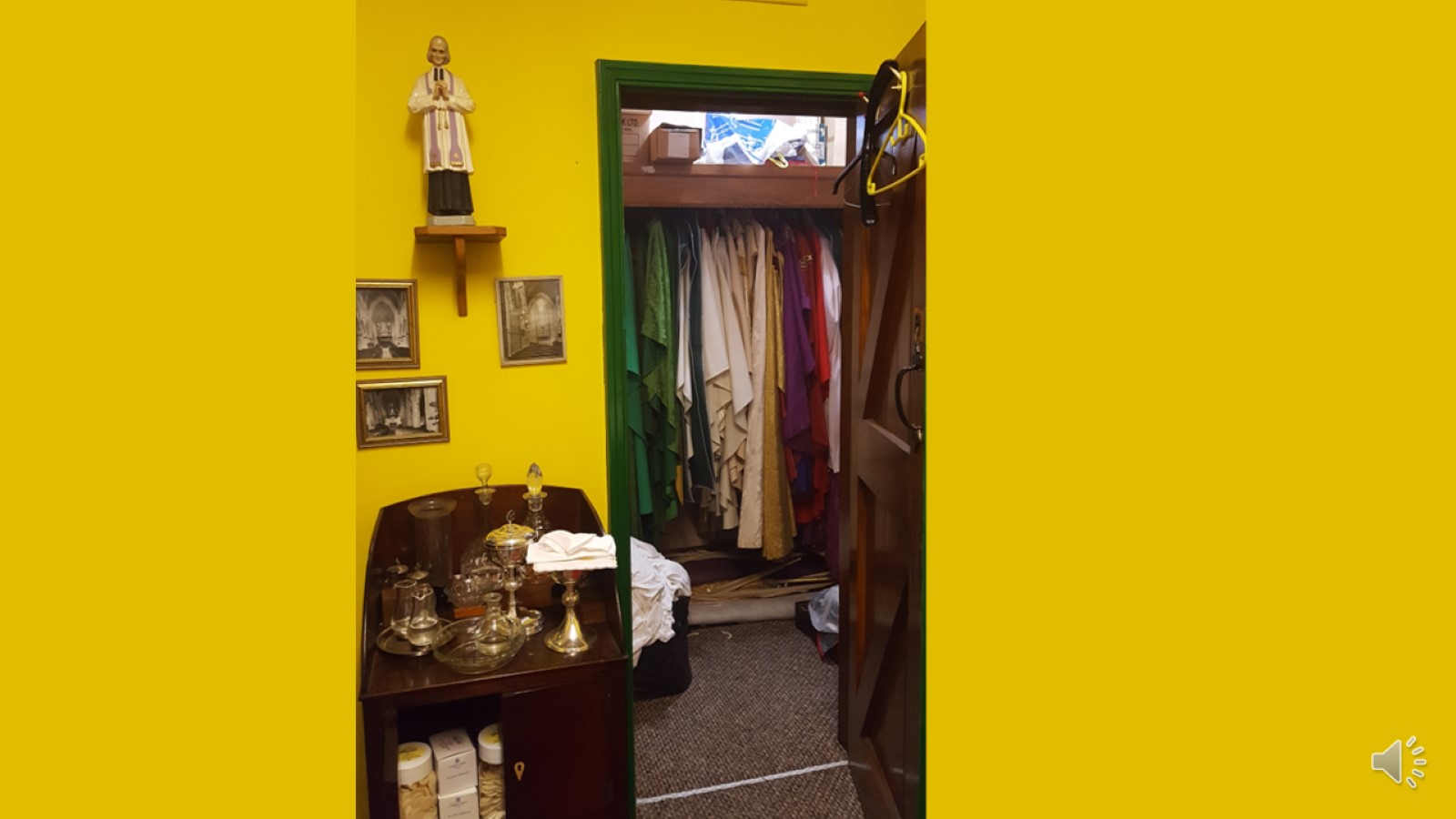 [Speaker Notes: Priests’ clothes of different colours for various seasons and festivals. Small cupboard has the communion vessels and special bread for the altar.]
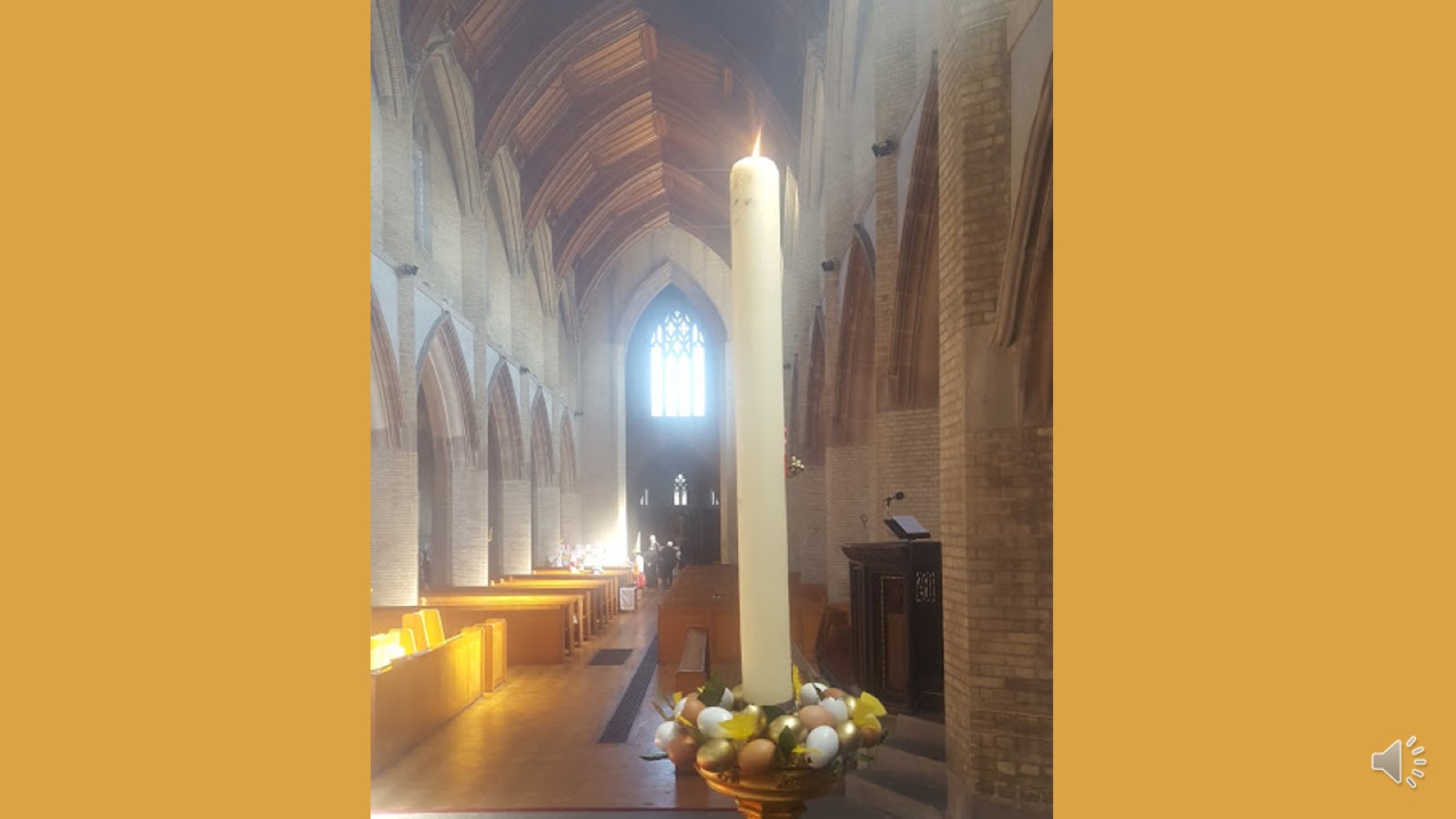 [Speaker Notes: Easter candle and view of church]
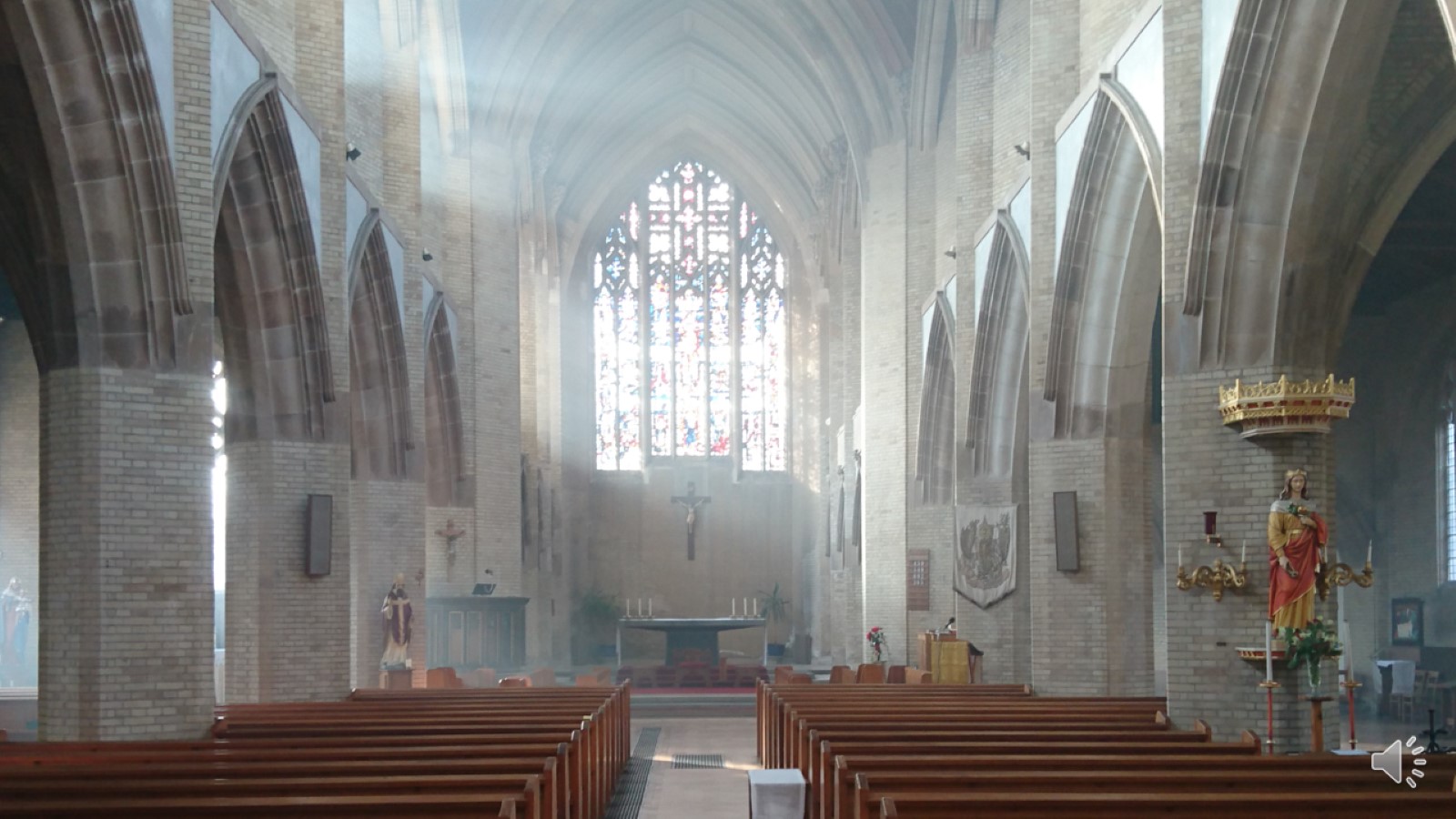 [Speaker Notes: Last chance to look at our beautiful building inside.]
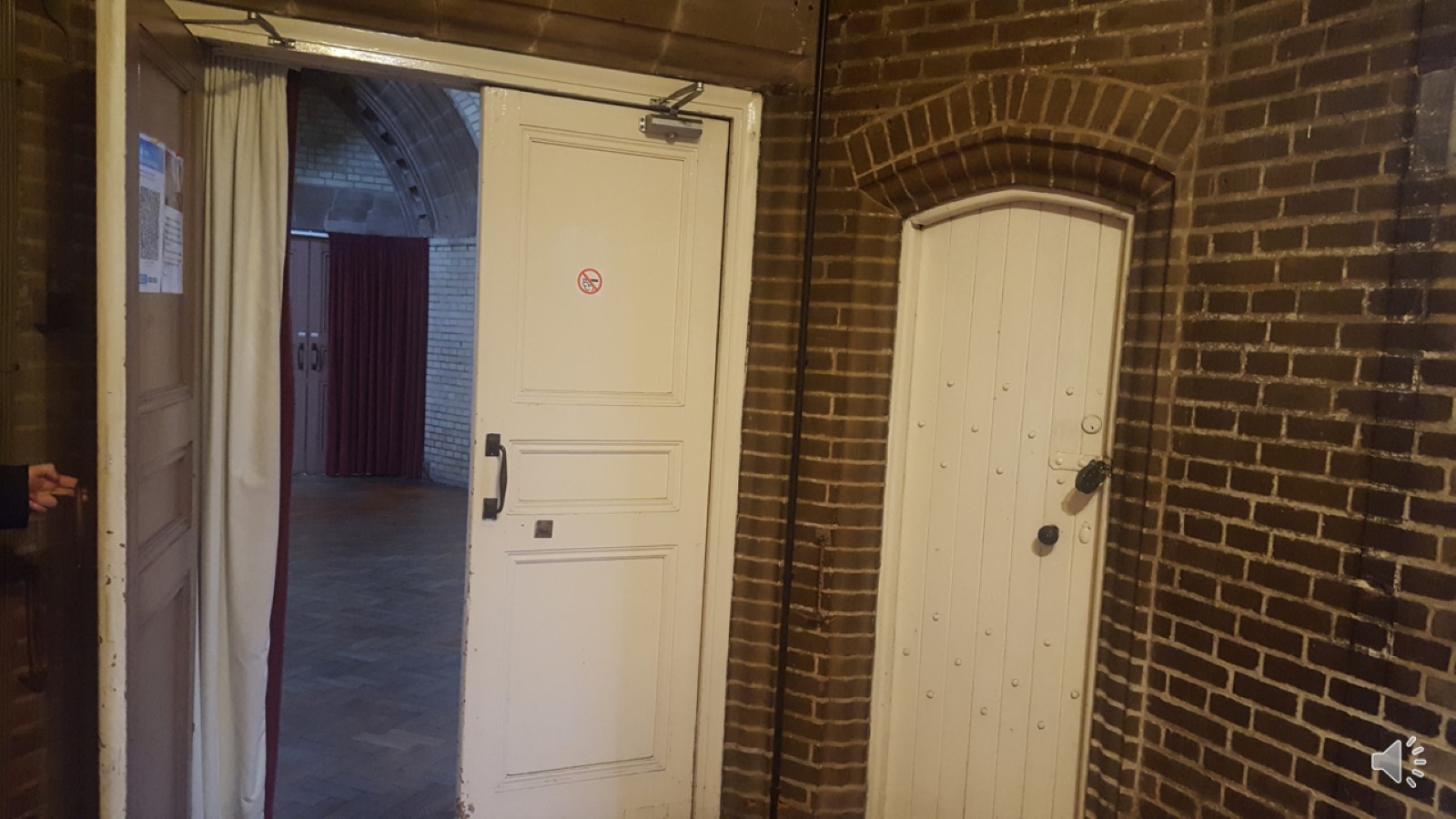 [Speaker Notes: Porch and door to the tower.  Have you got enough energy to climb up?]
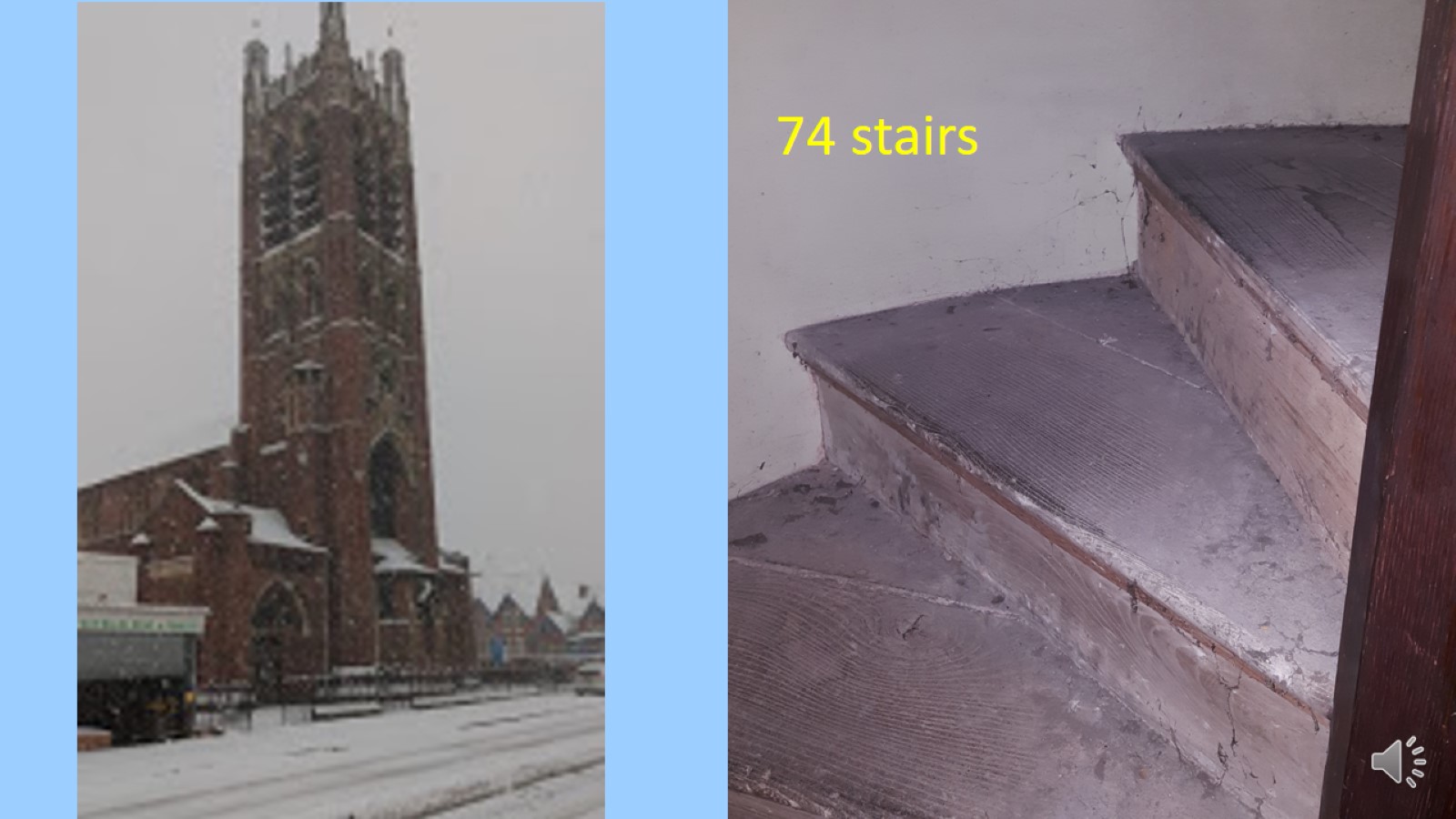 [Speaker Notes: up]
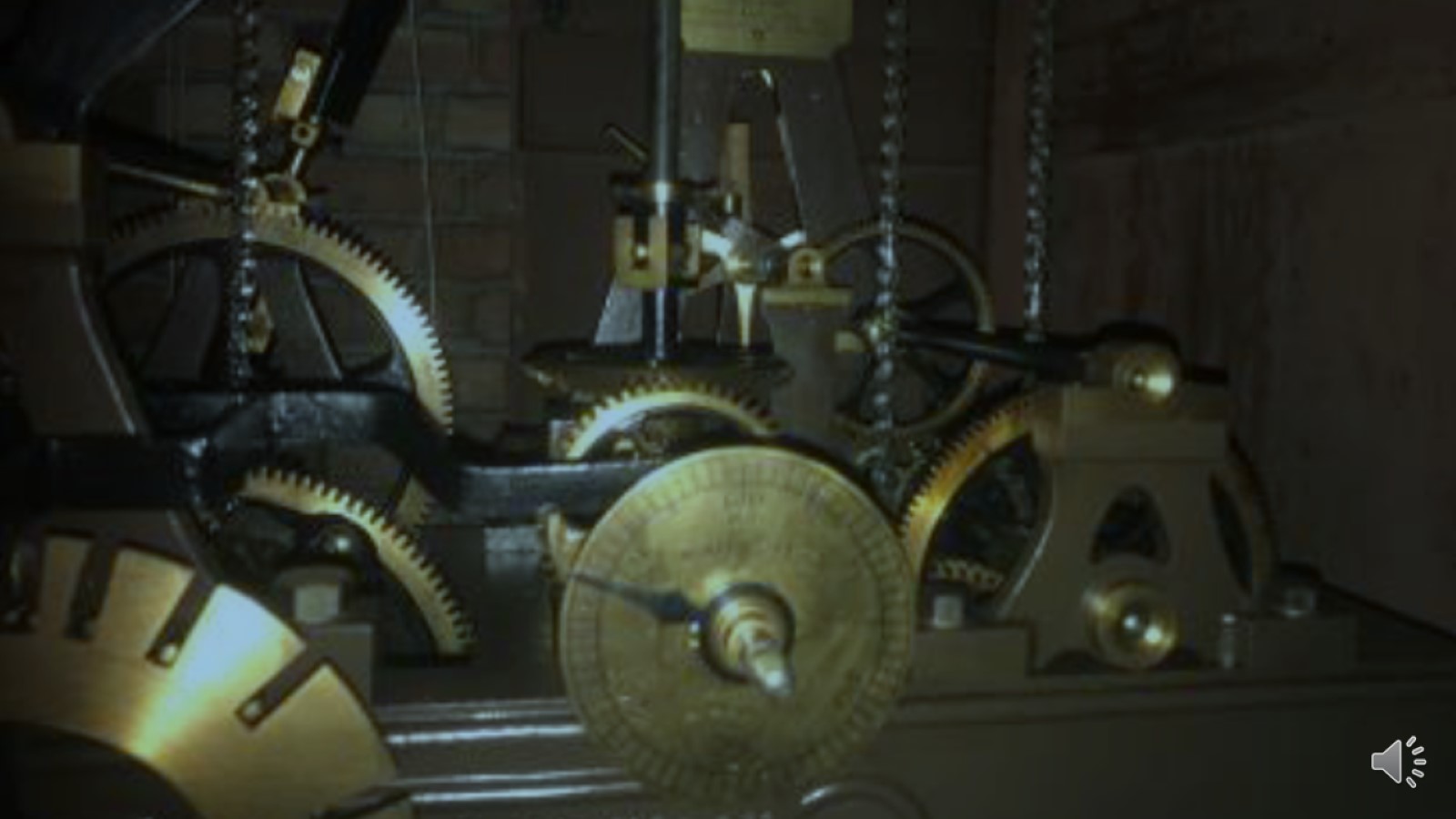 [Speaker Notes: Clock inside- splendid cogs.]
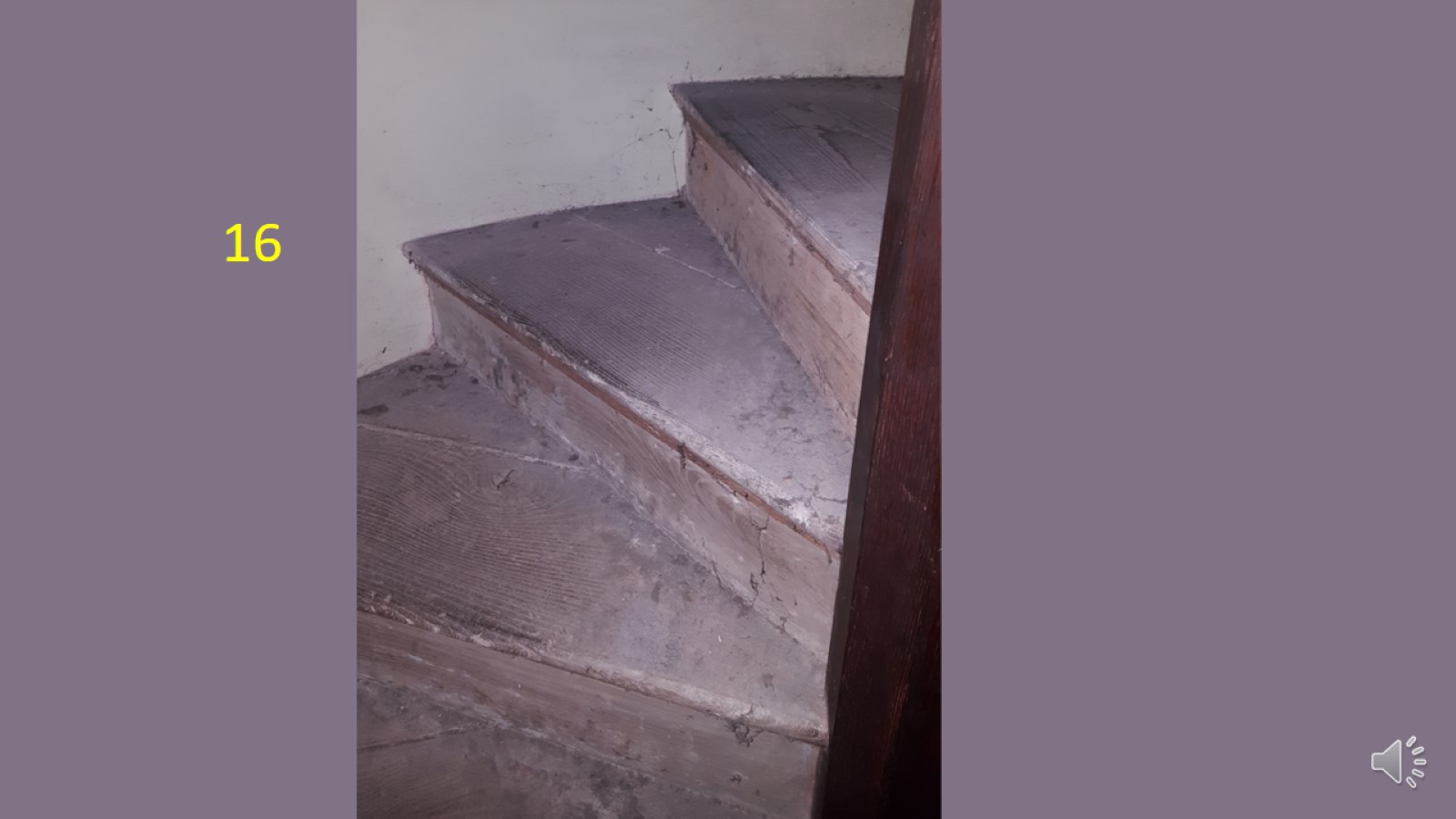 [Speaker Notes: More stairs]
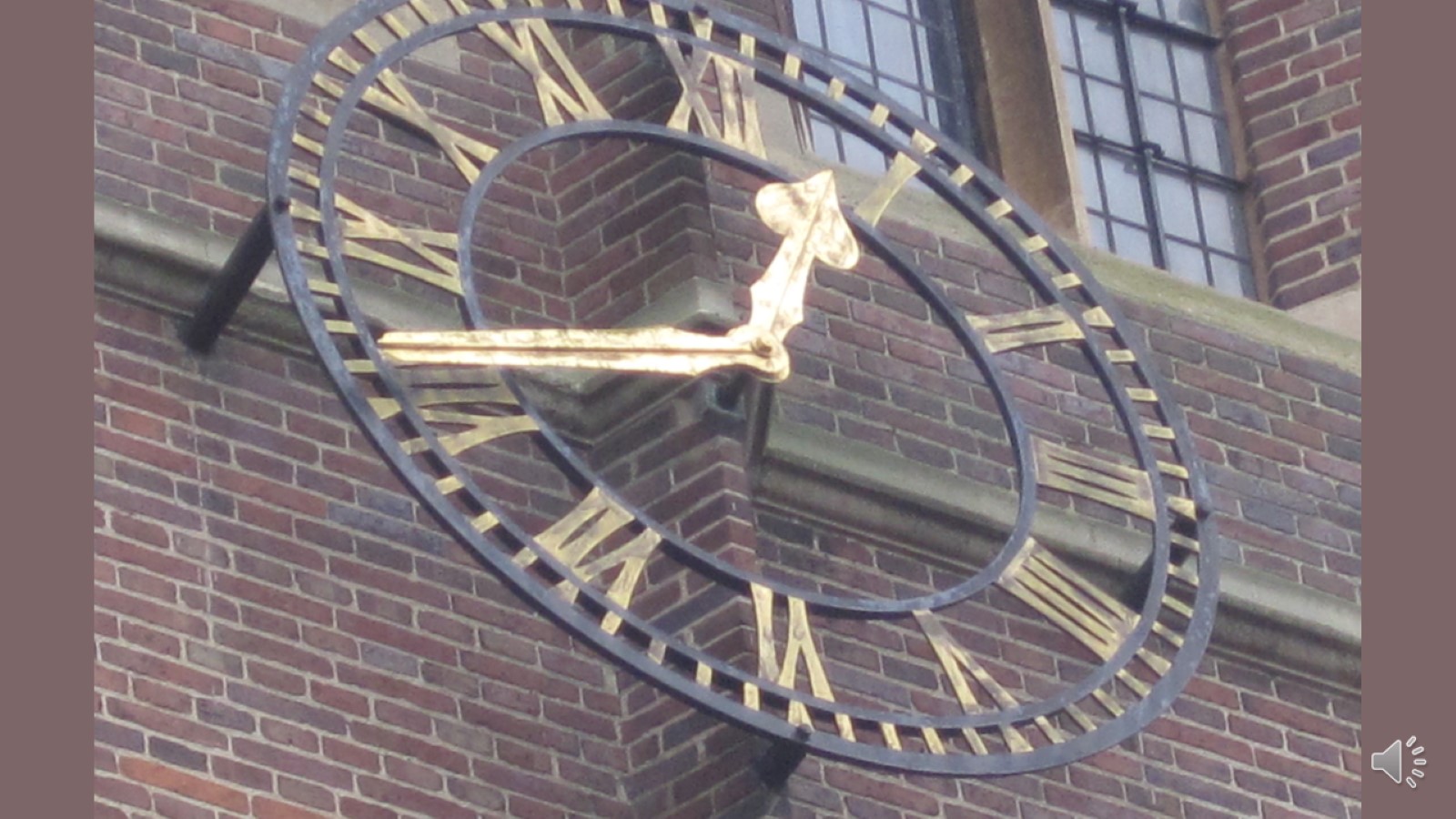 [Speaker Notes: Clock dial outside]
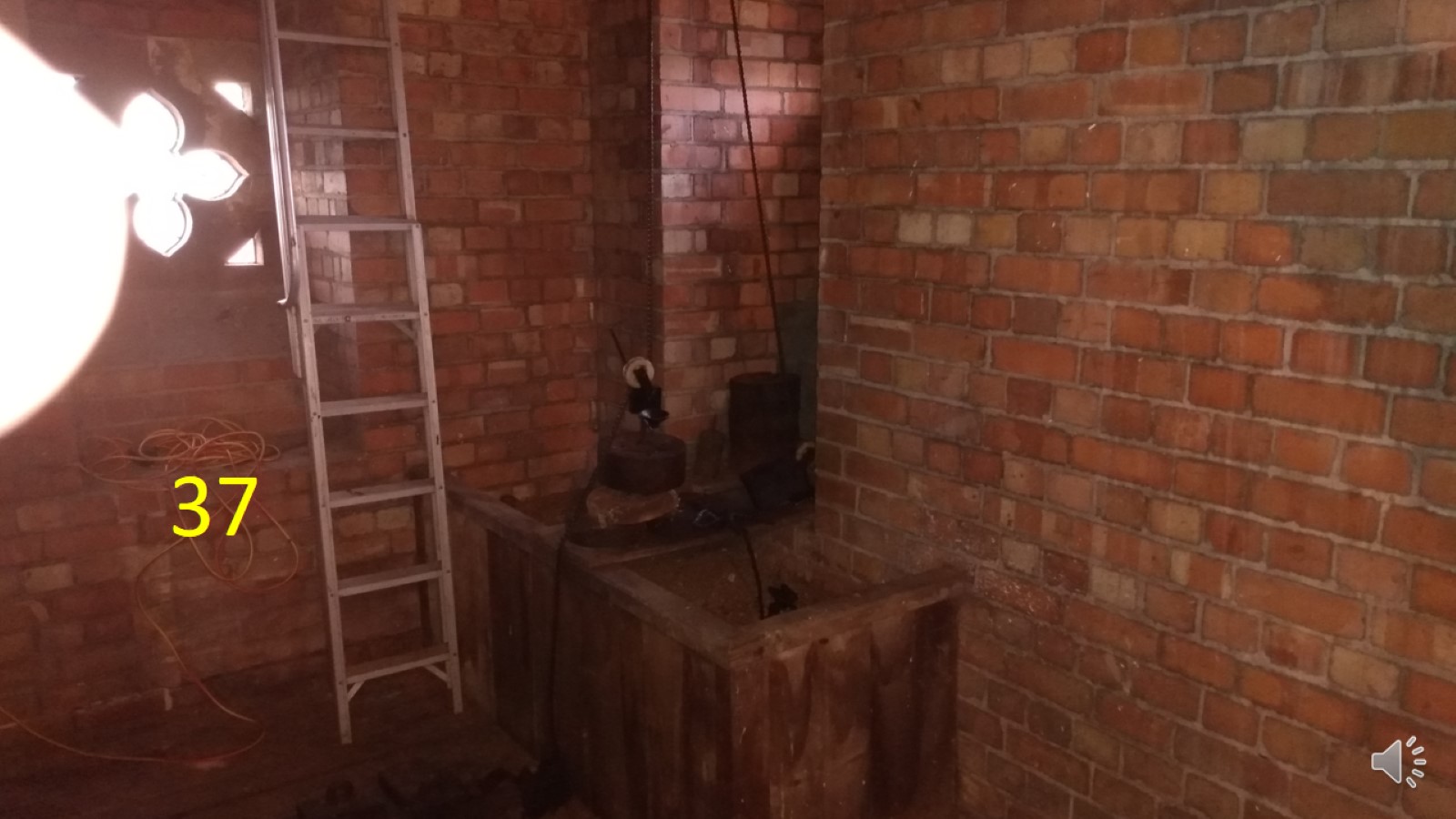 [Speaker Notes: No more stairs- ladders now!  (Hope that was on your Risk Assesment!)]
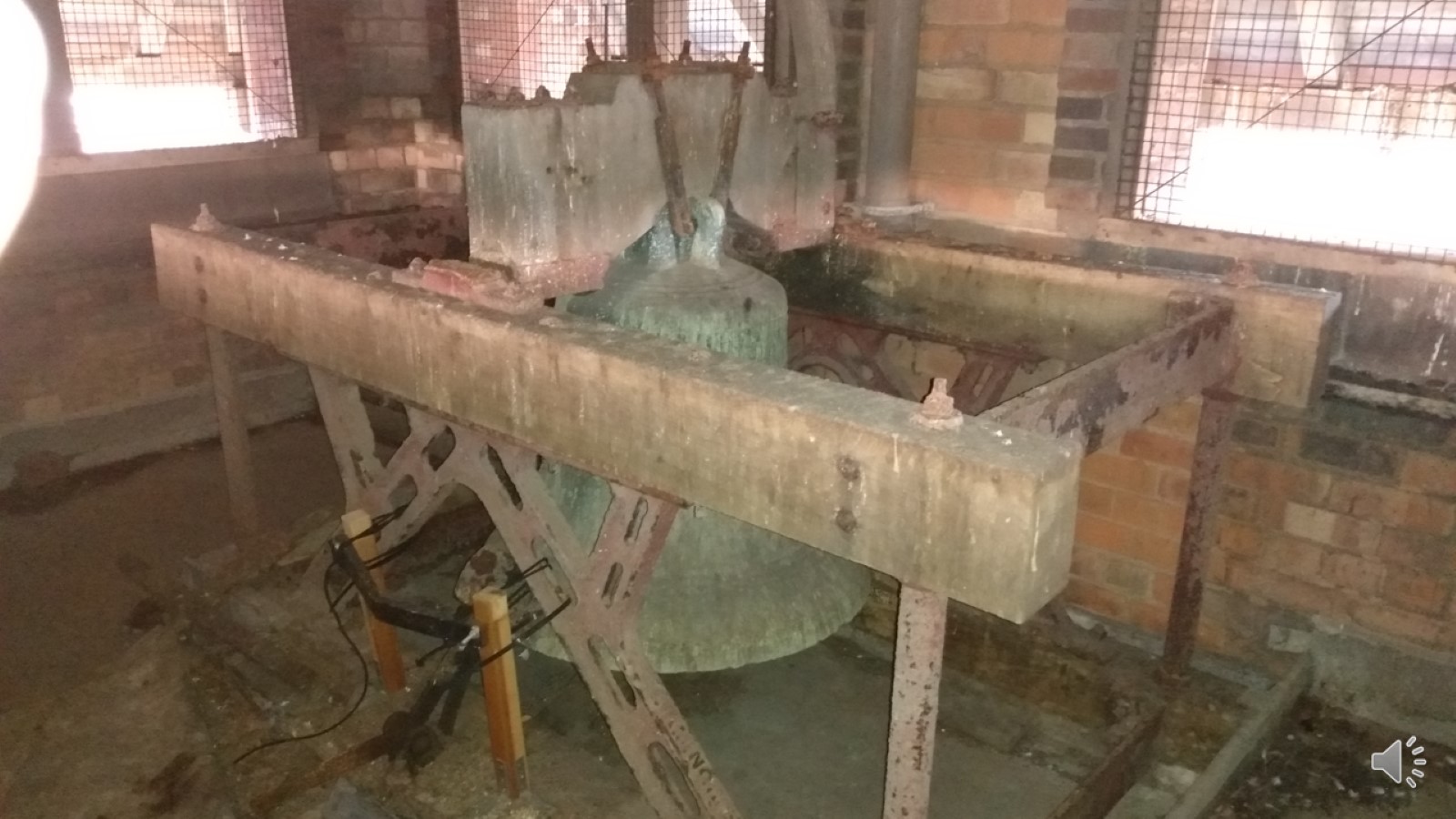 [Speaker Notes: The bell]
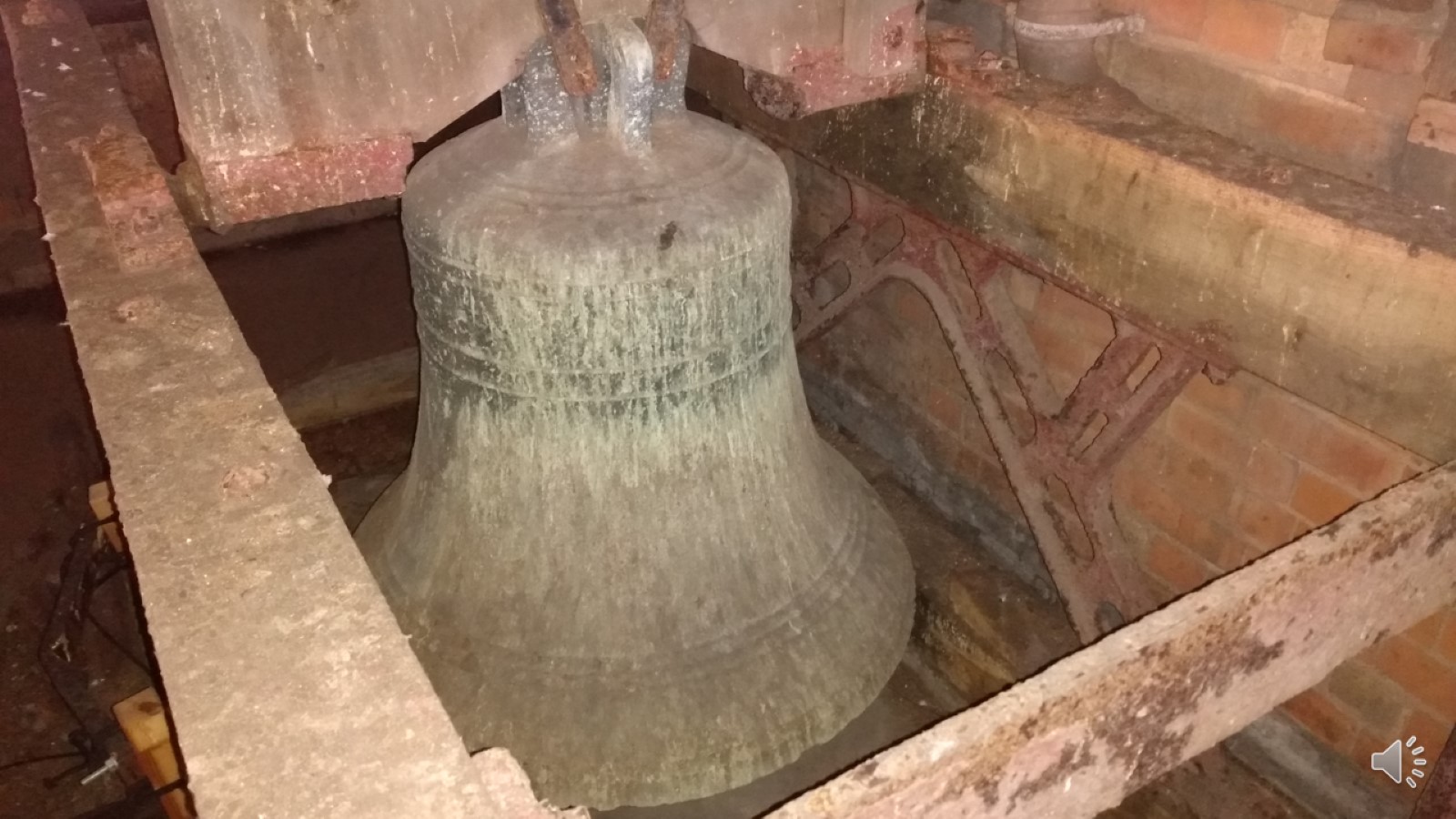 [Speaker Notes: Closer look at the bell]
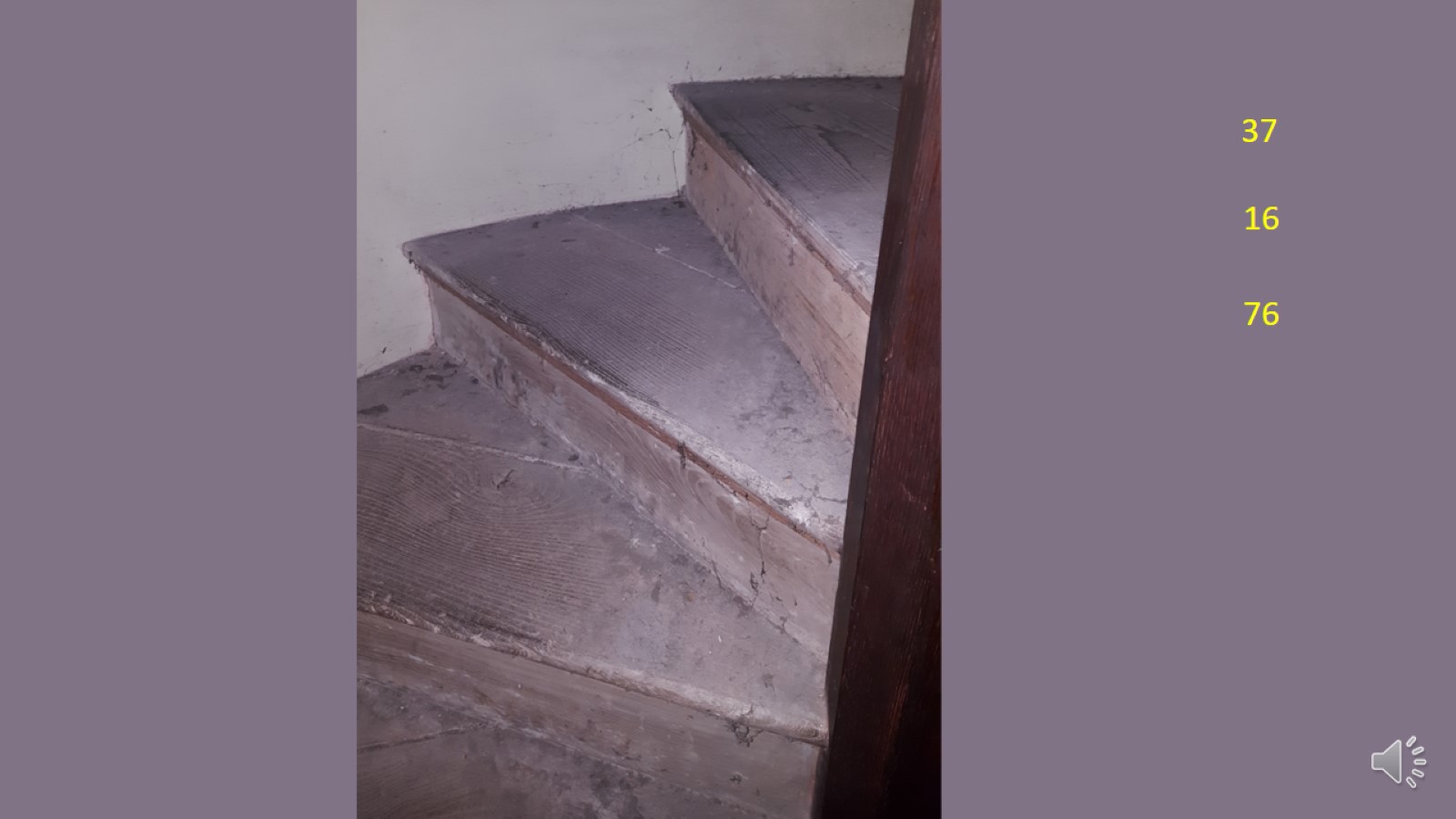 [Speaker Notes: down]
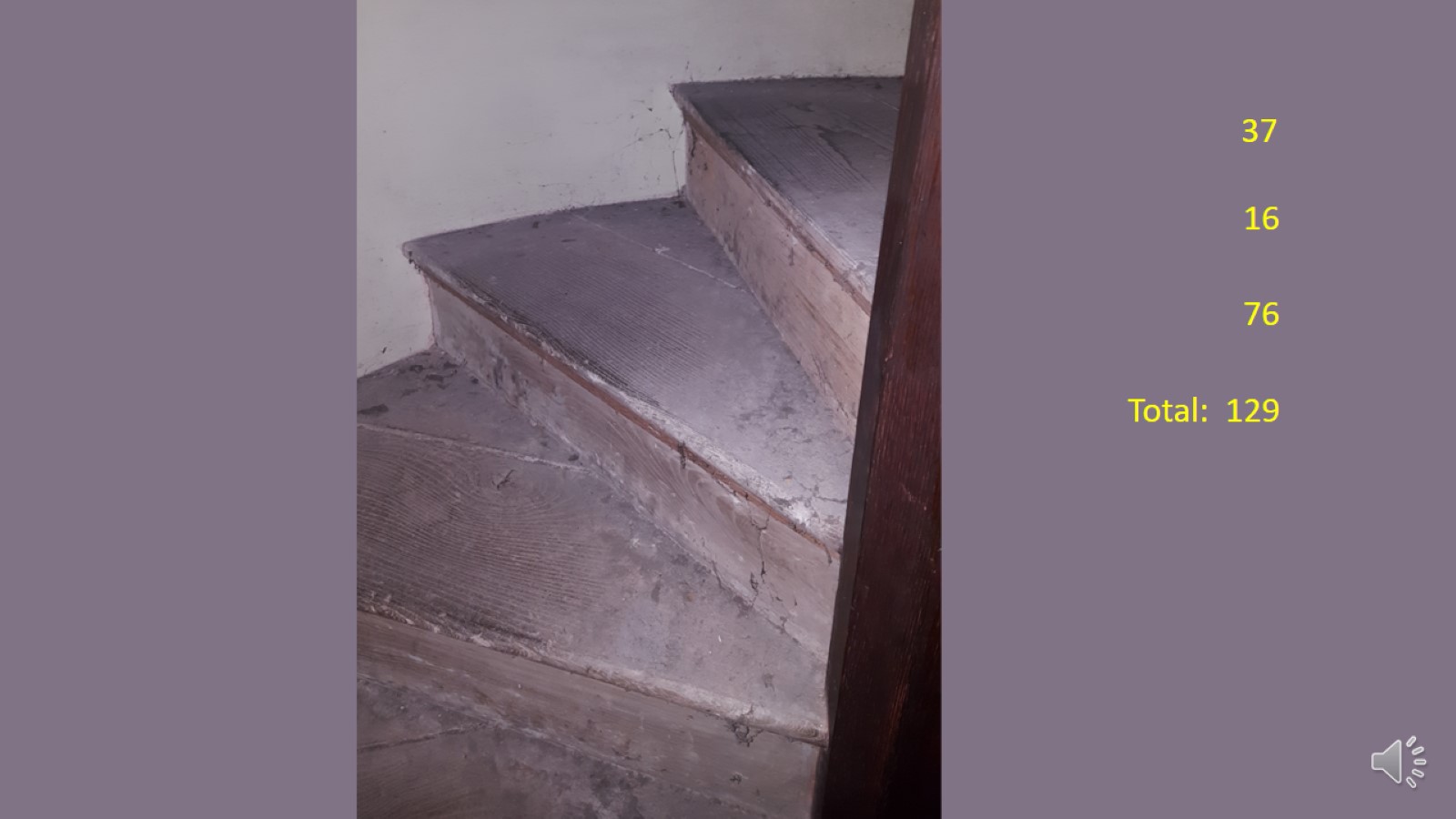 [Speaker Notes: Can you add up?]
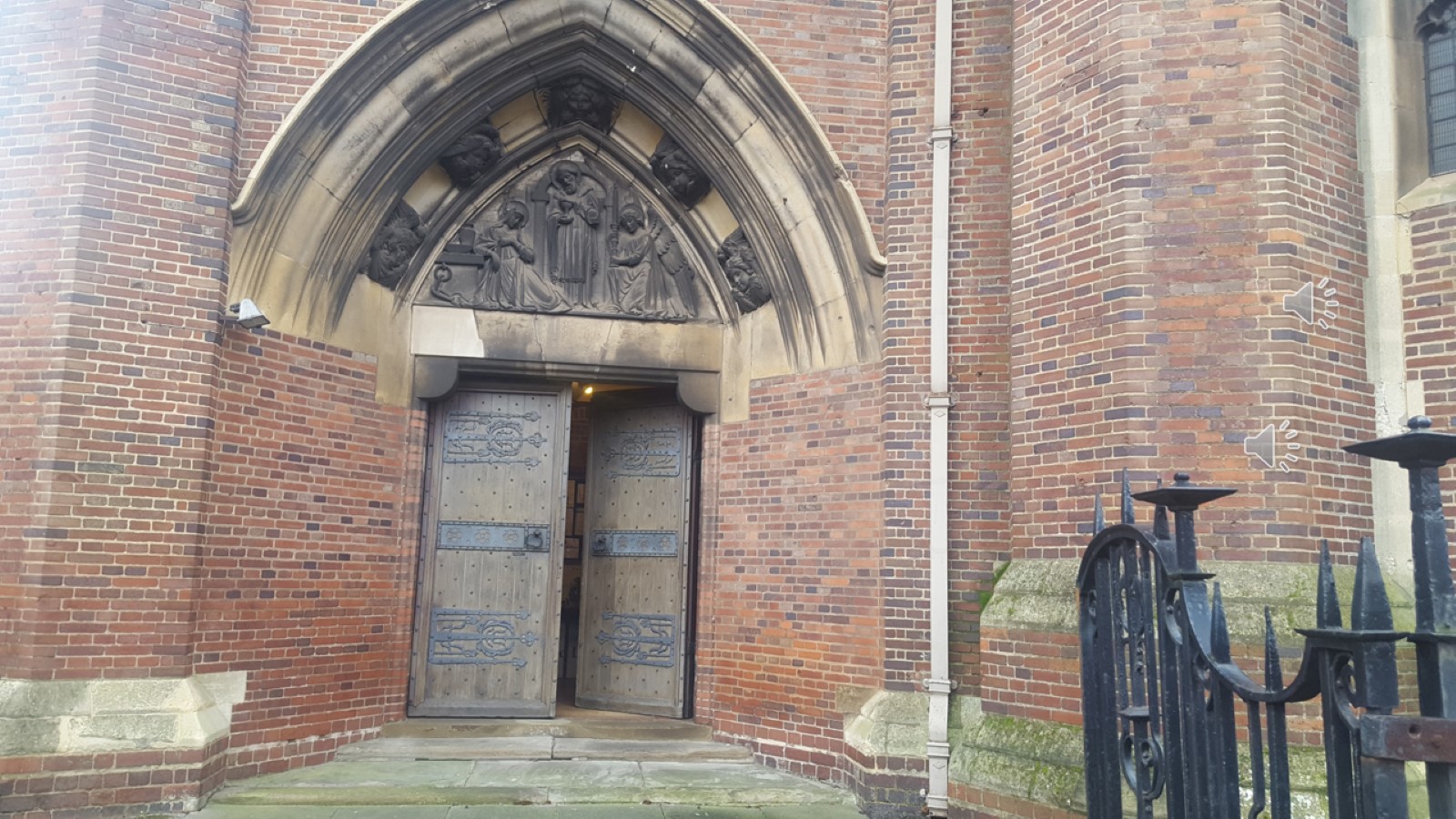 [Speaker Notes: Goodbye.  Come and see us soon]
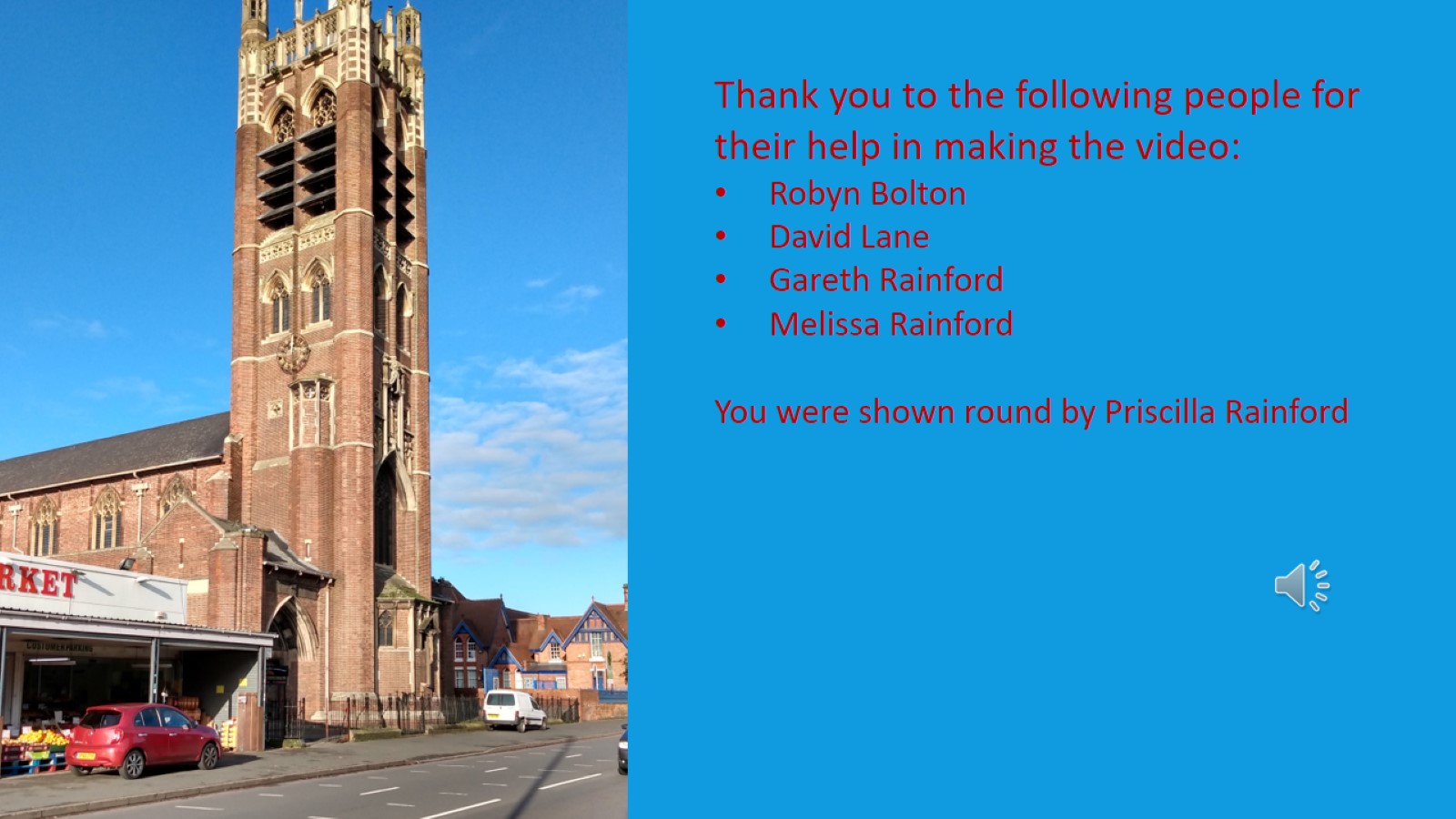